Monetary Bulletin 2019/2
Charts
I Economic outlook, key assumptions, and main uncertainties
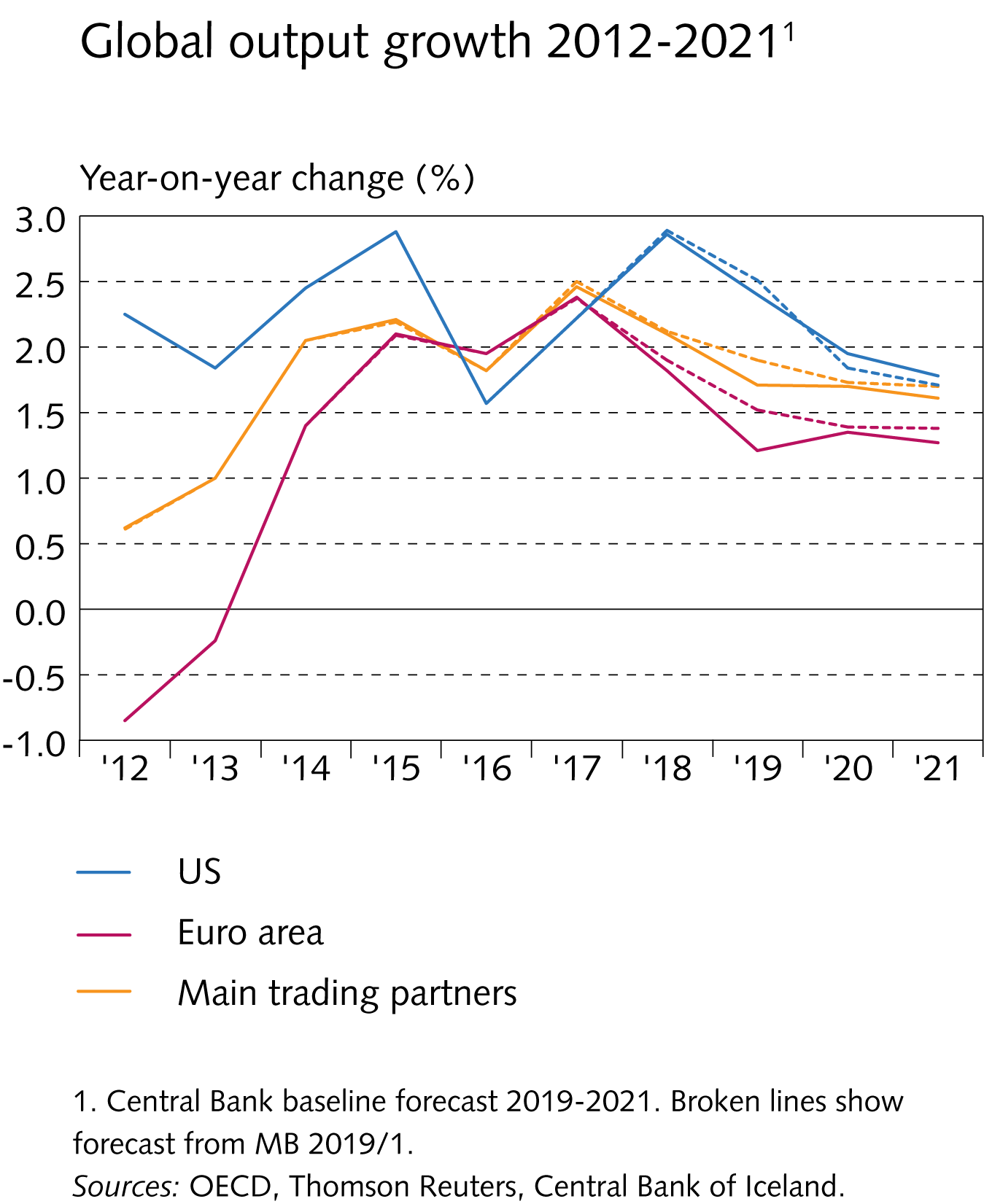 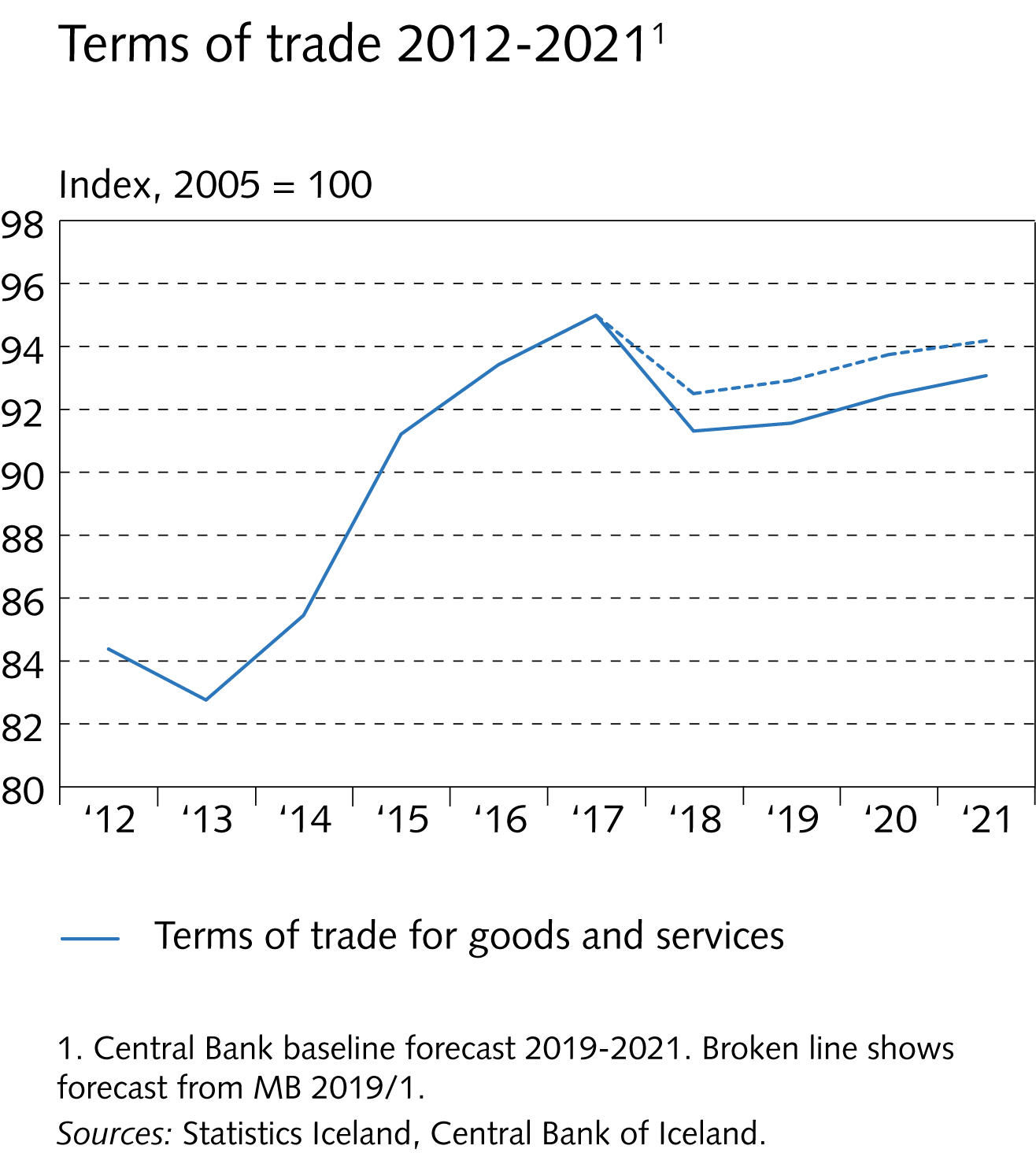 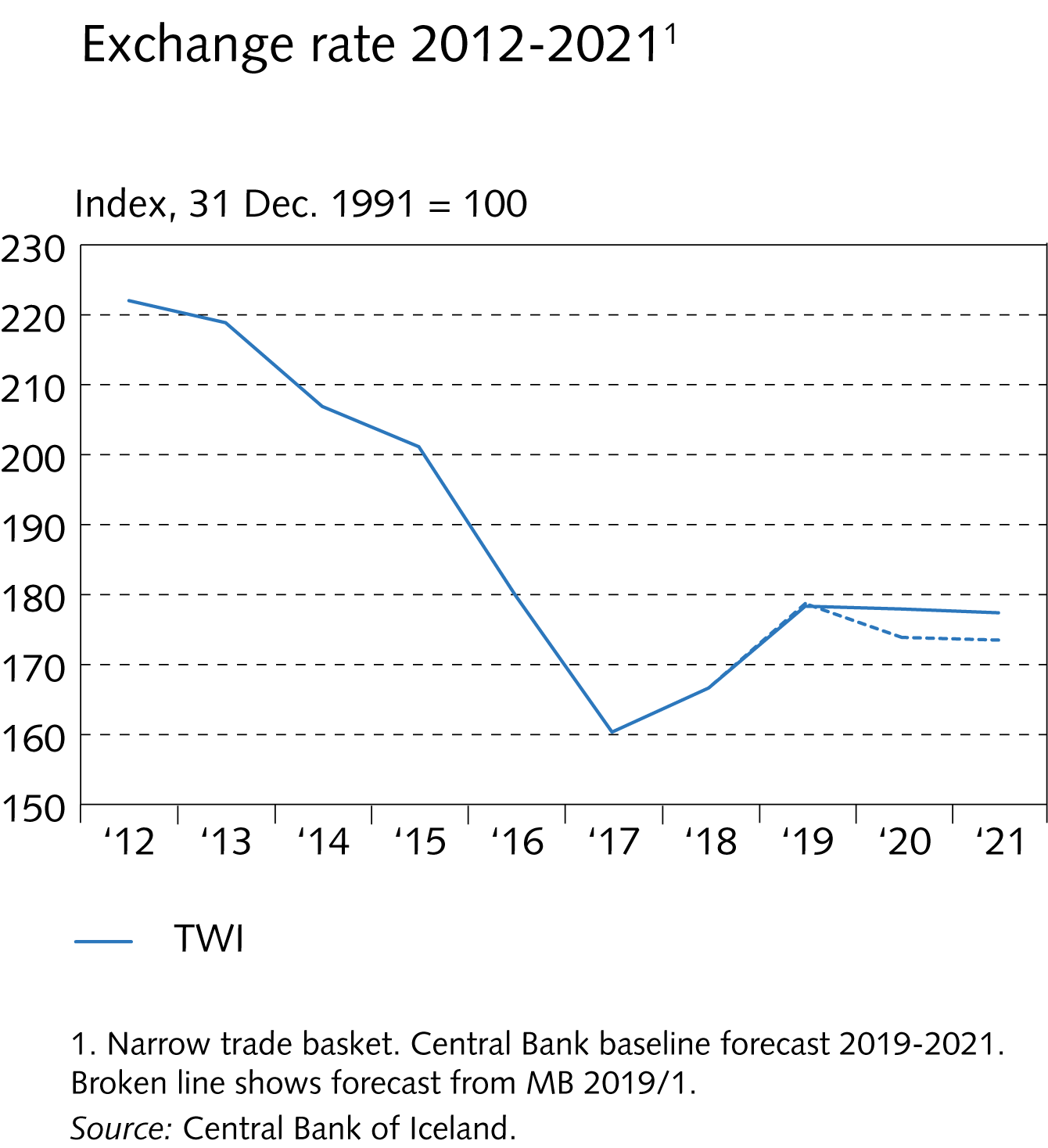 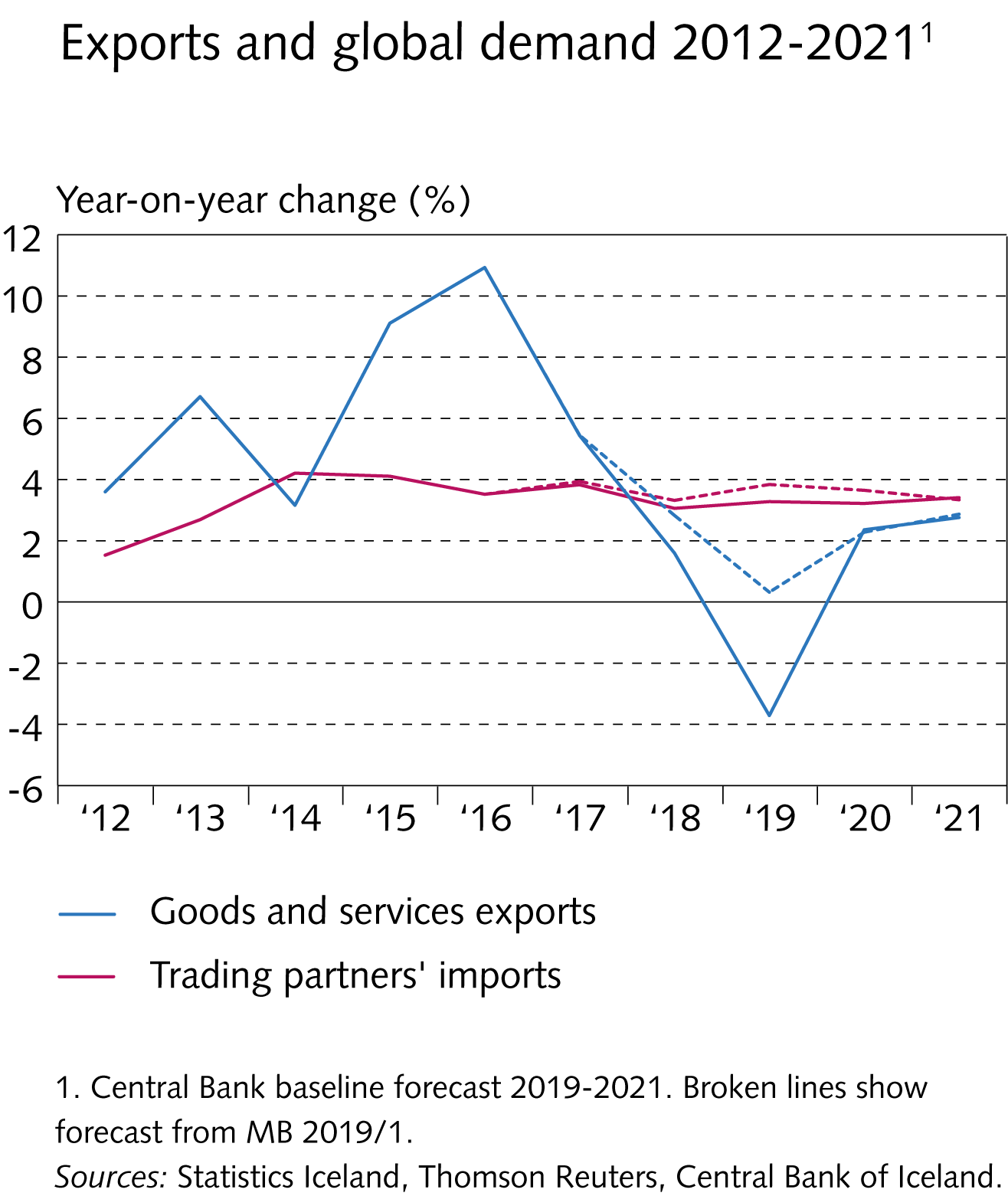 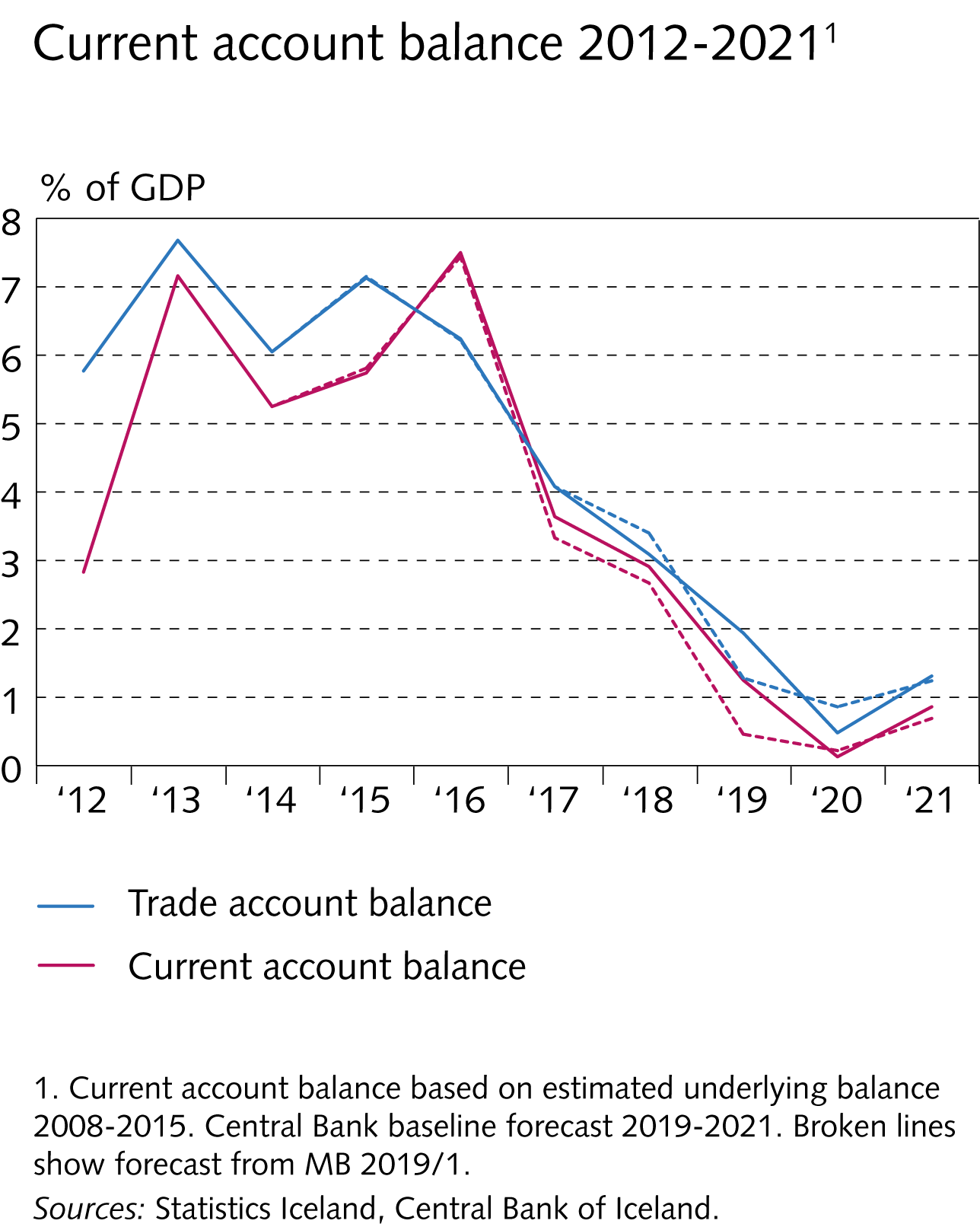 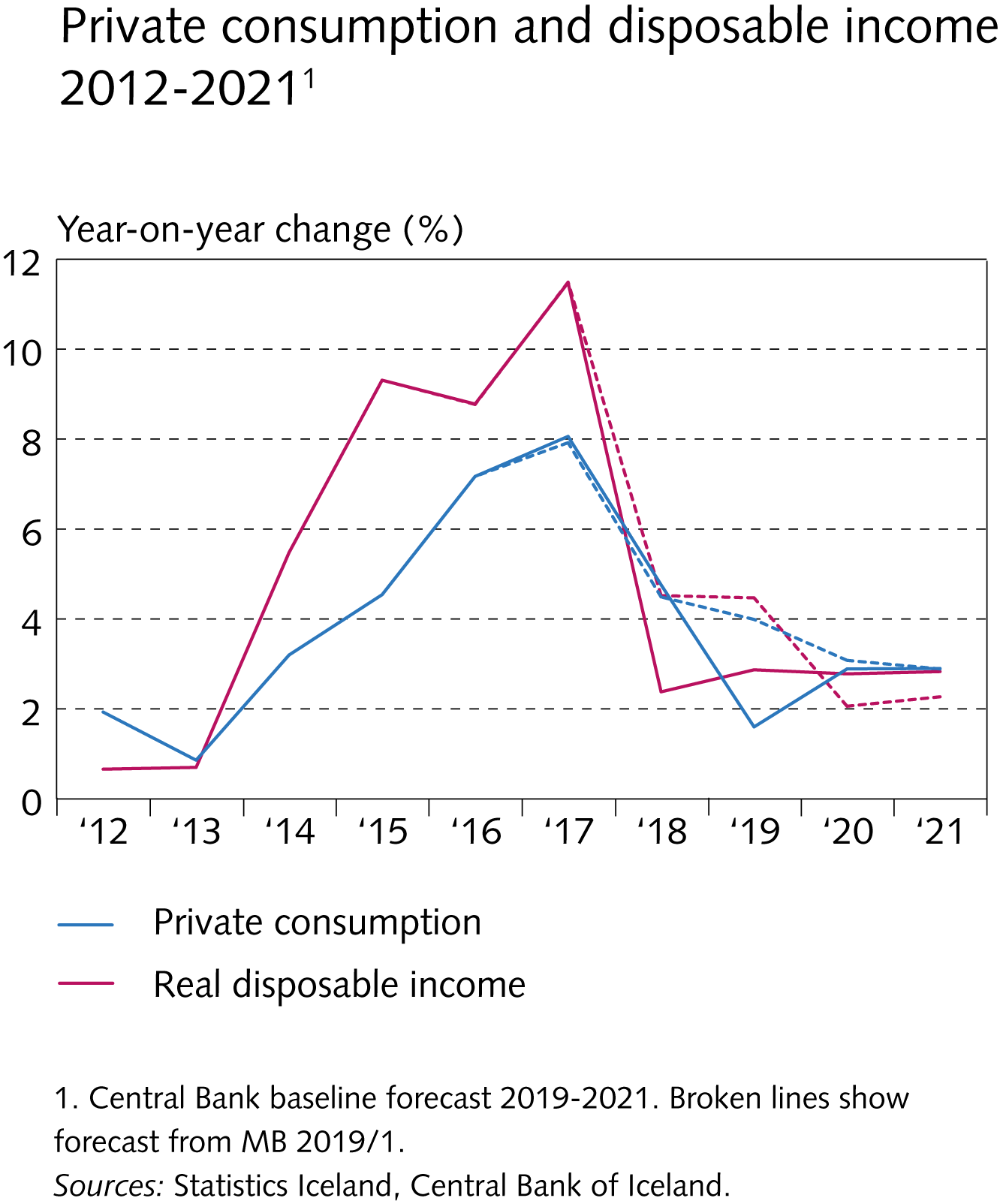 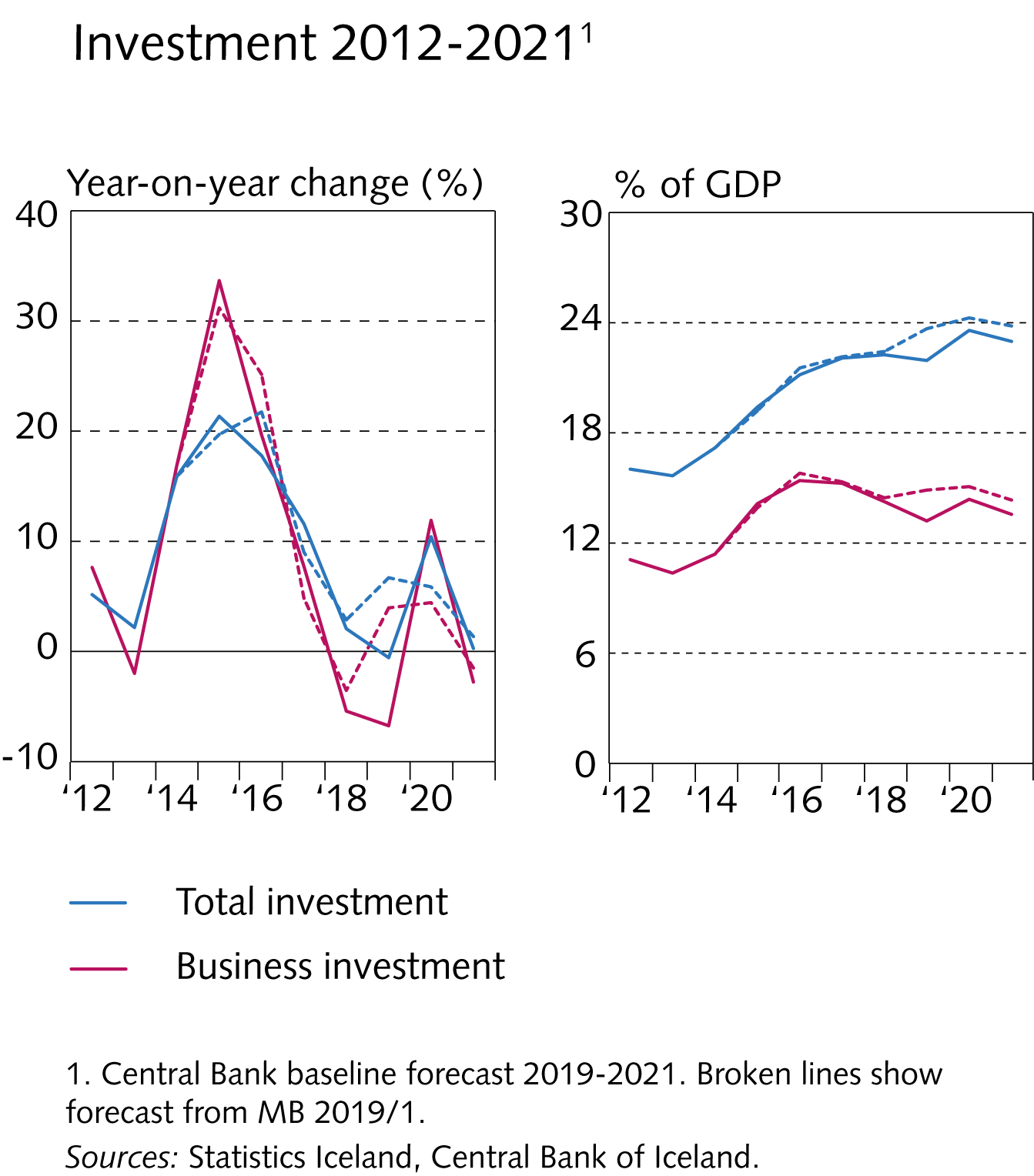 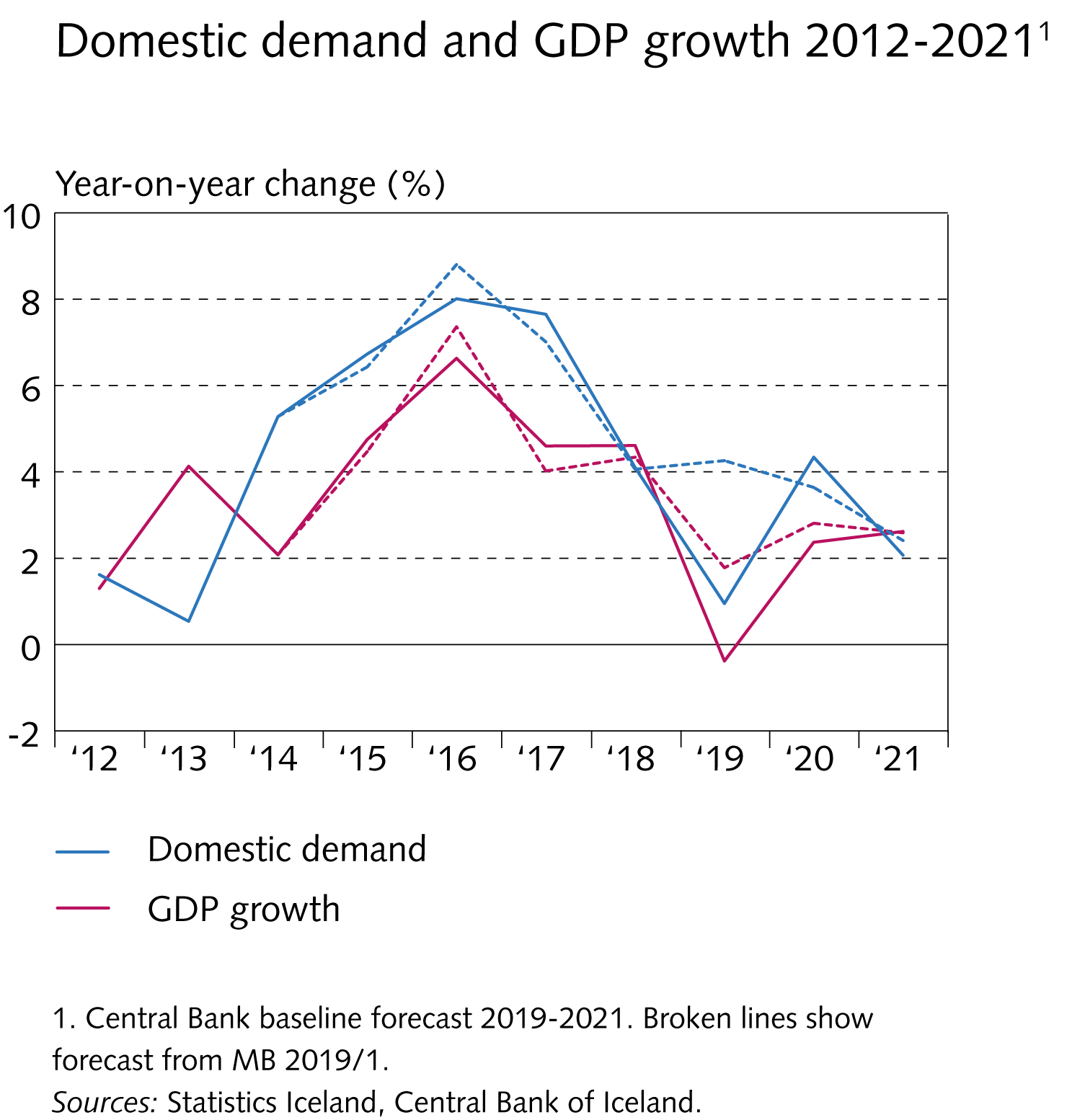 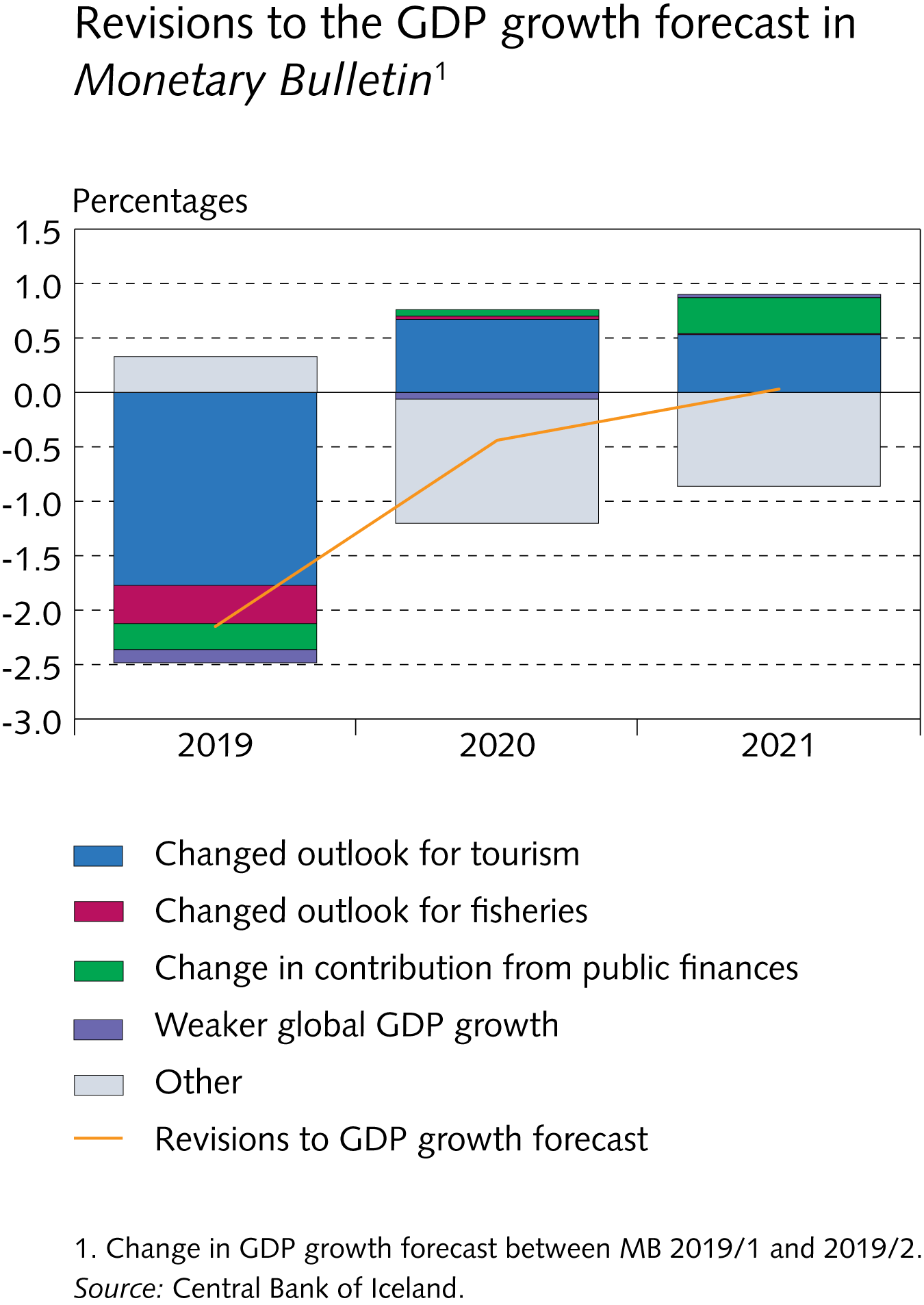 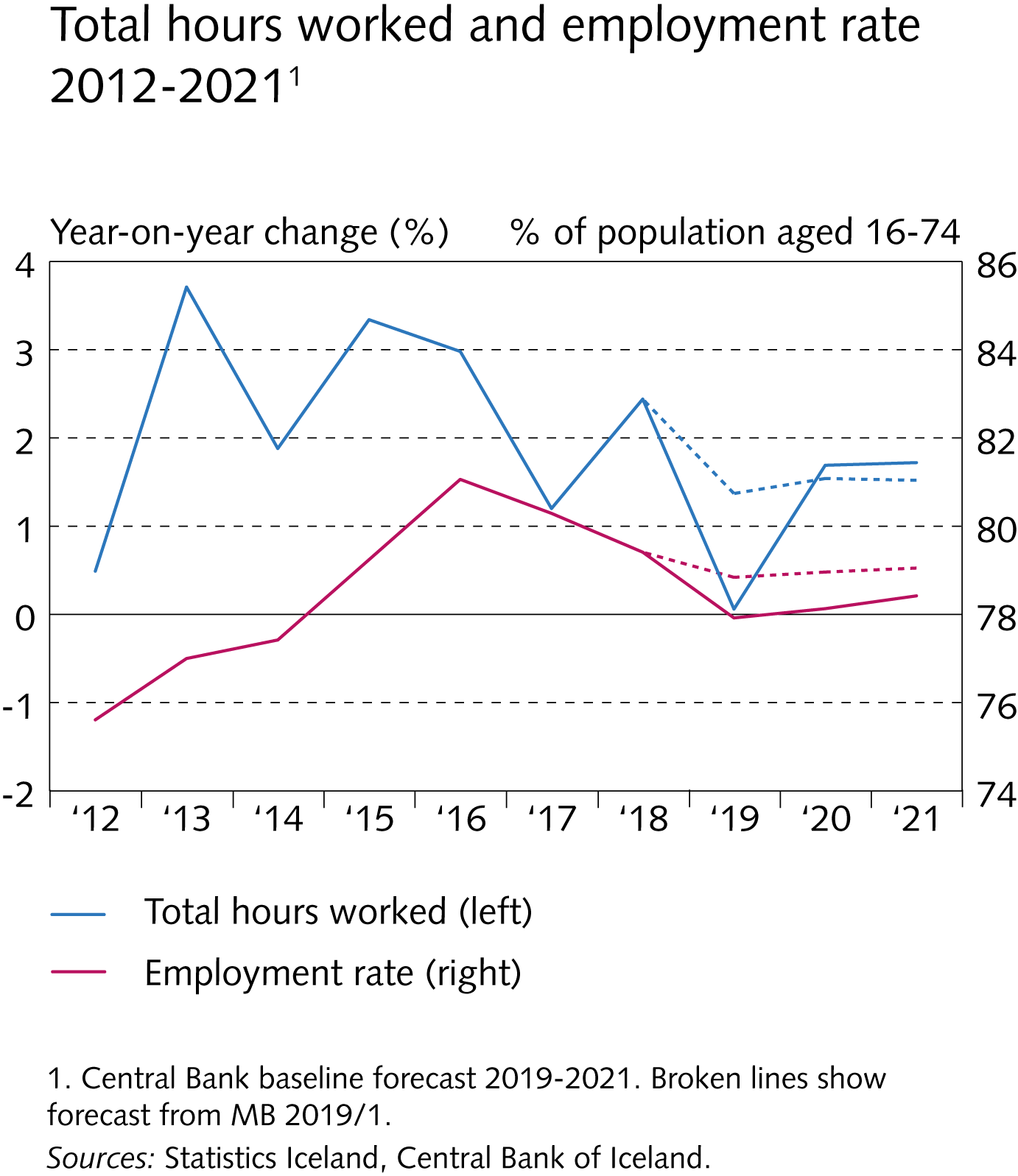 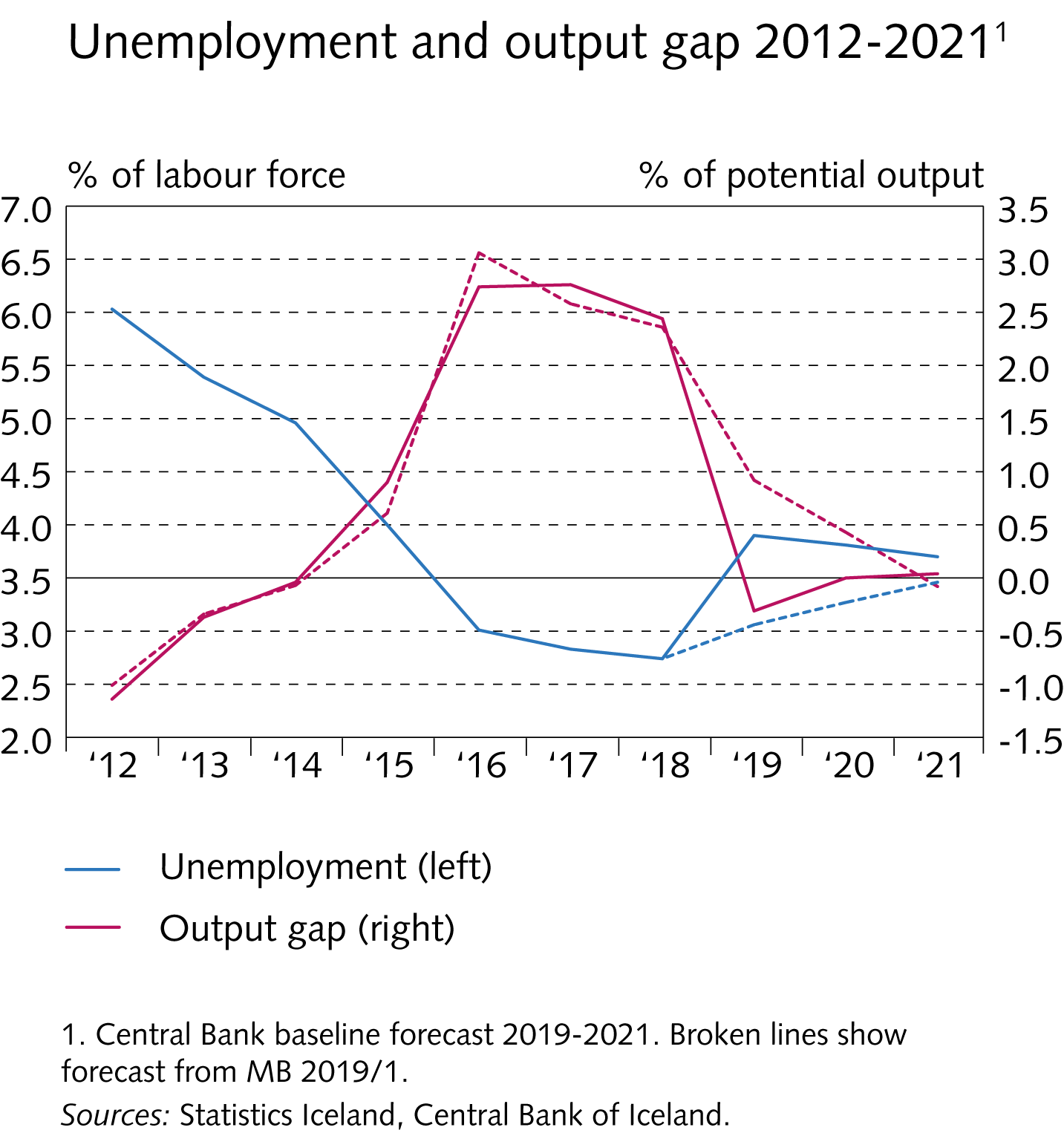 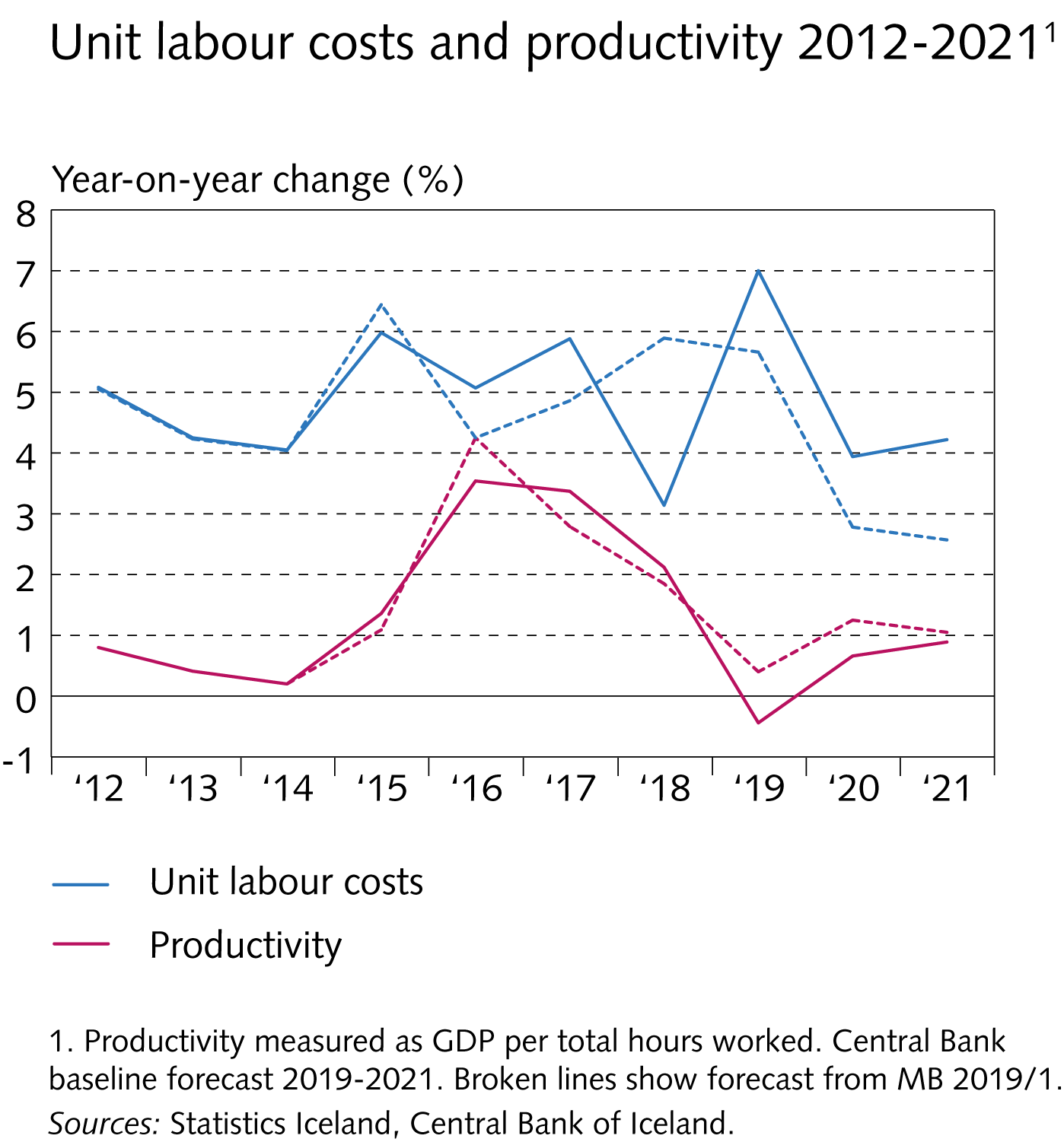 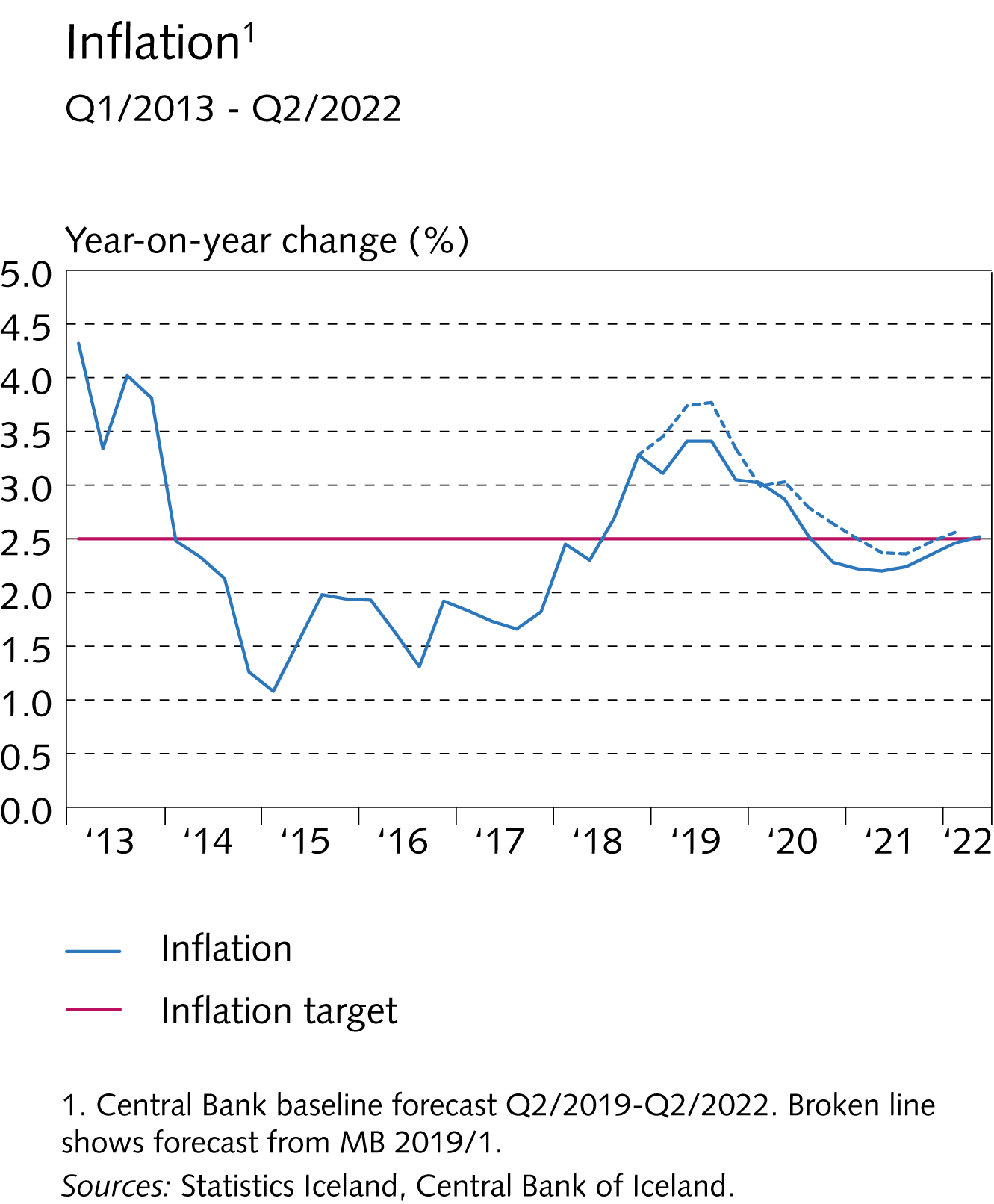 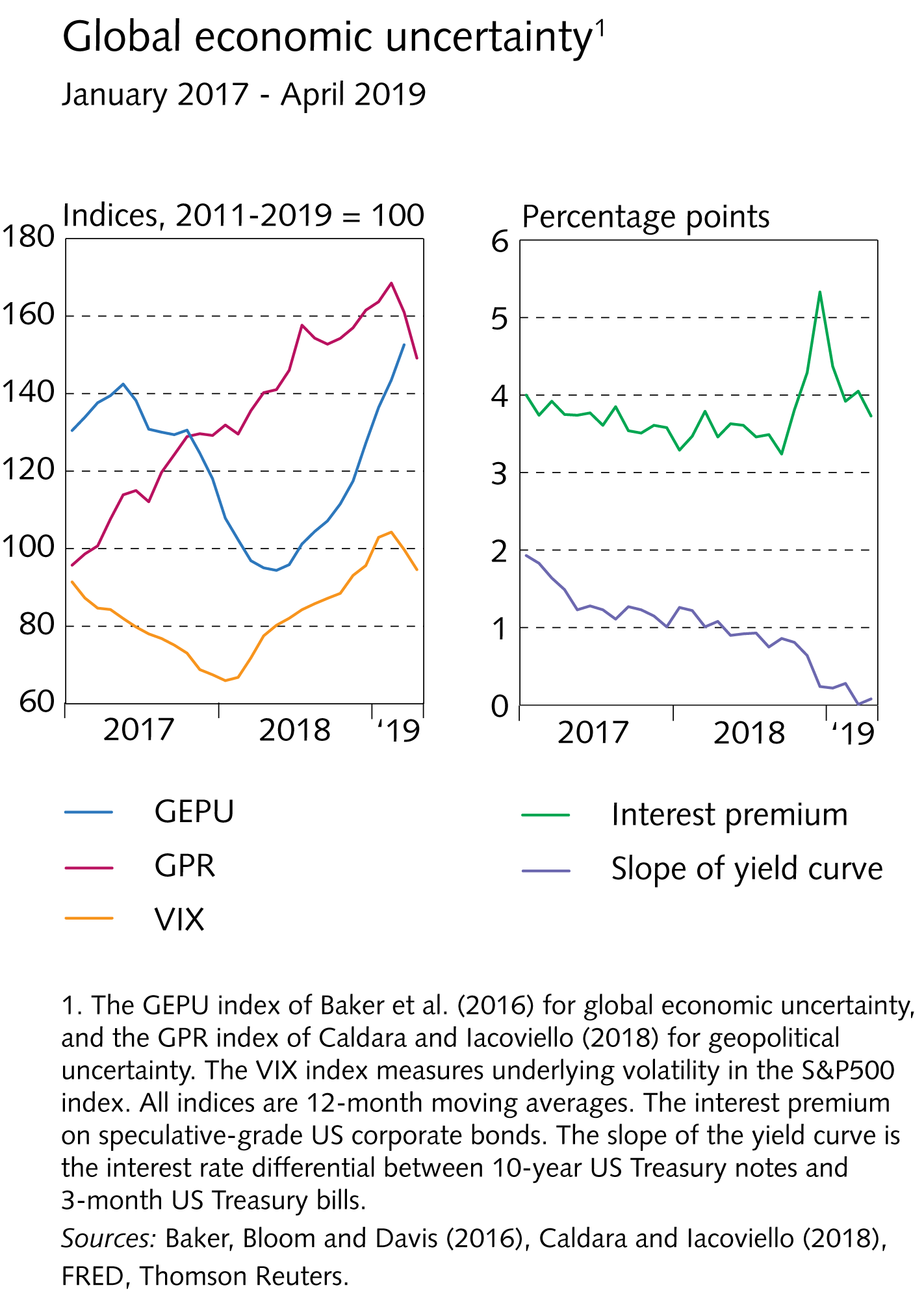 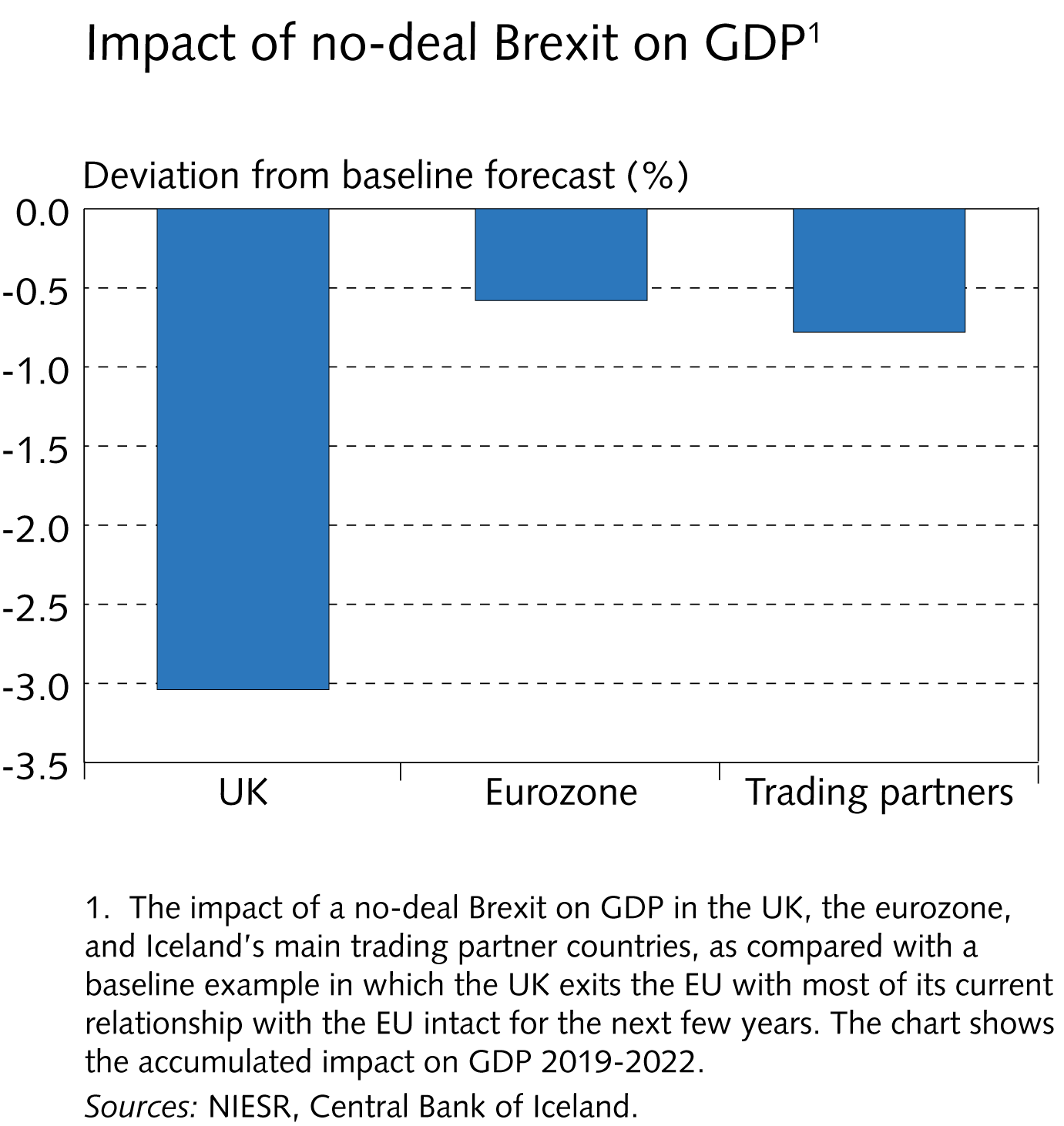 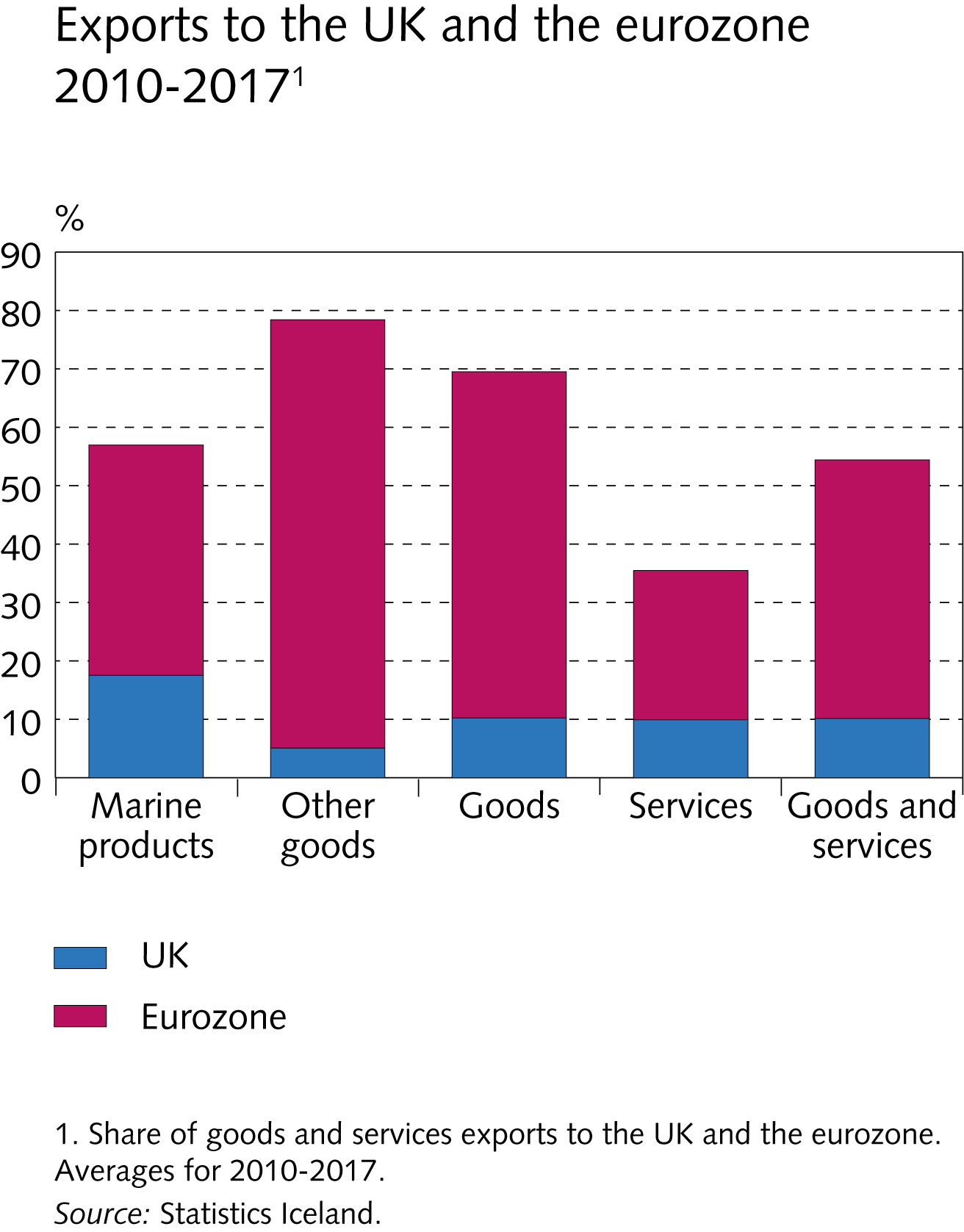 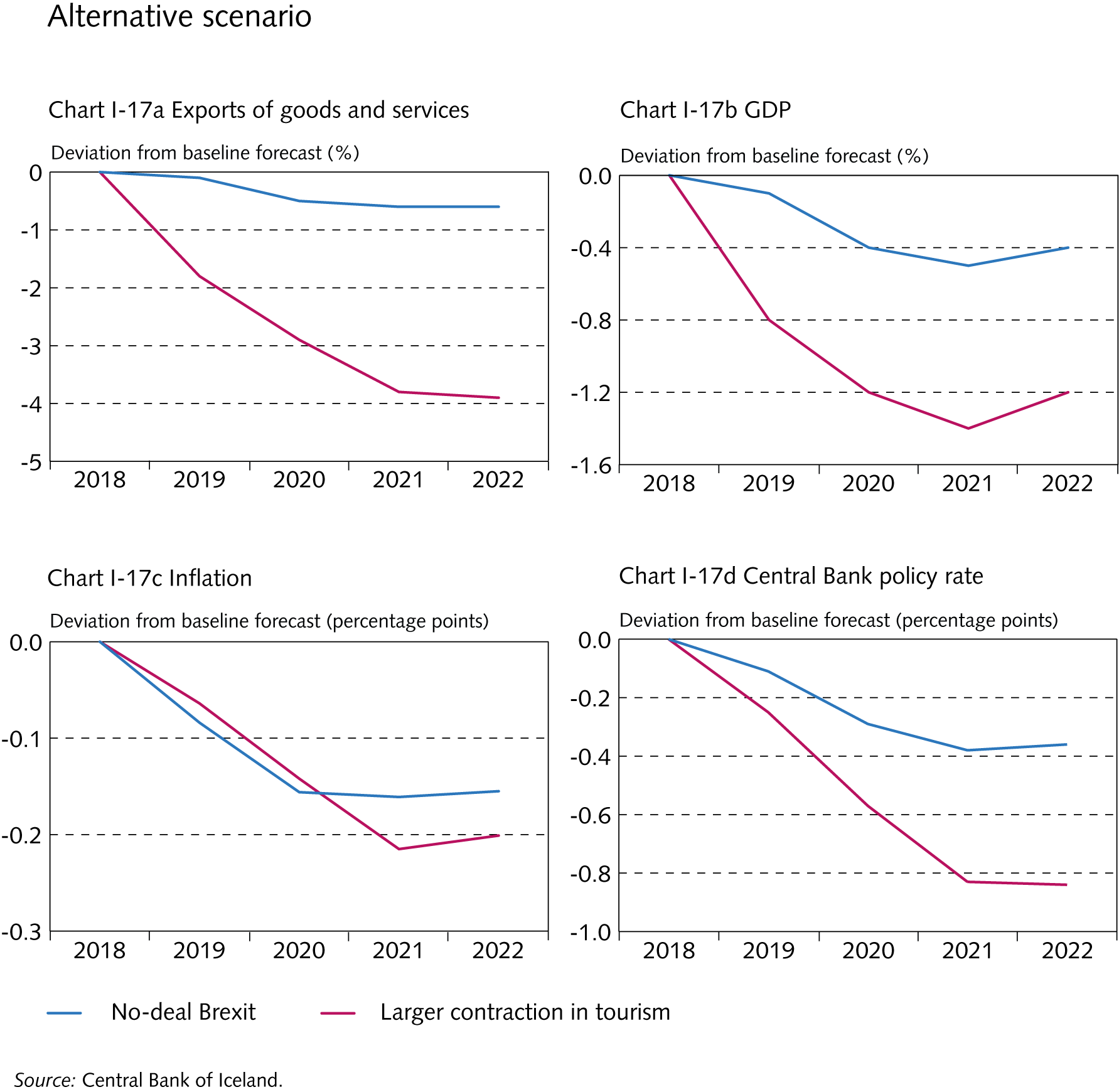 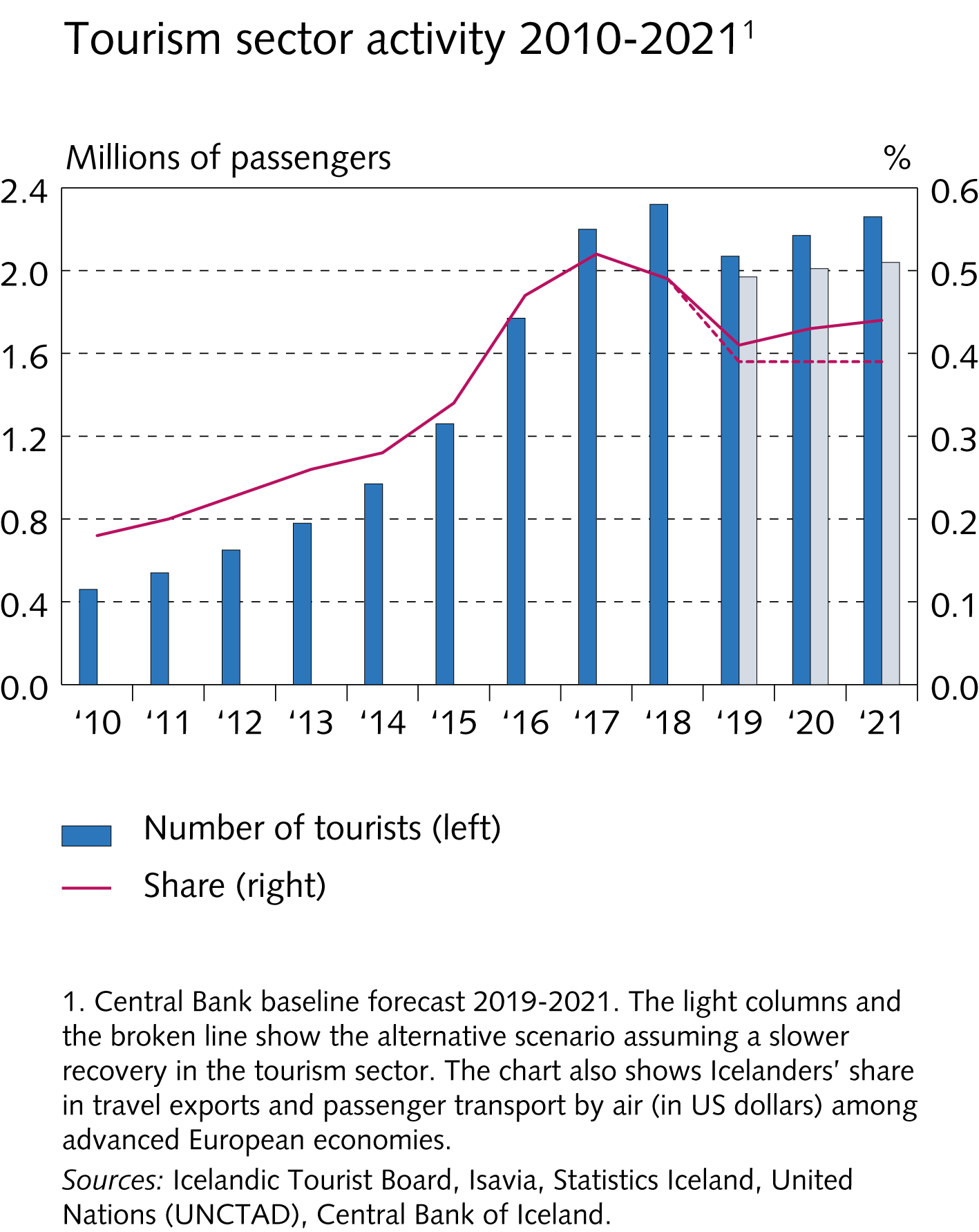 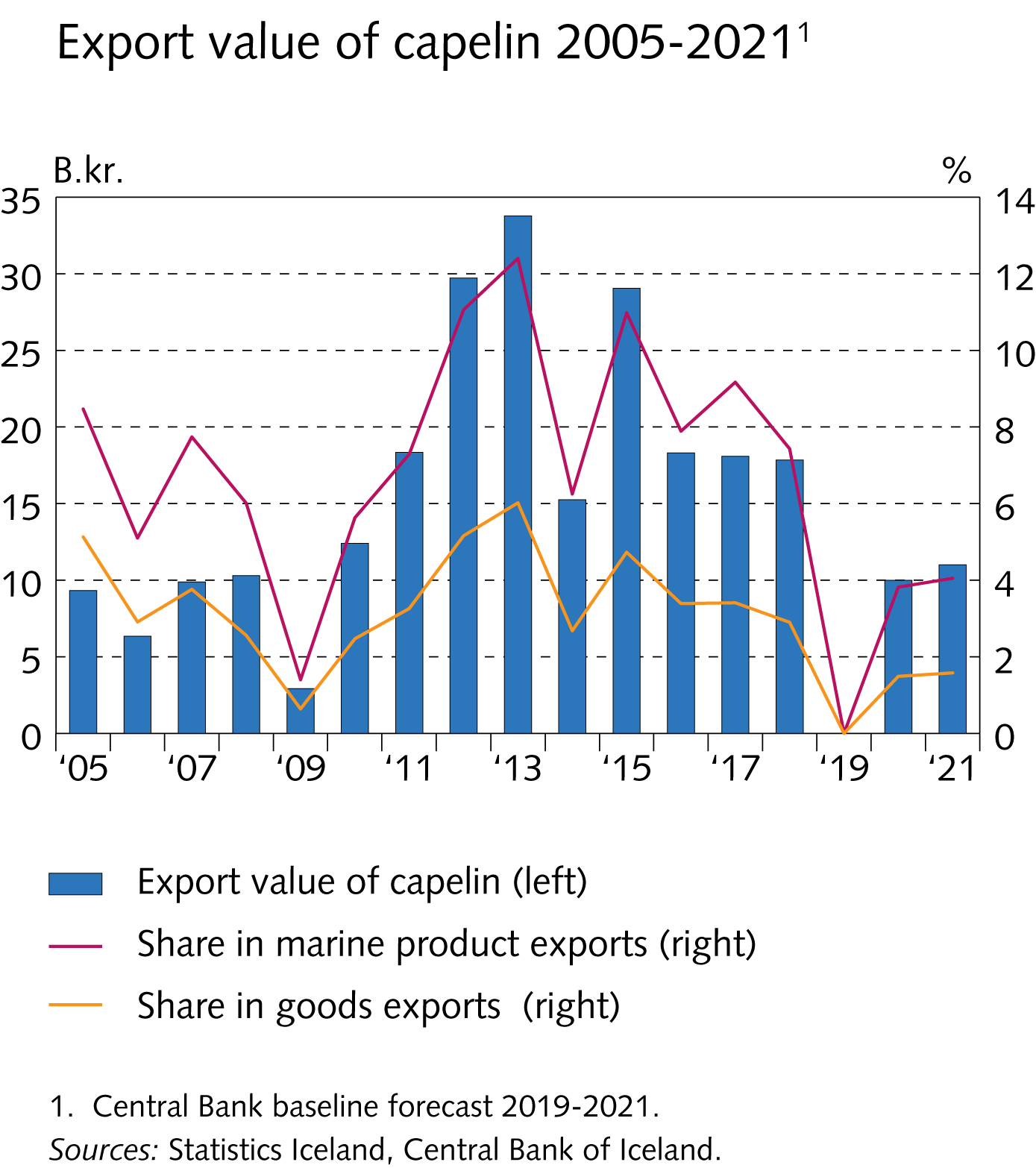 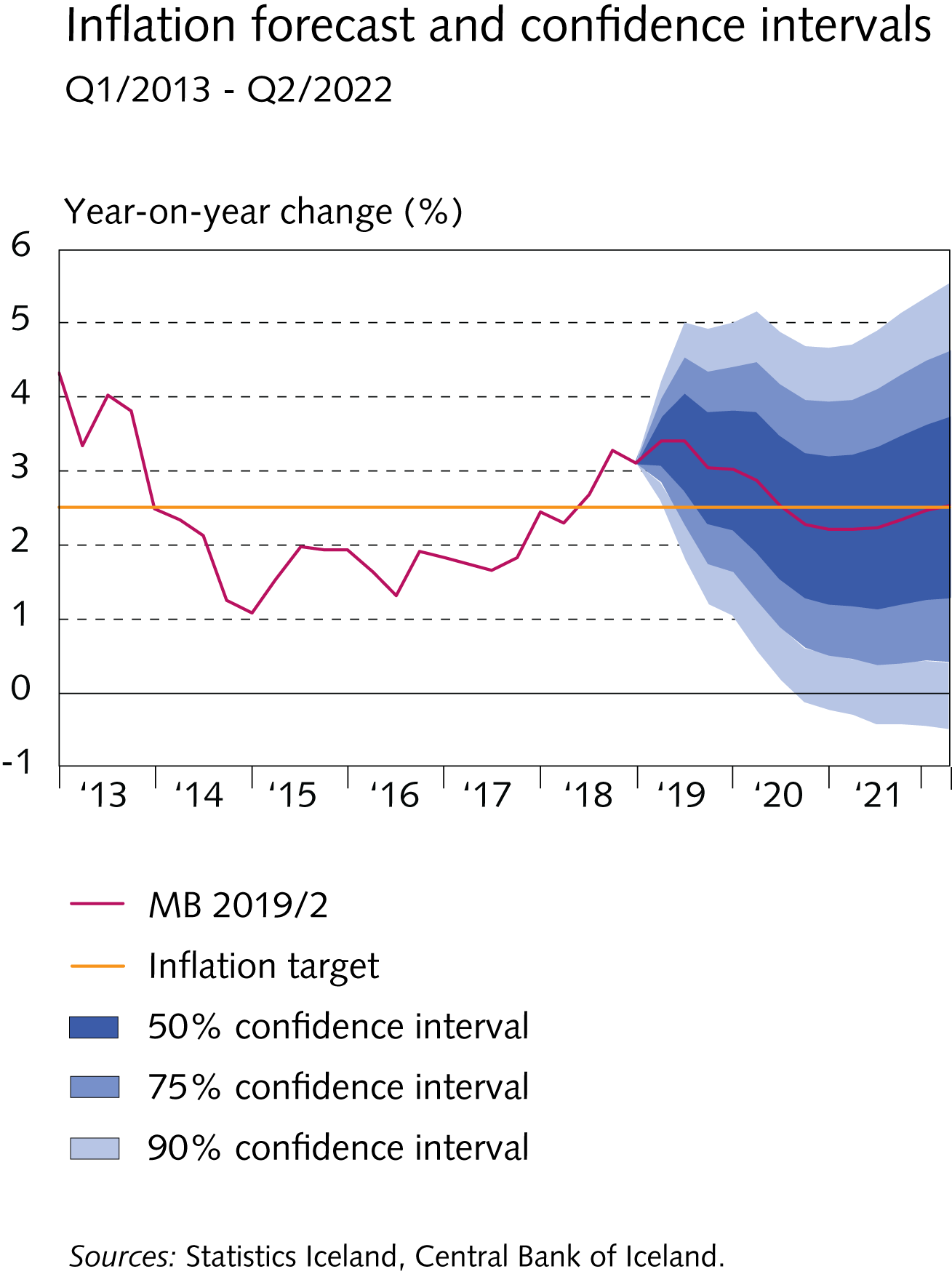 II The global economy and terms of trade
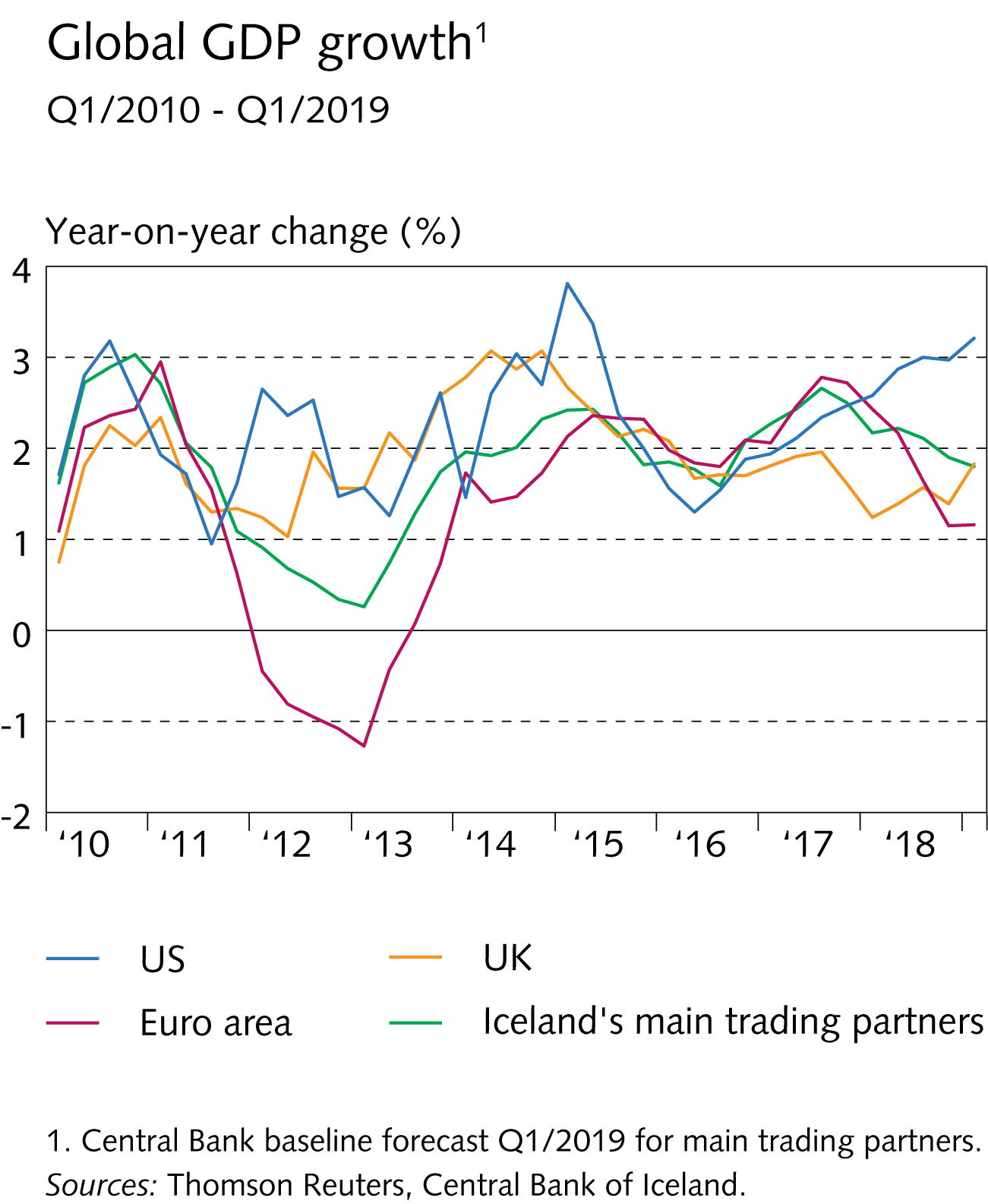 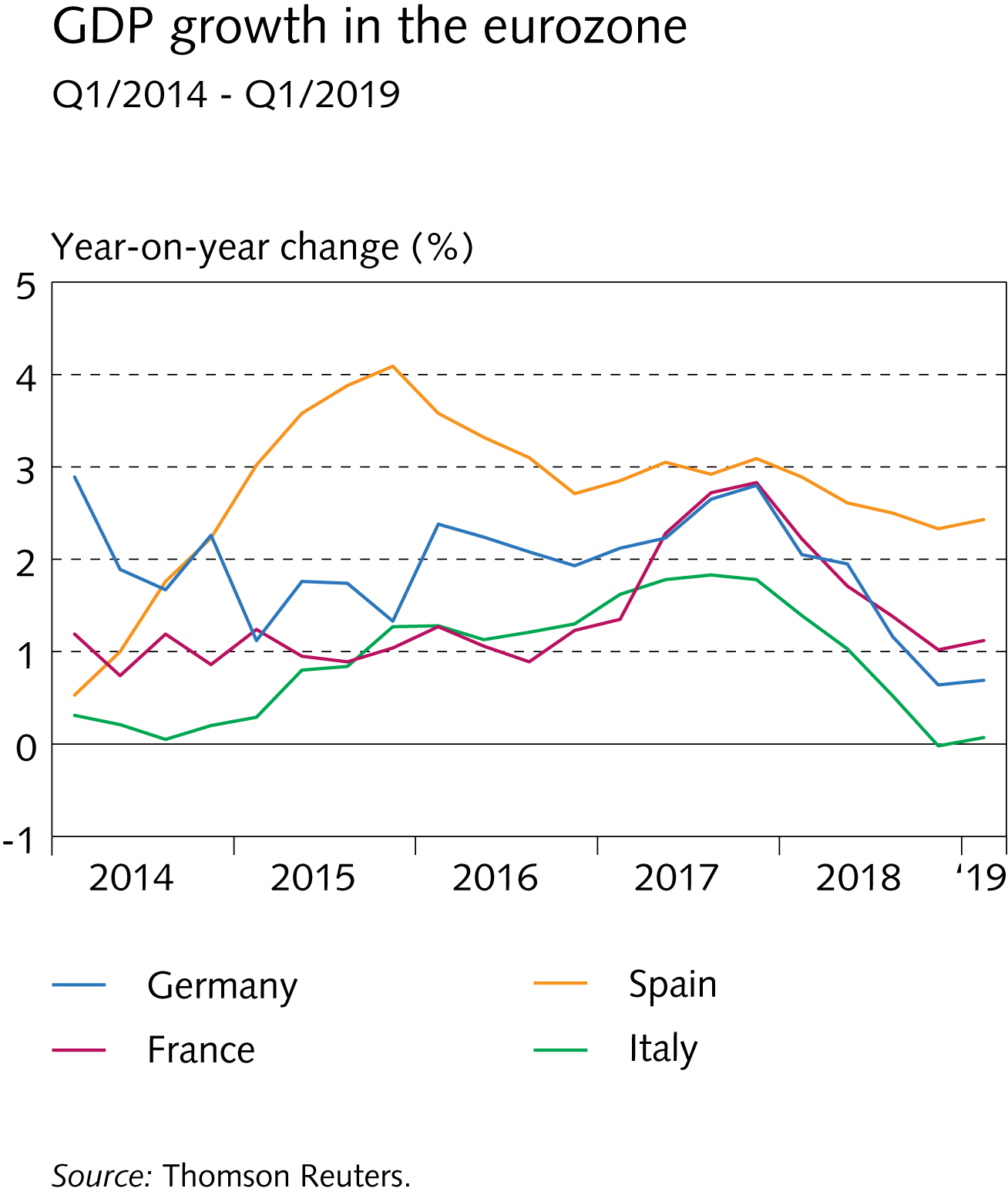 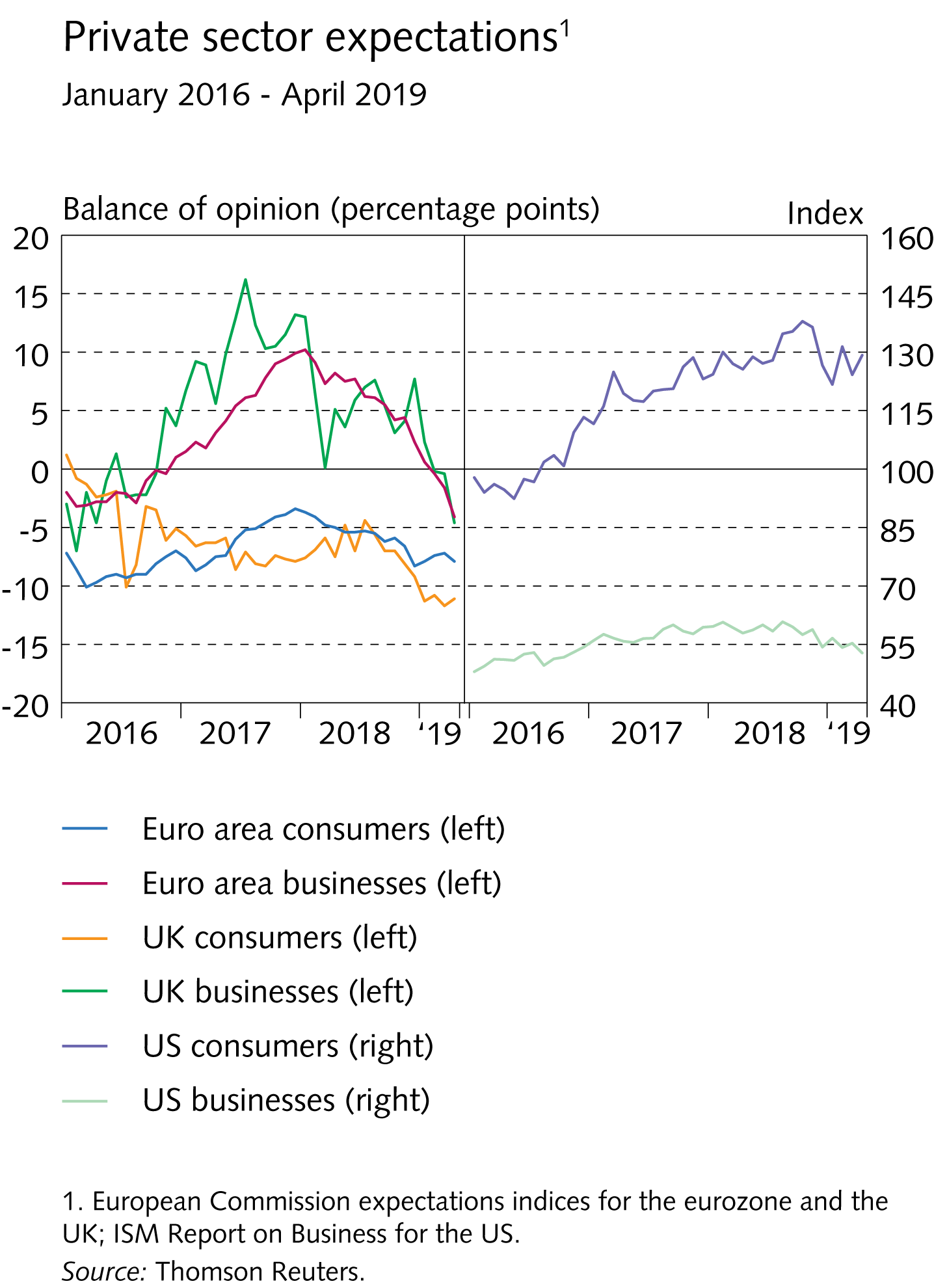 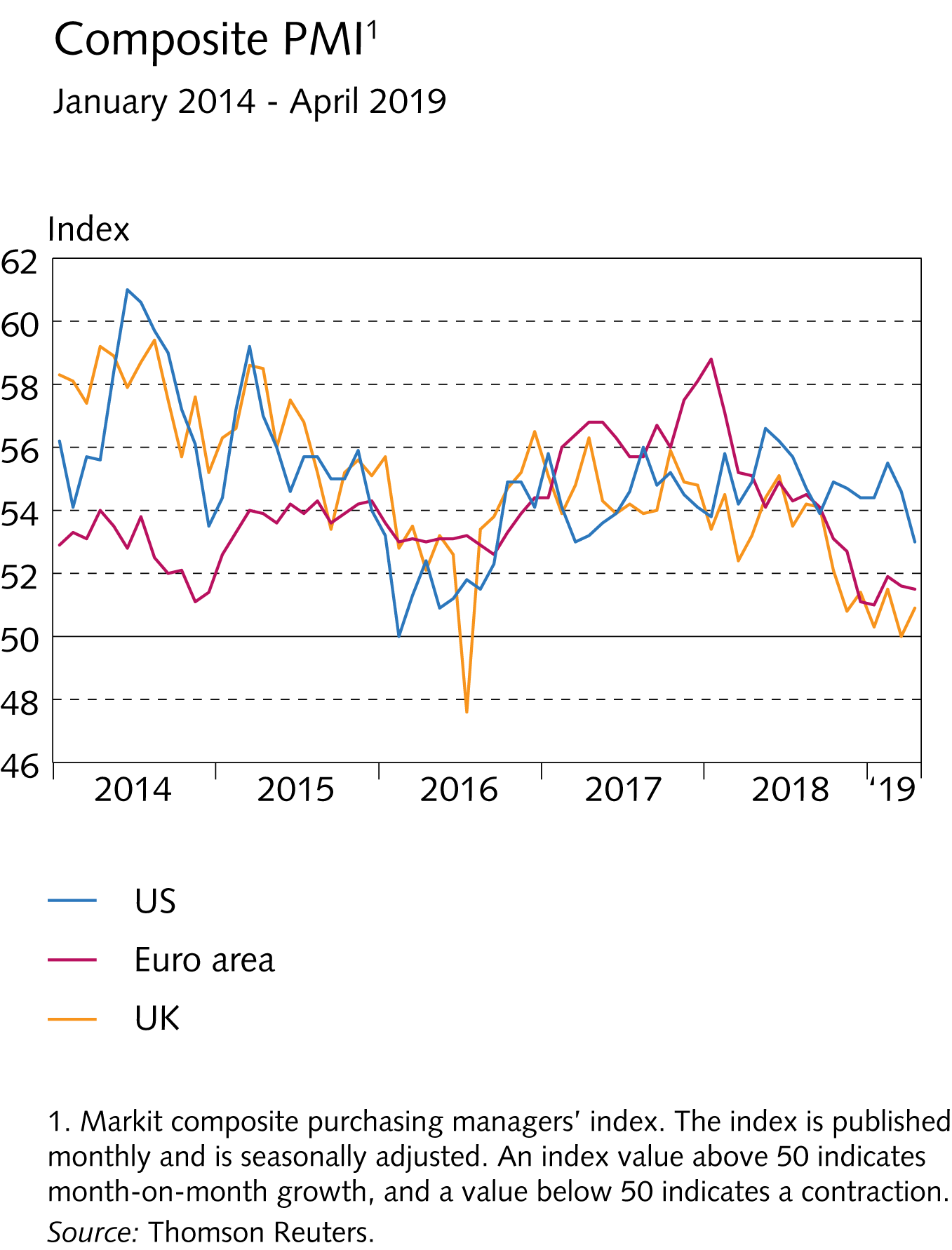 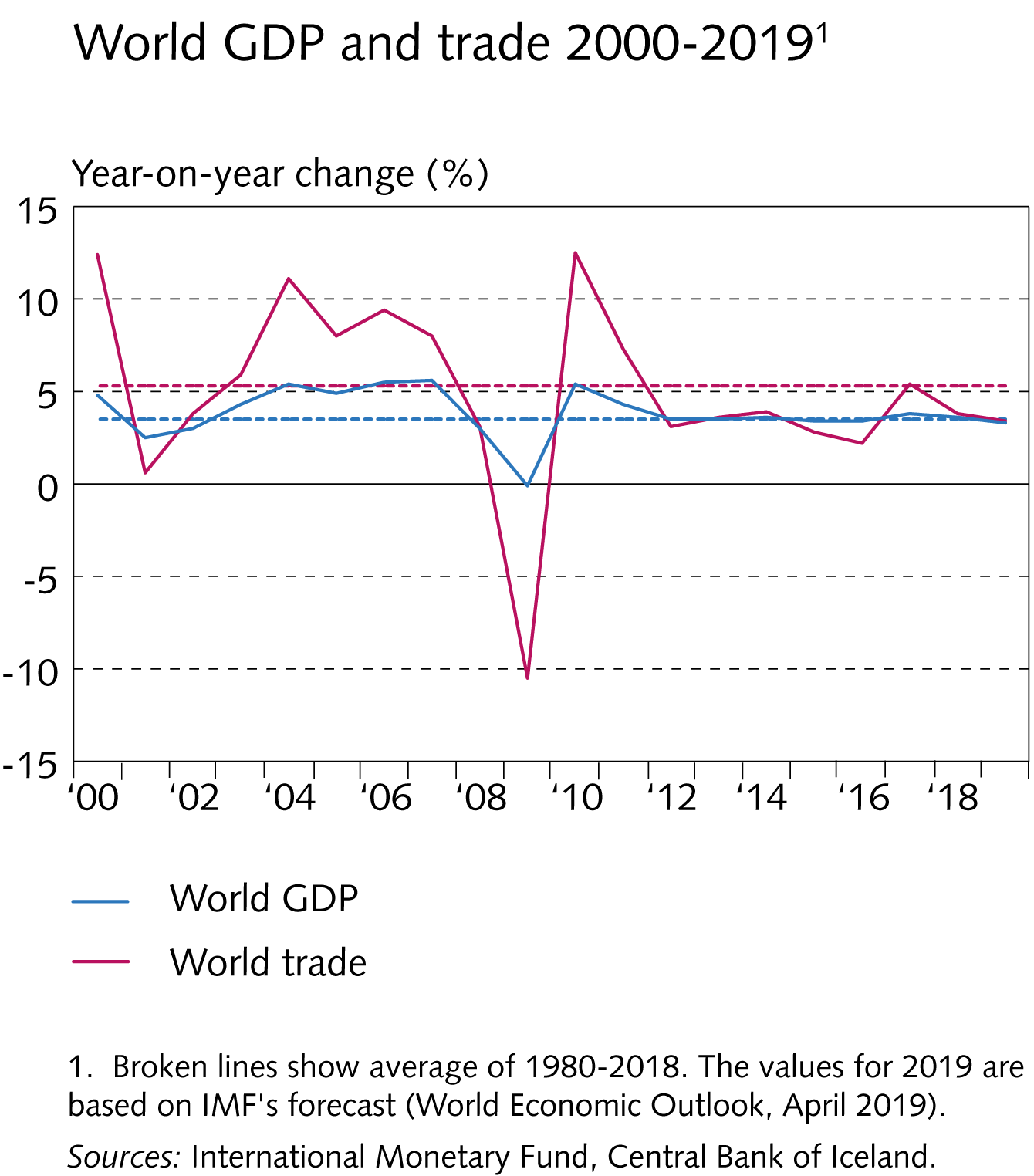 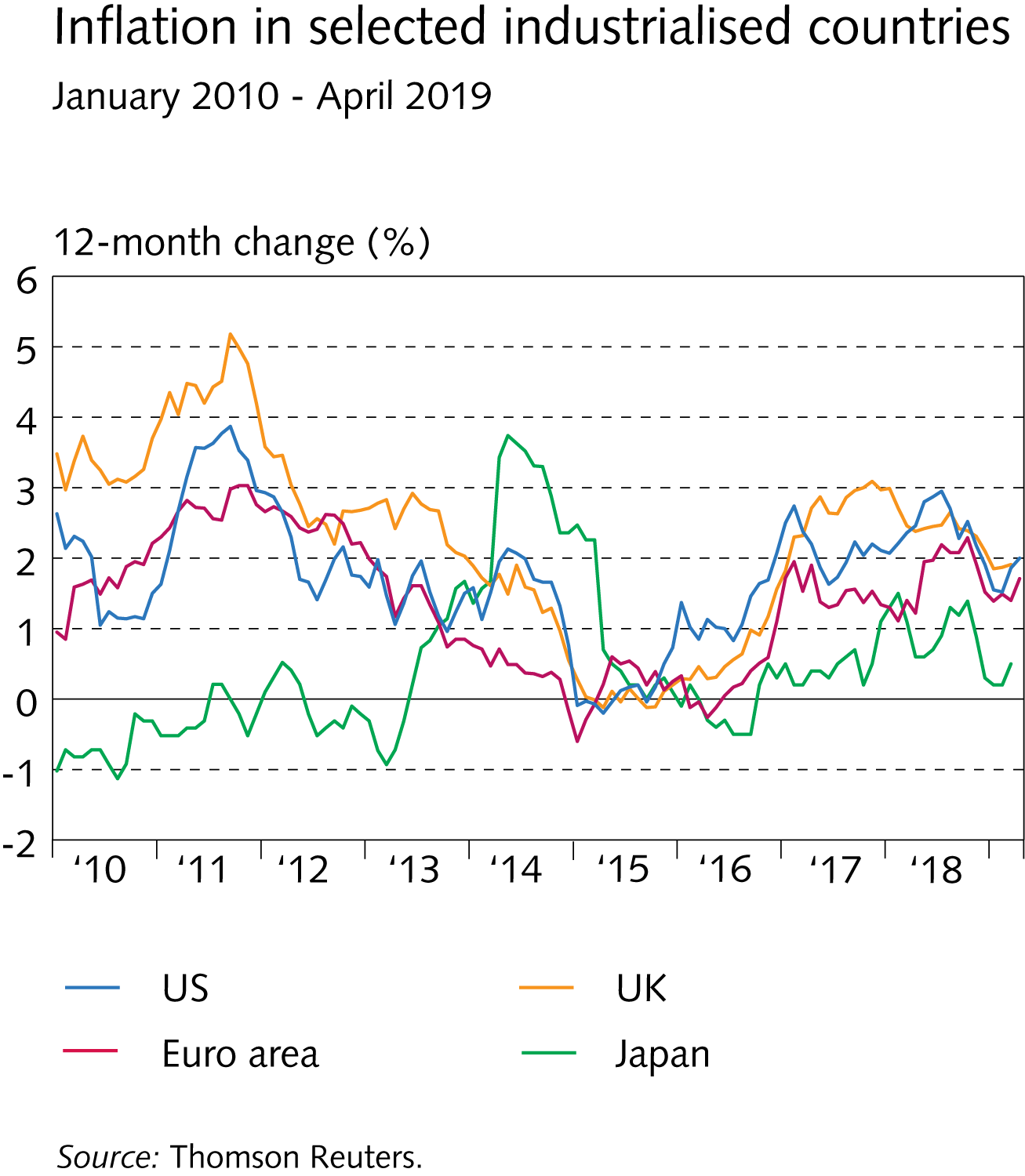 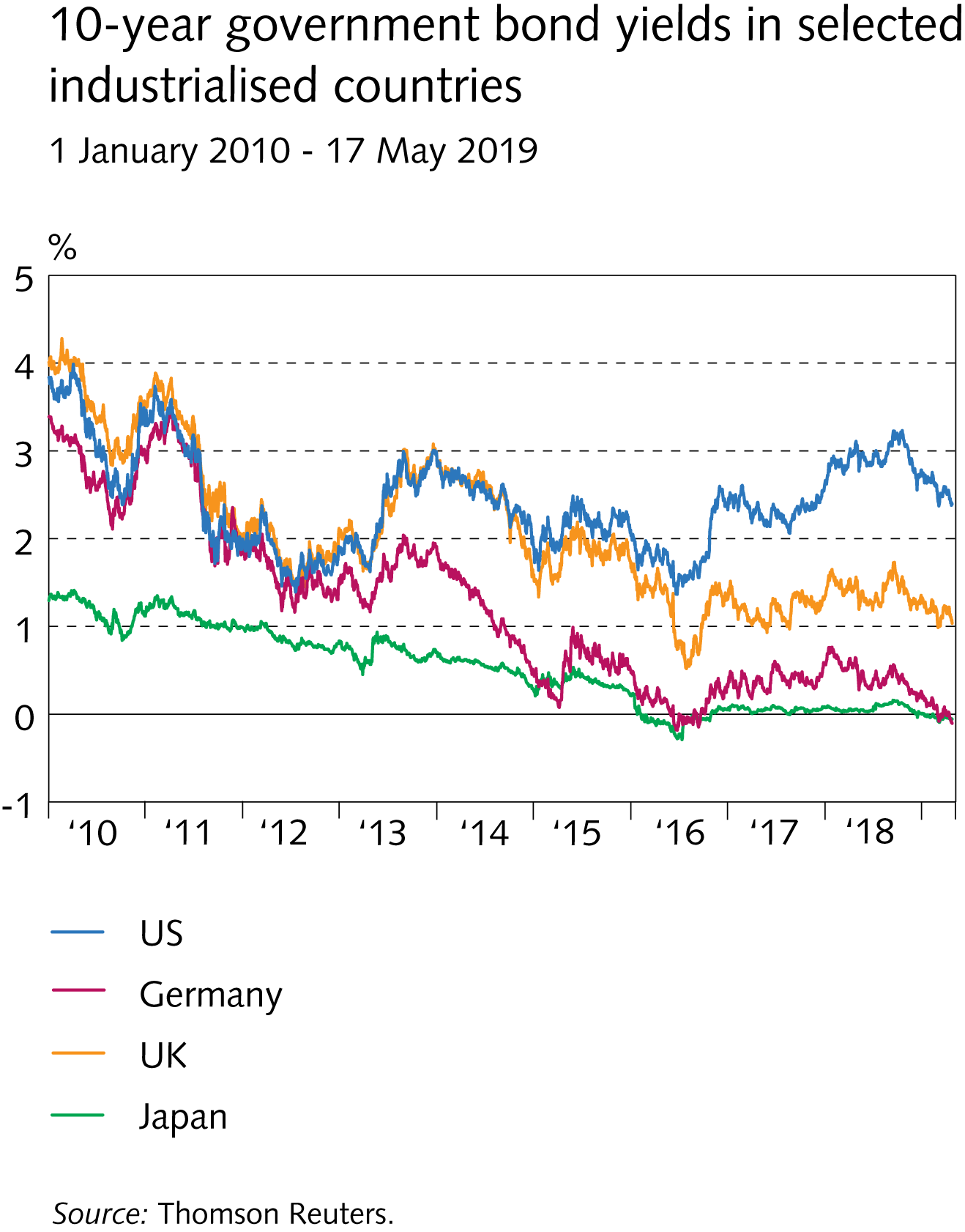 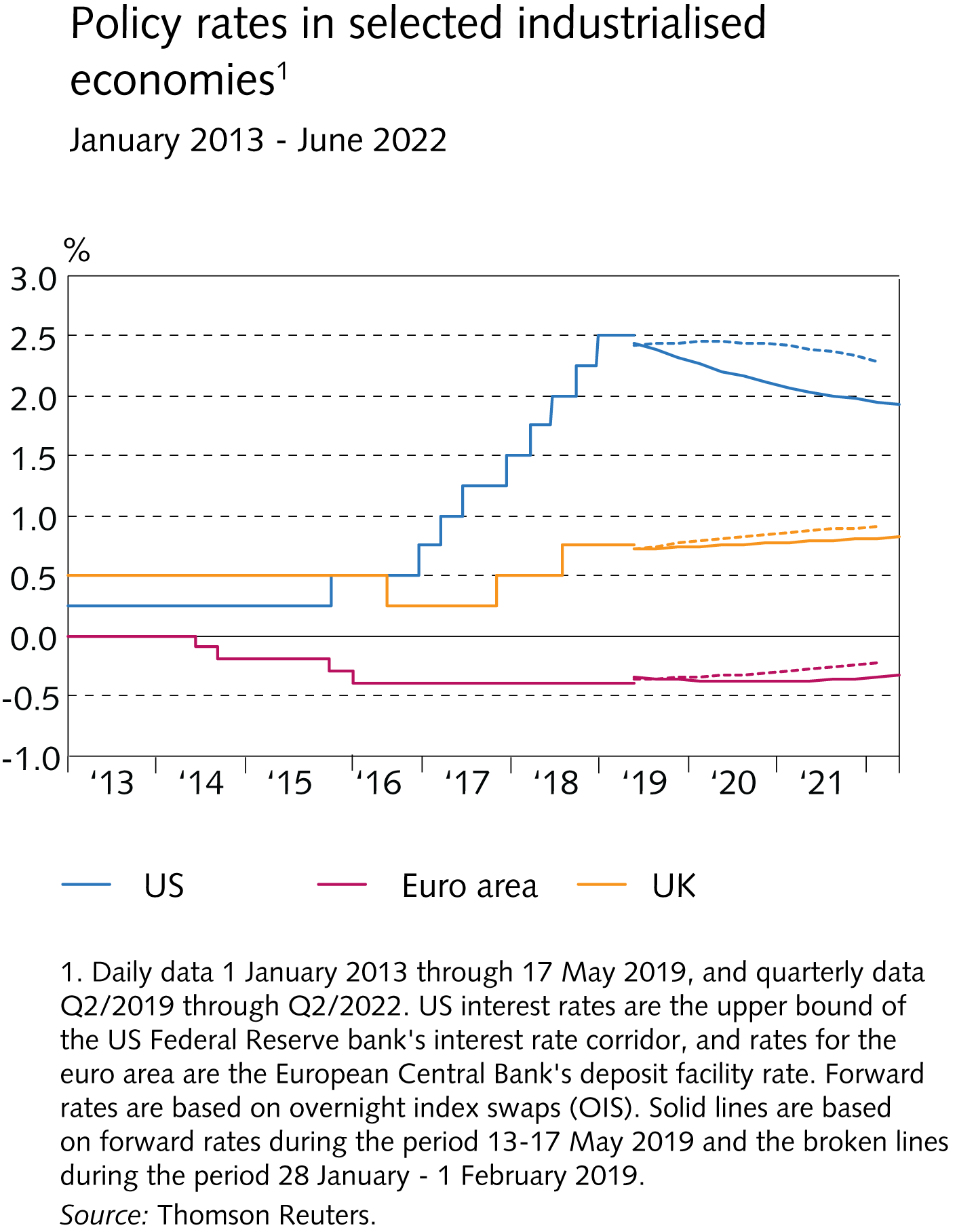 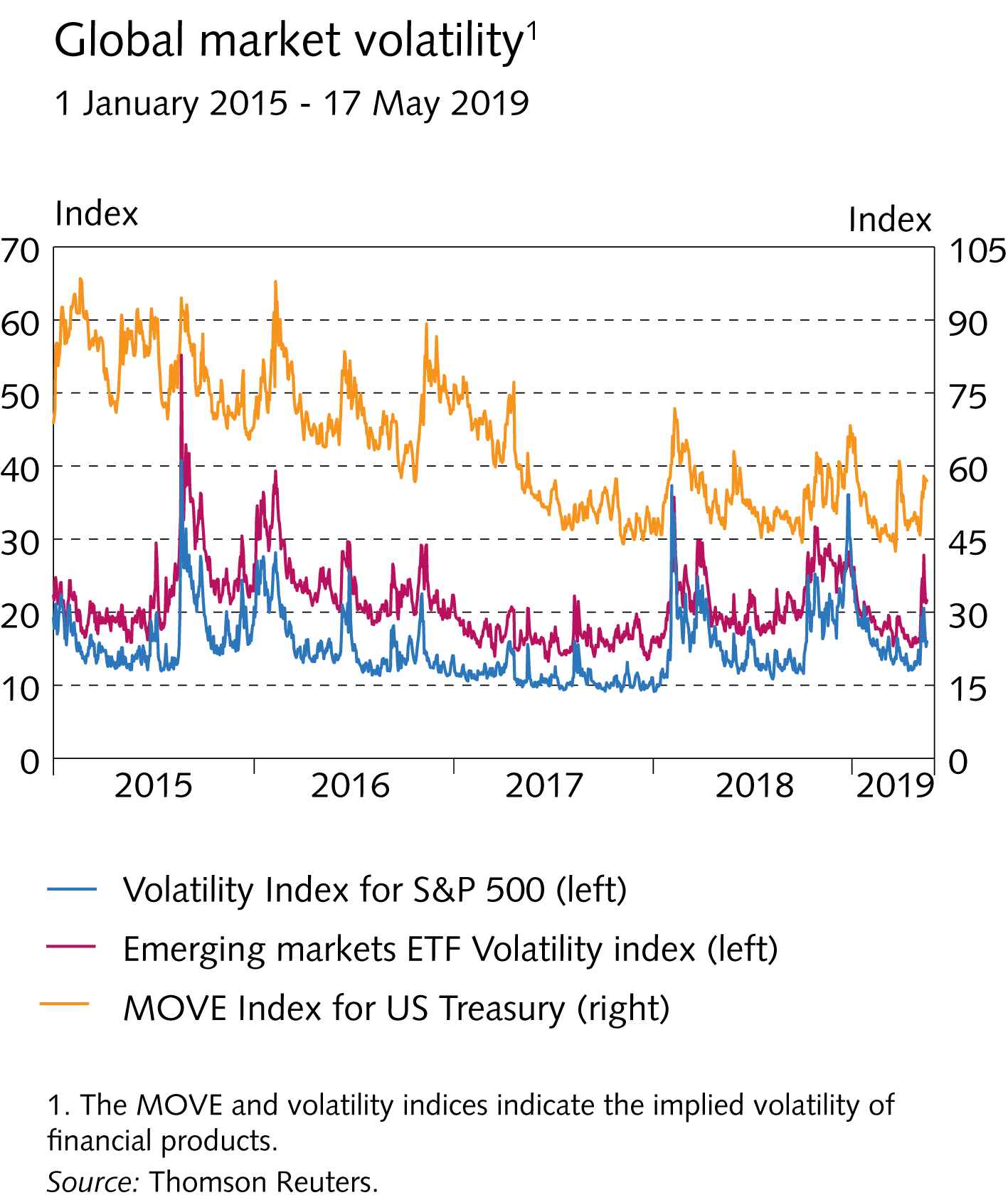 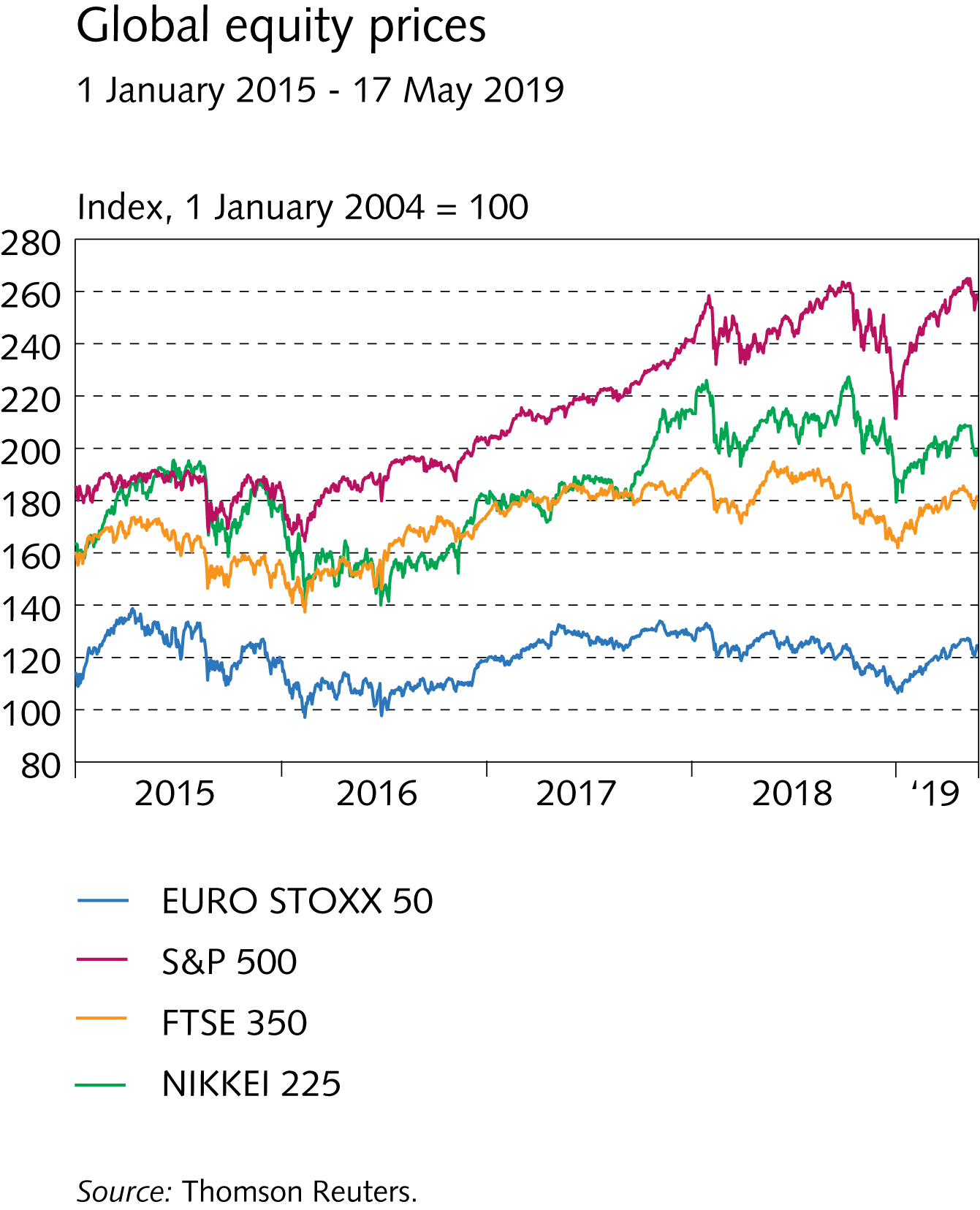 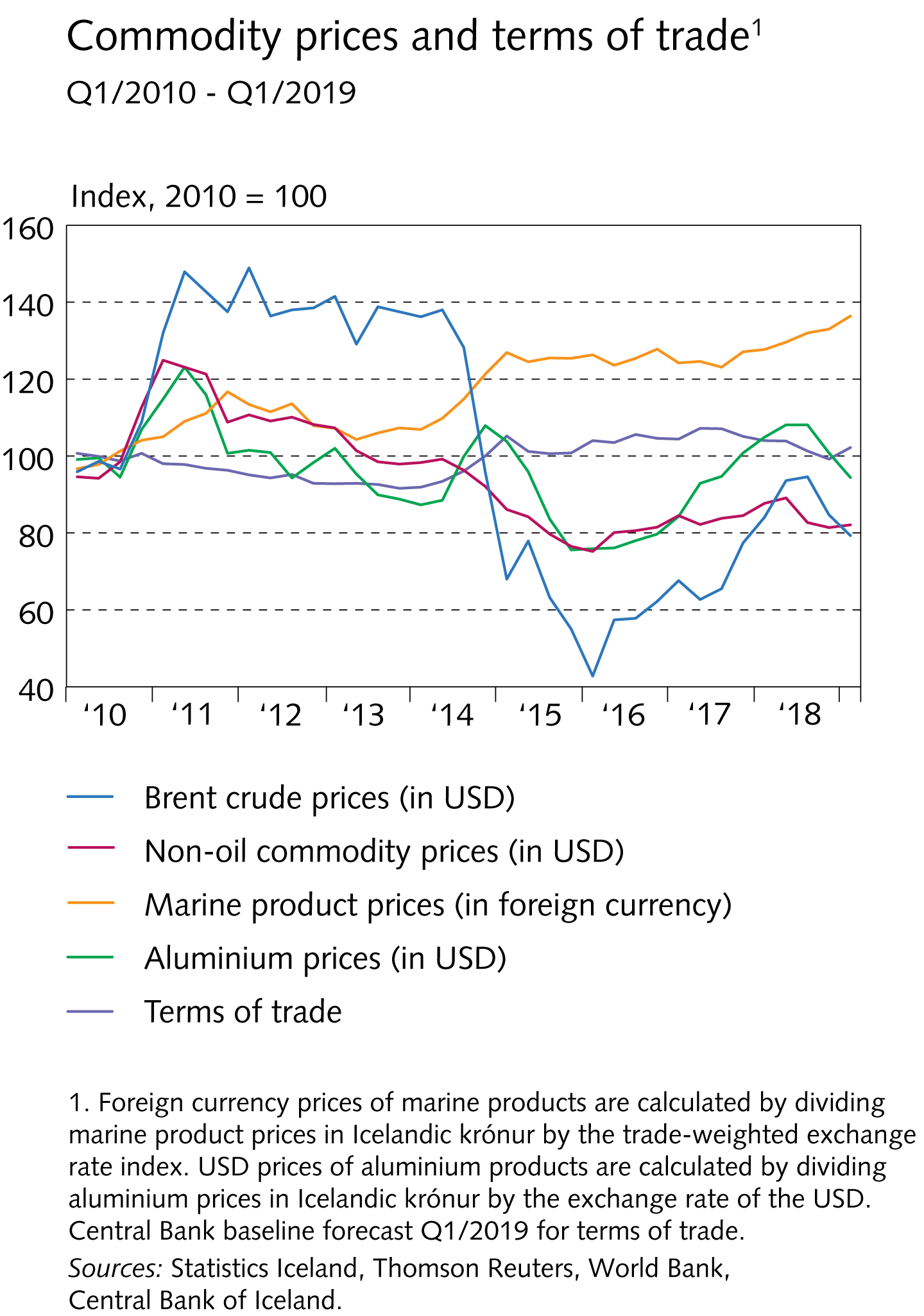 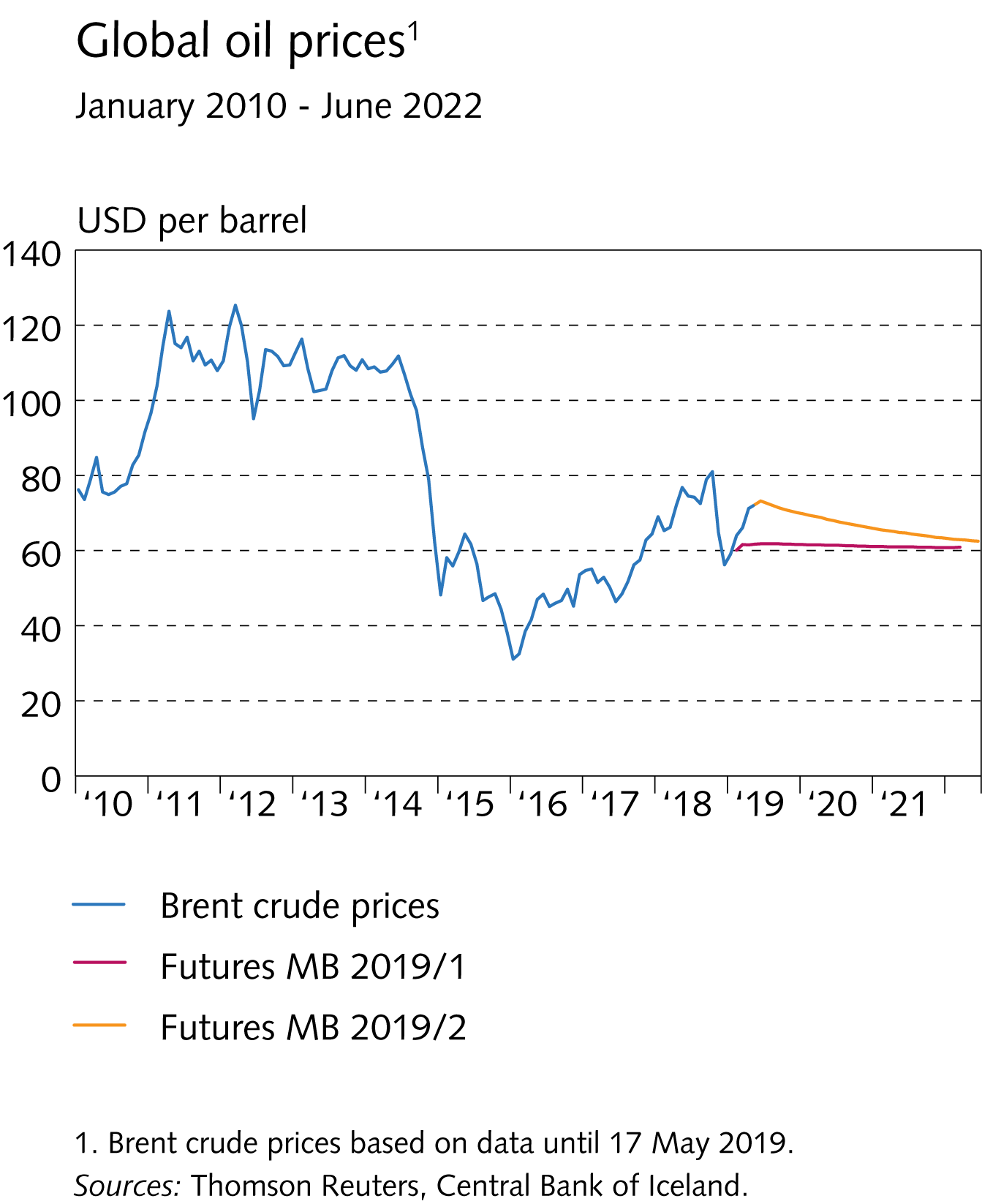 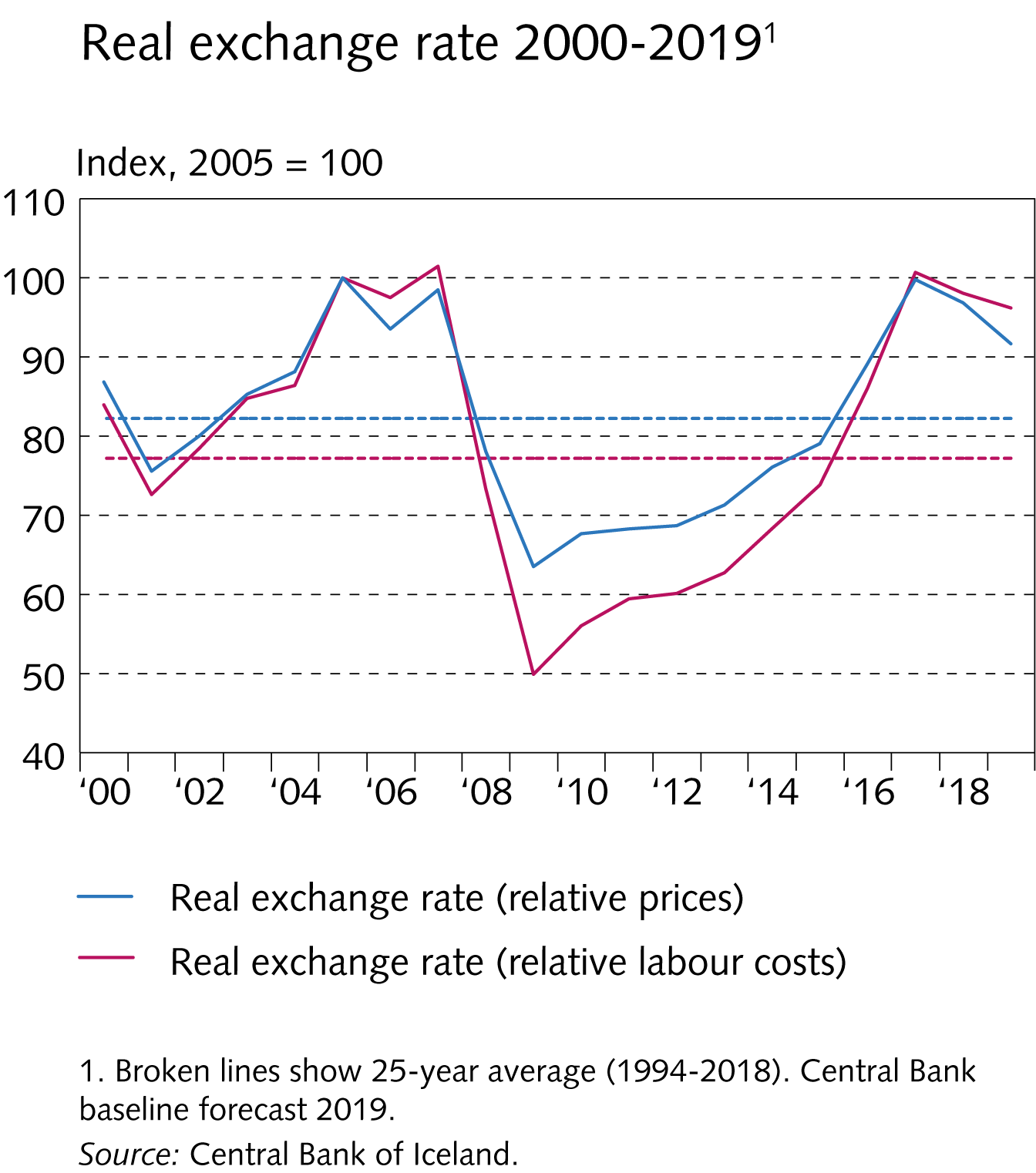 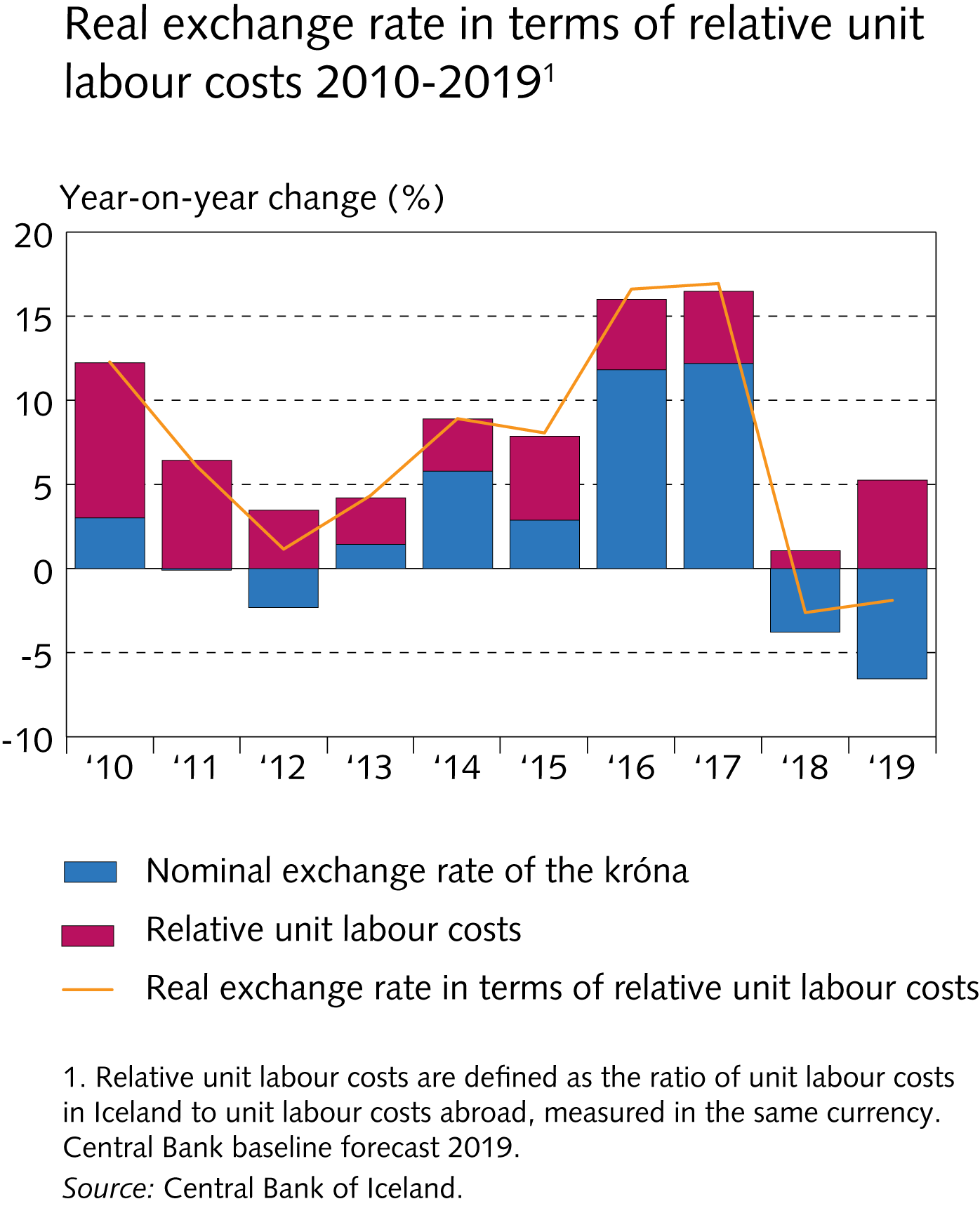 III Monetary policy and domestic financial markets
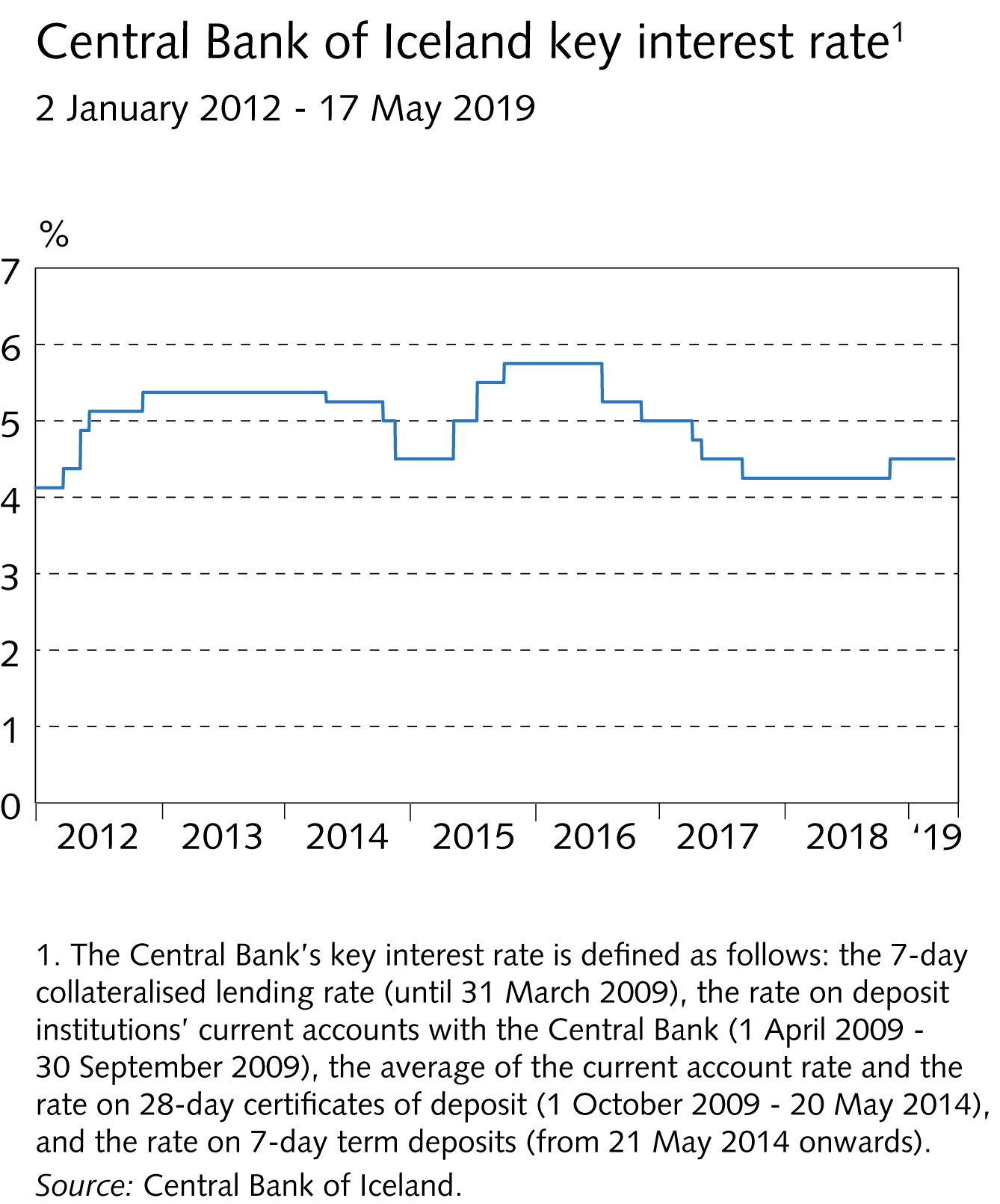 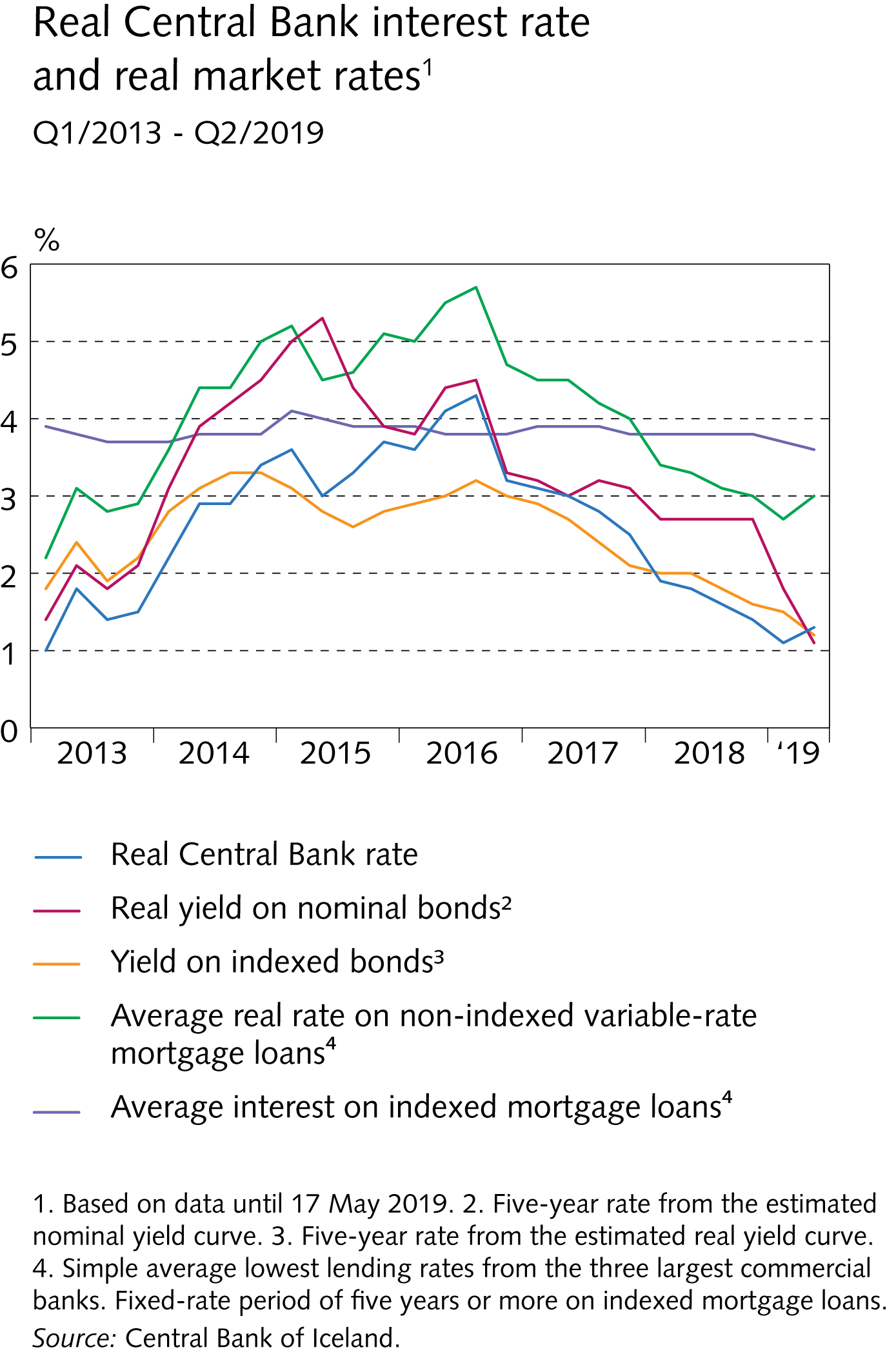 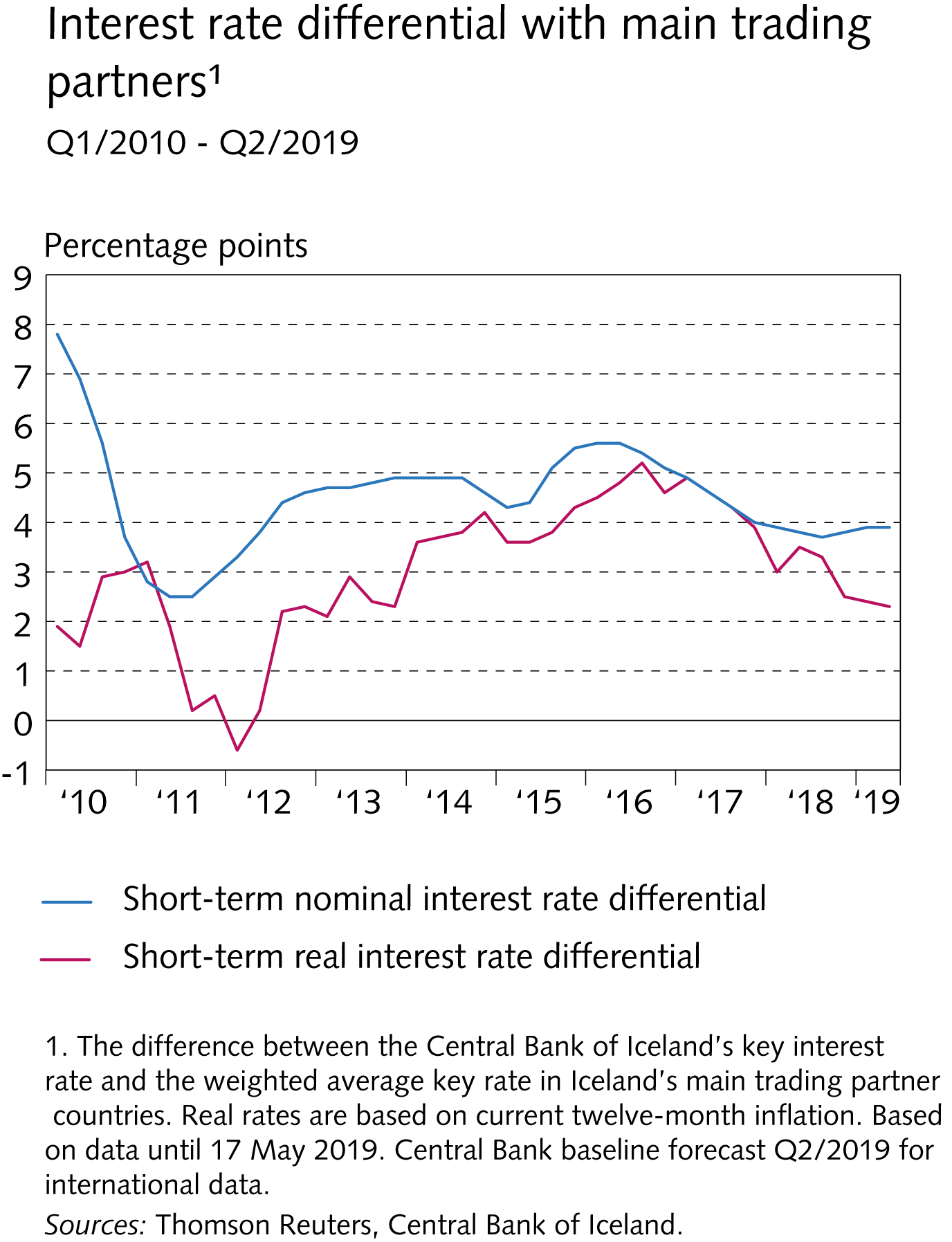 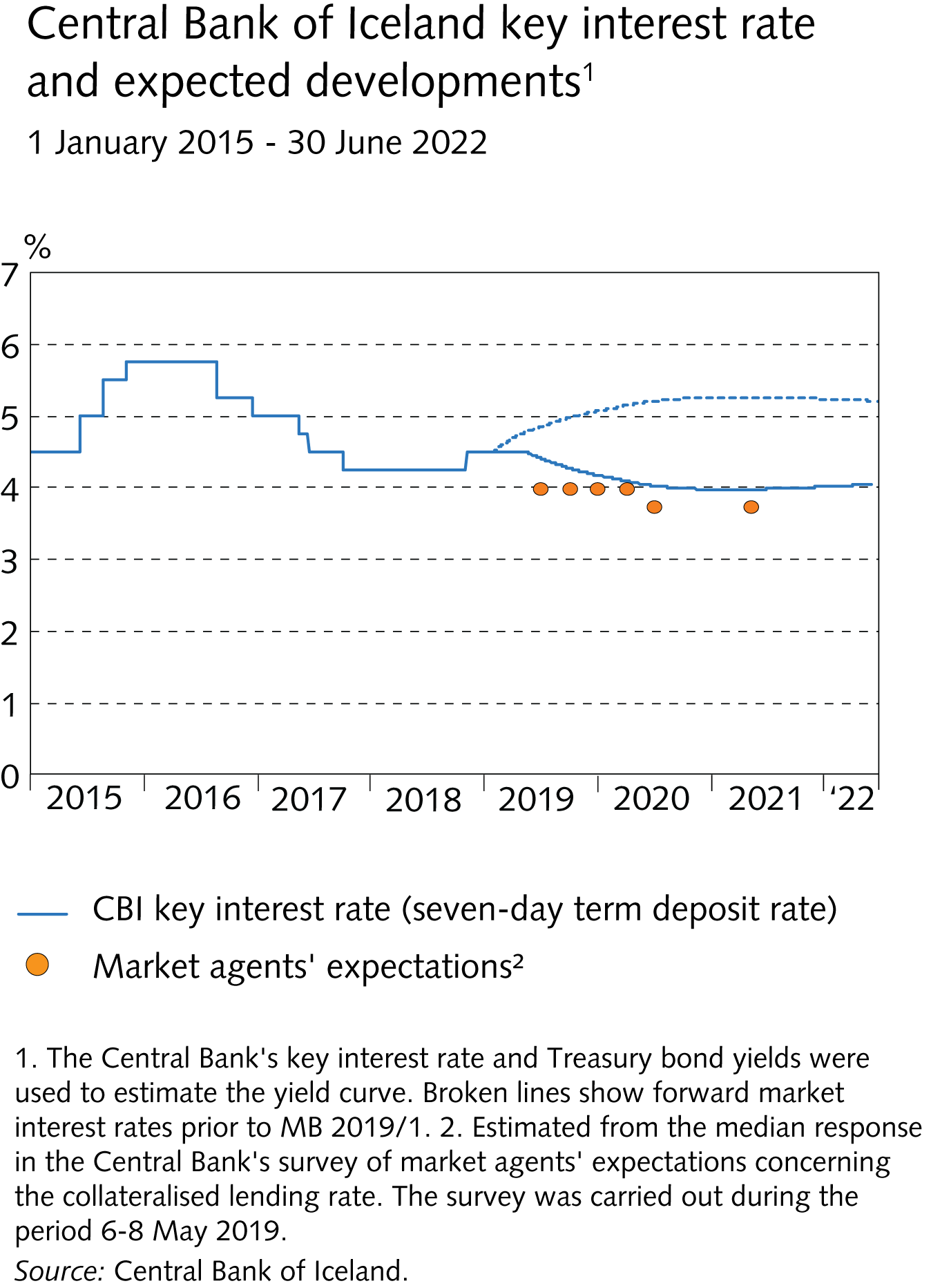 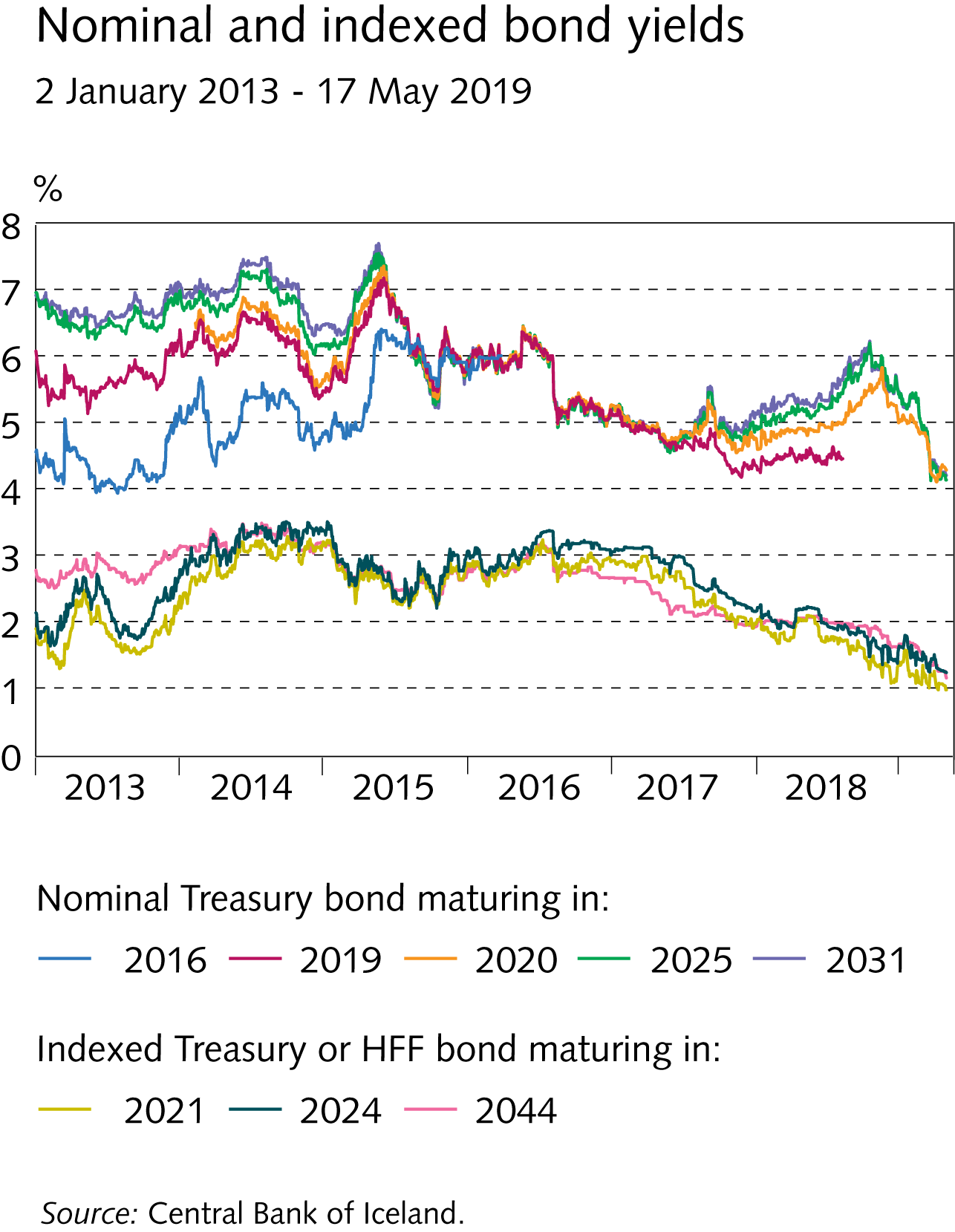 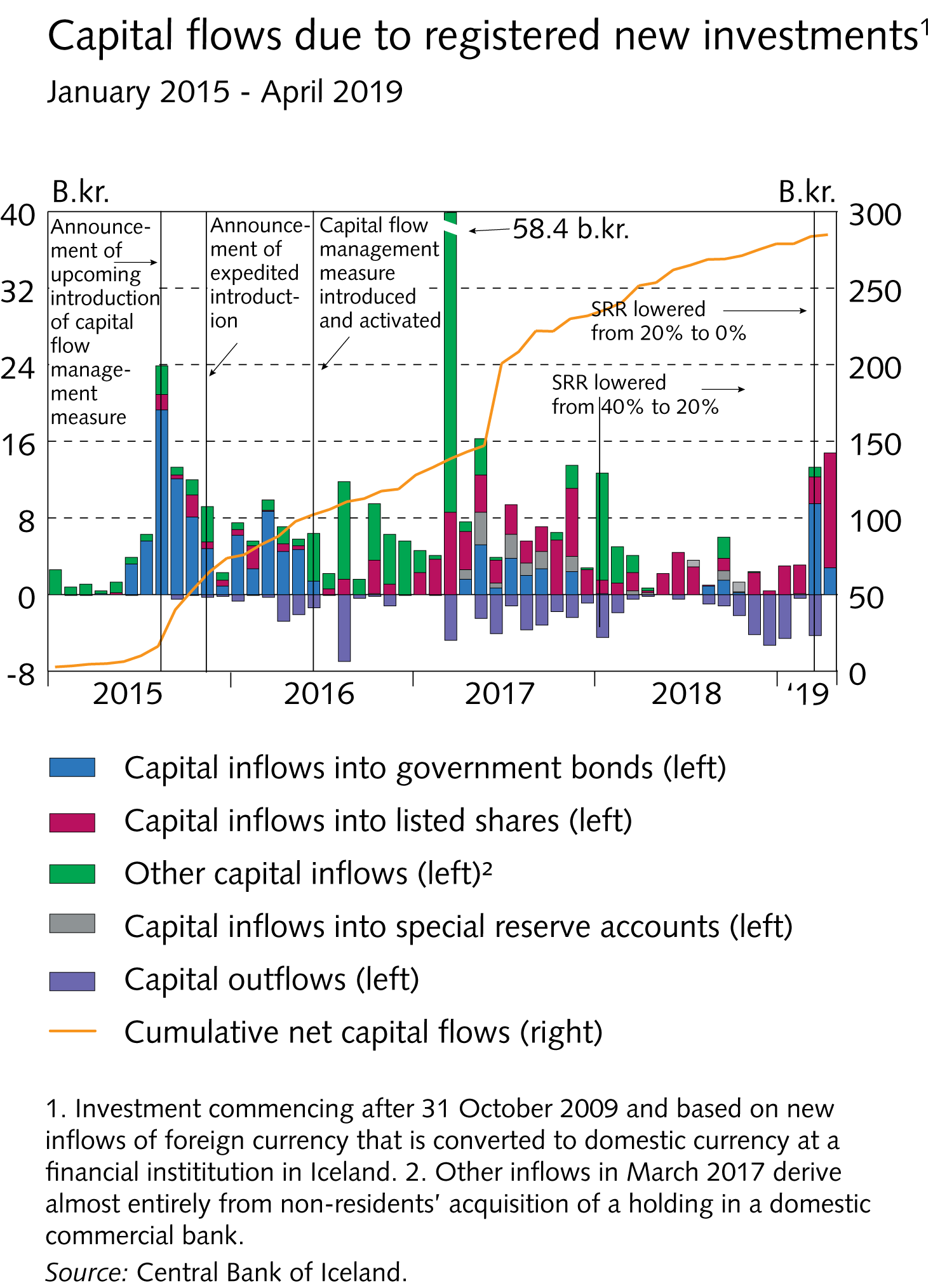 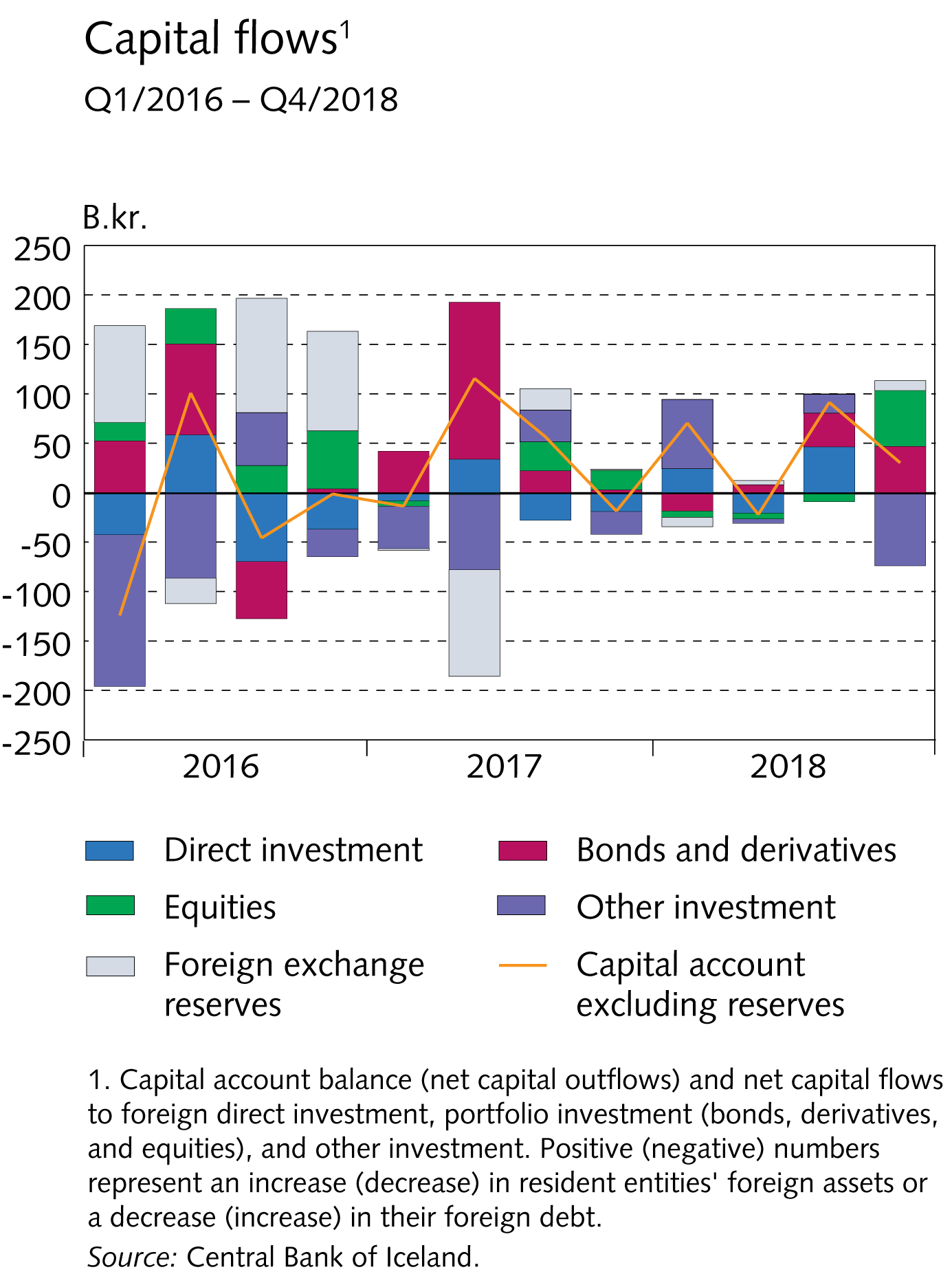 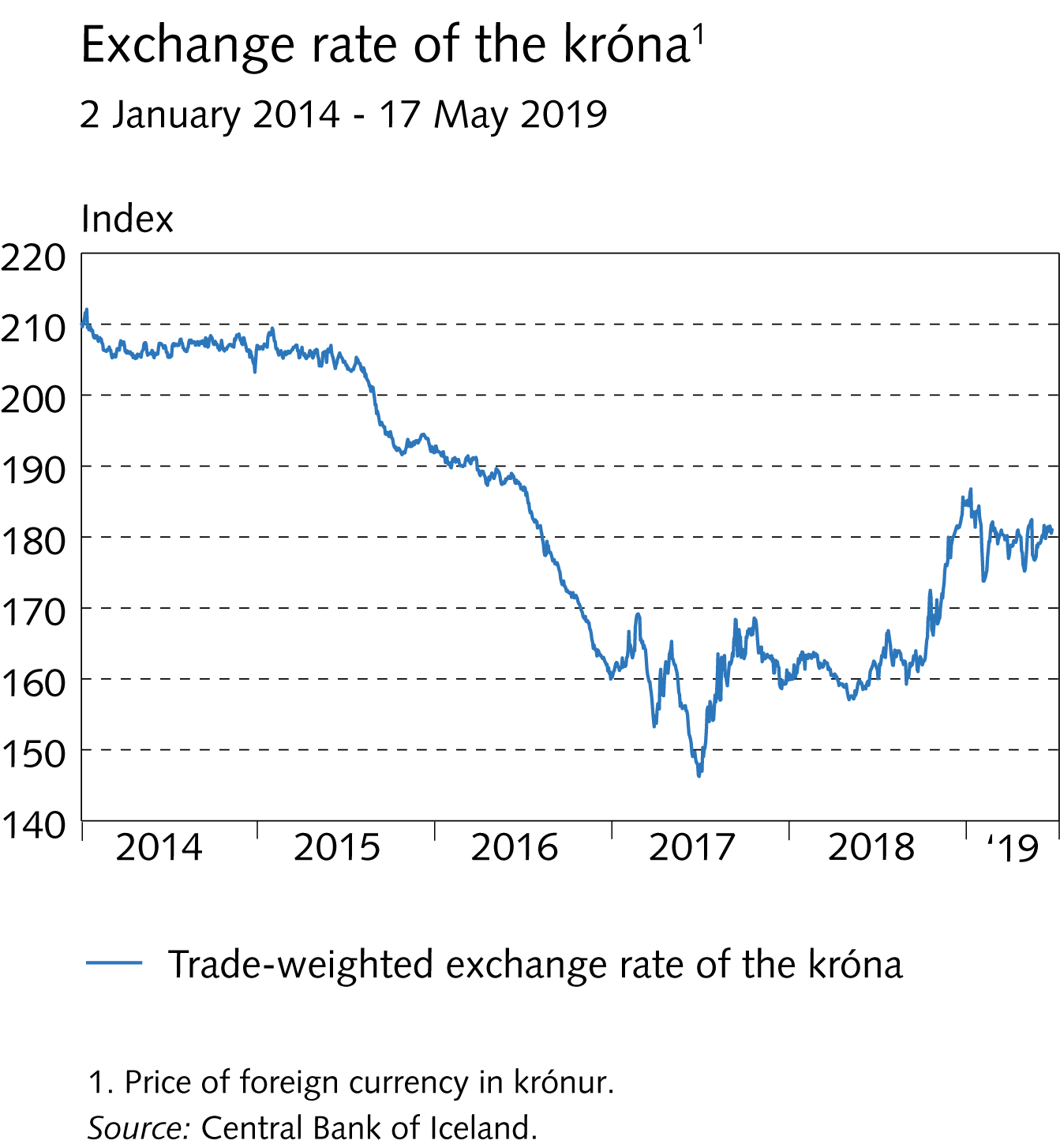 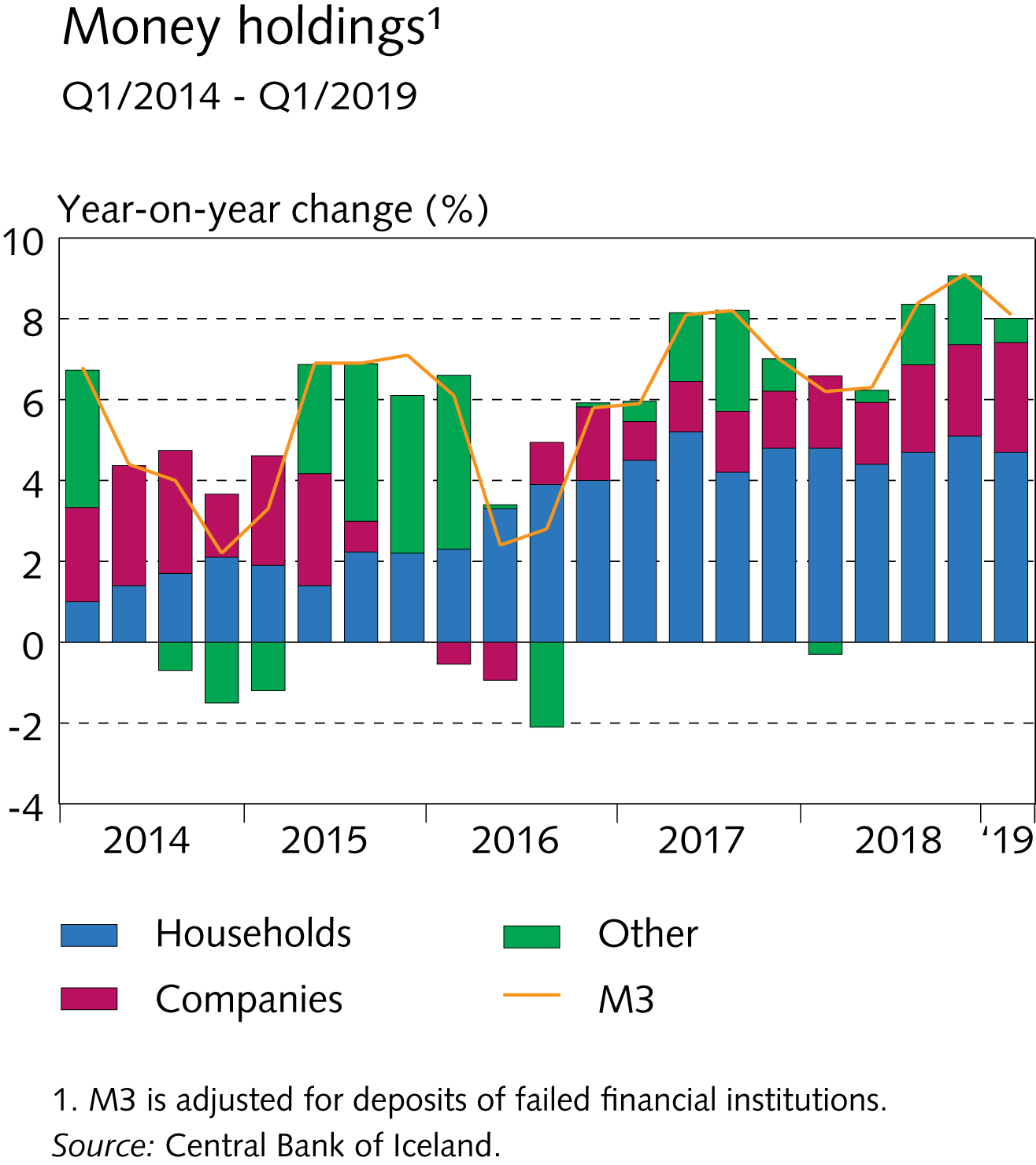 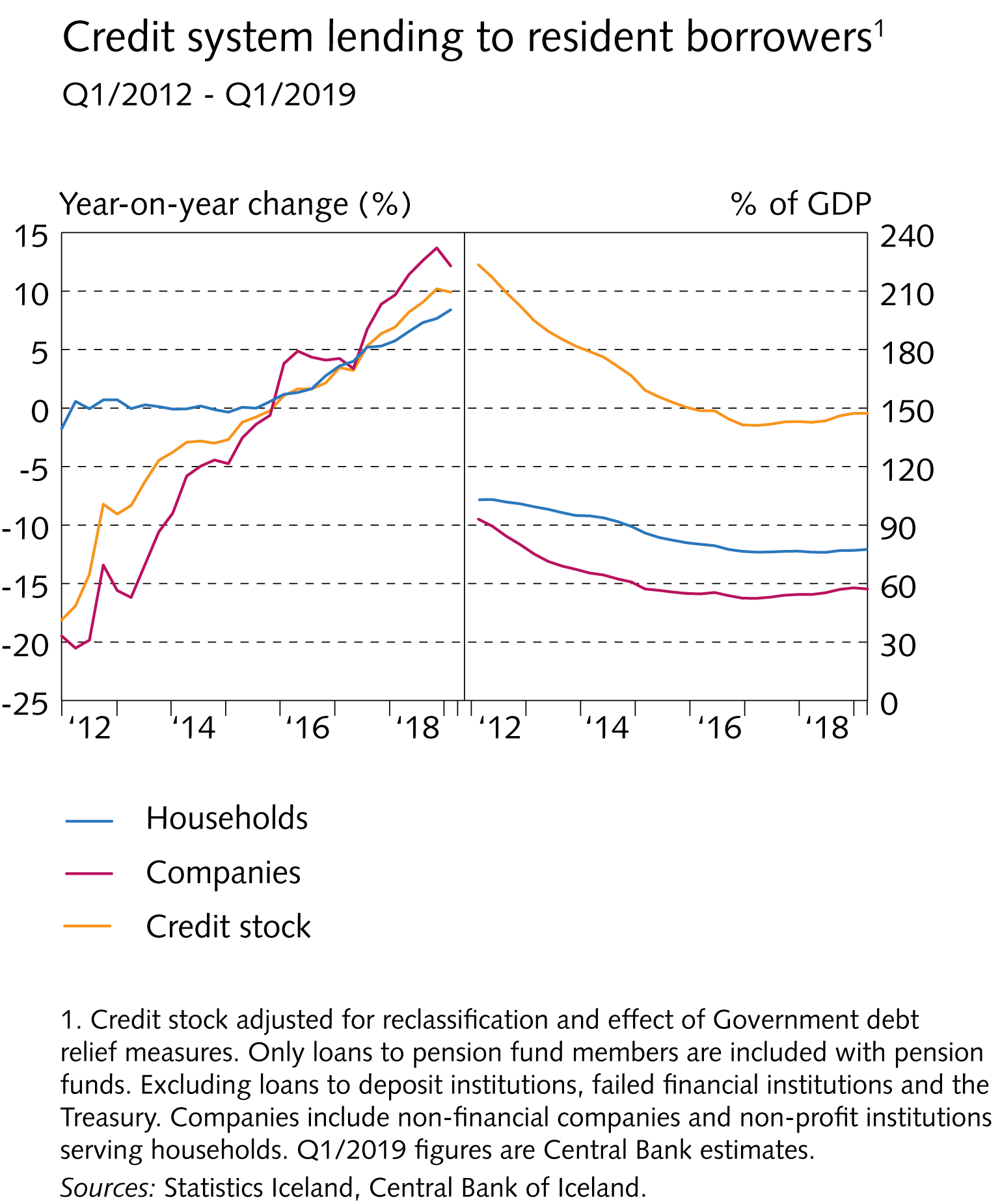 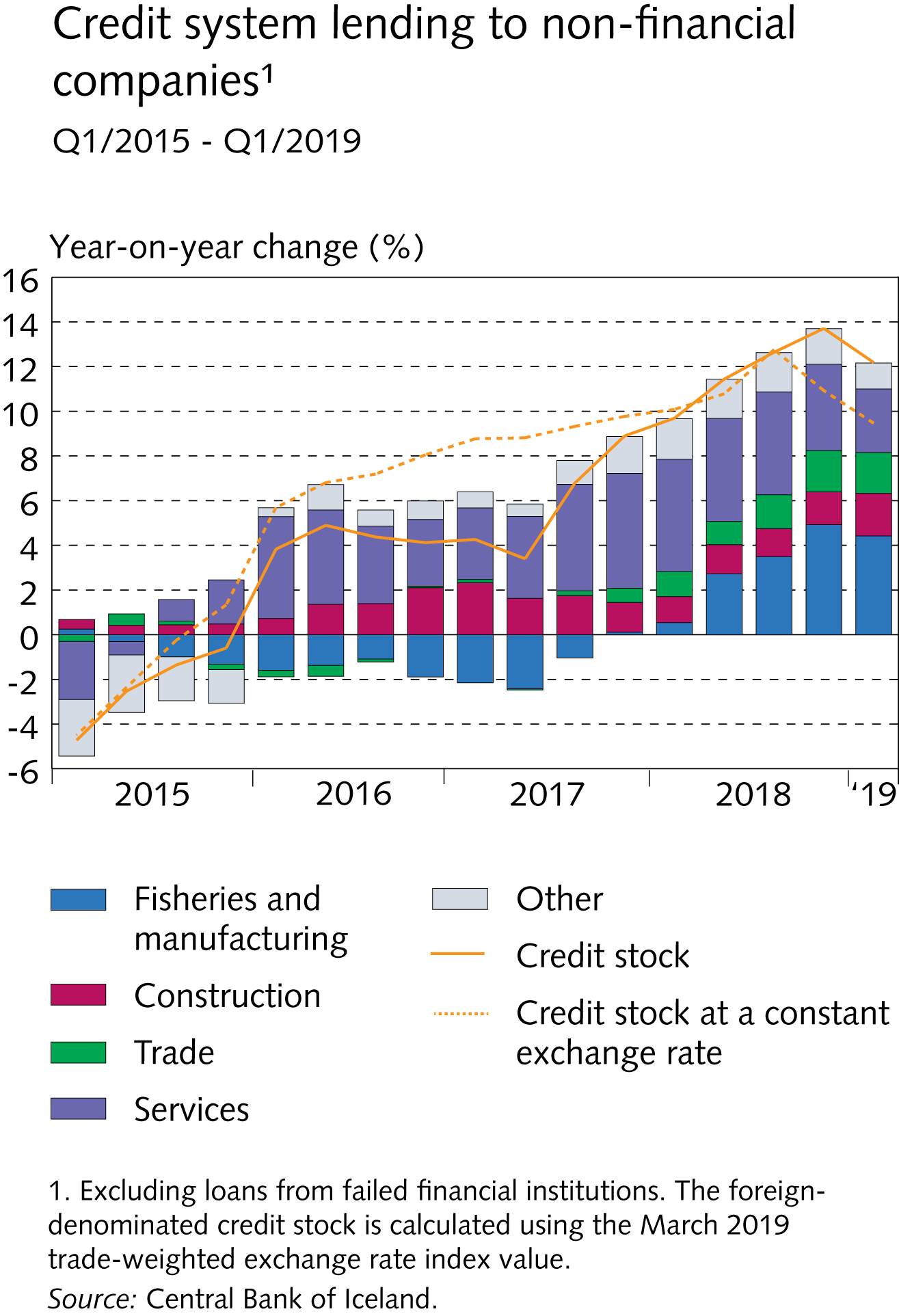 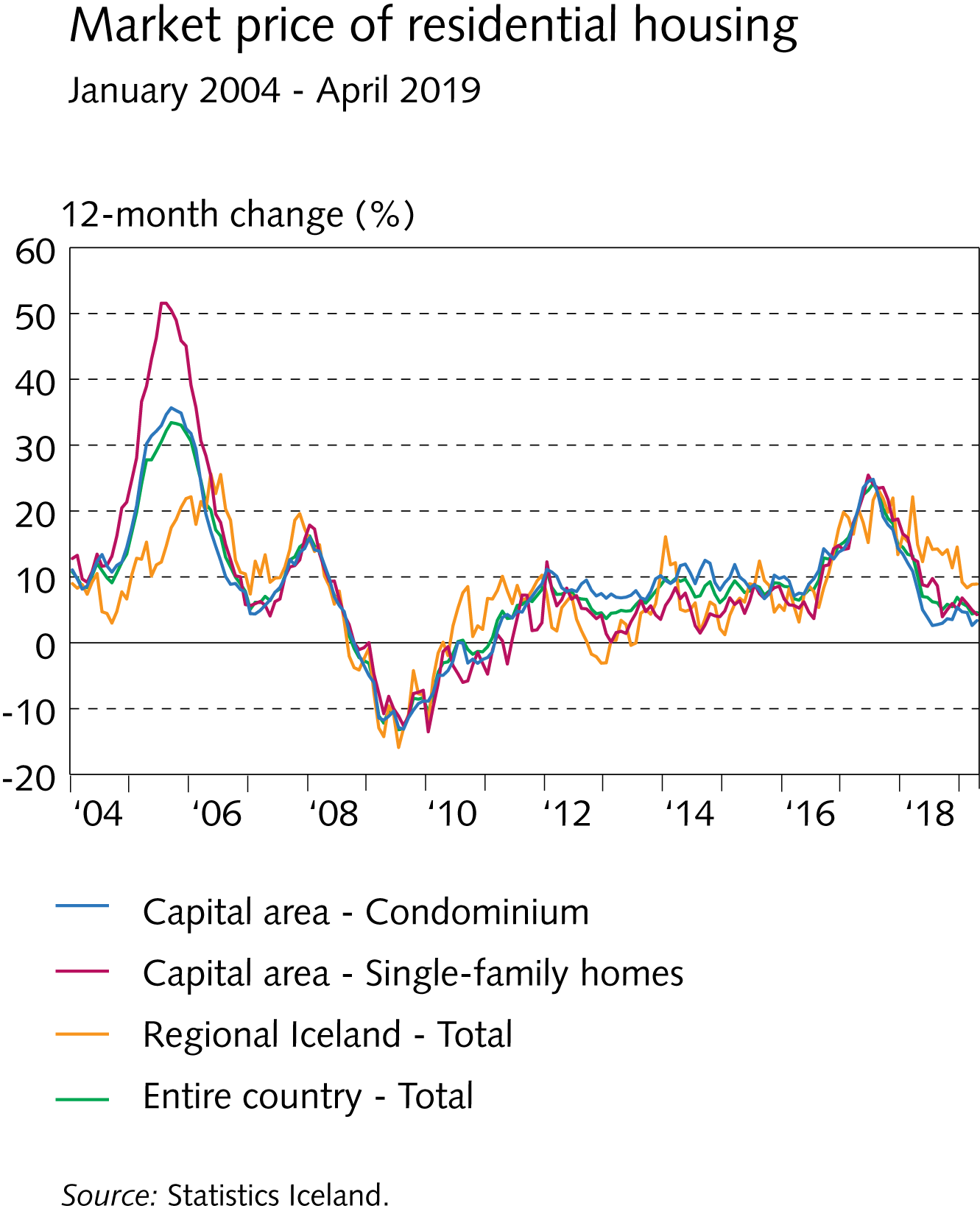 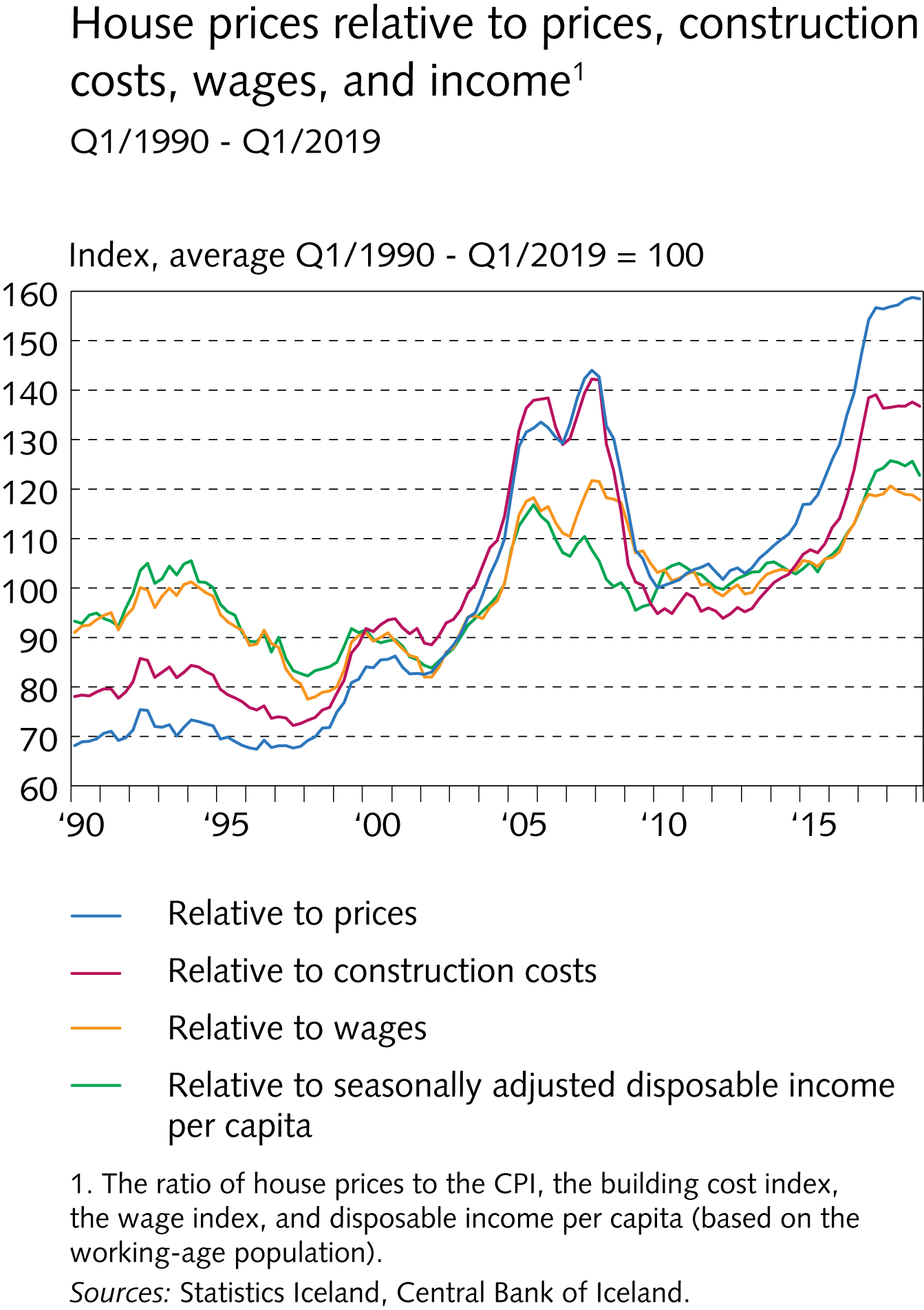 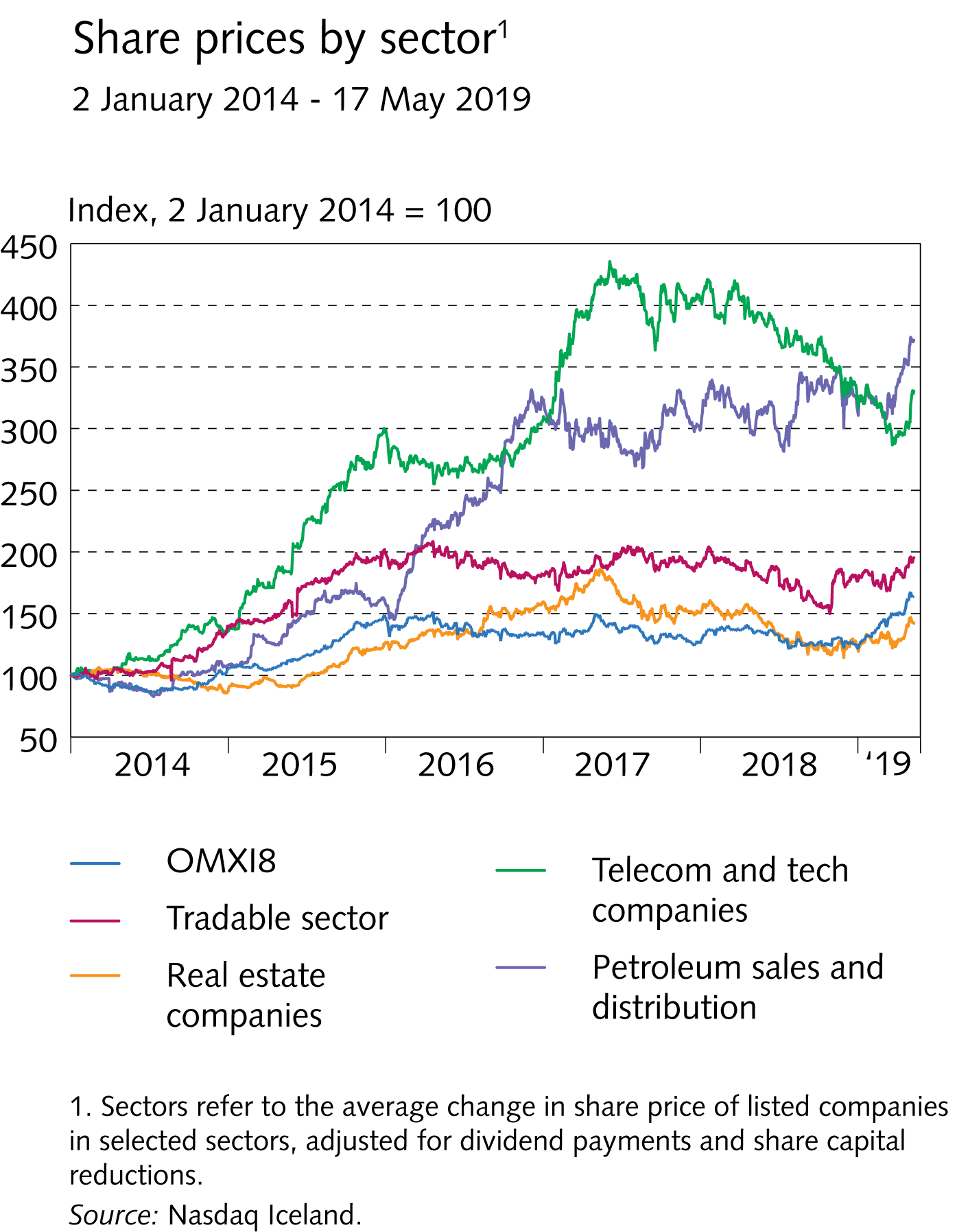 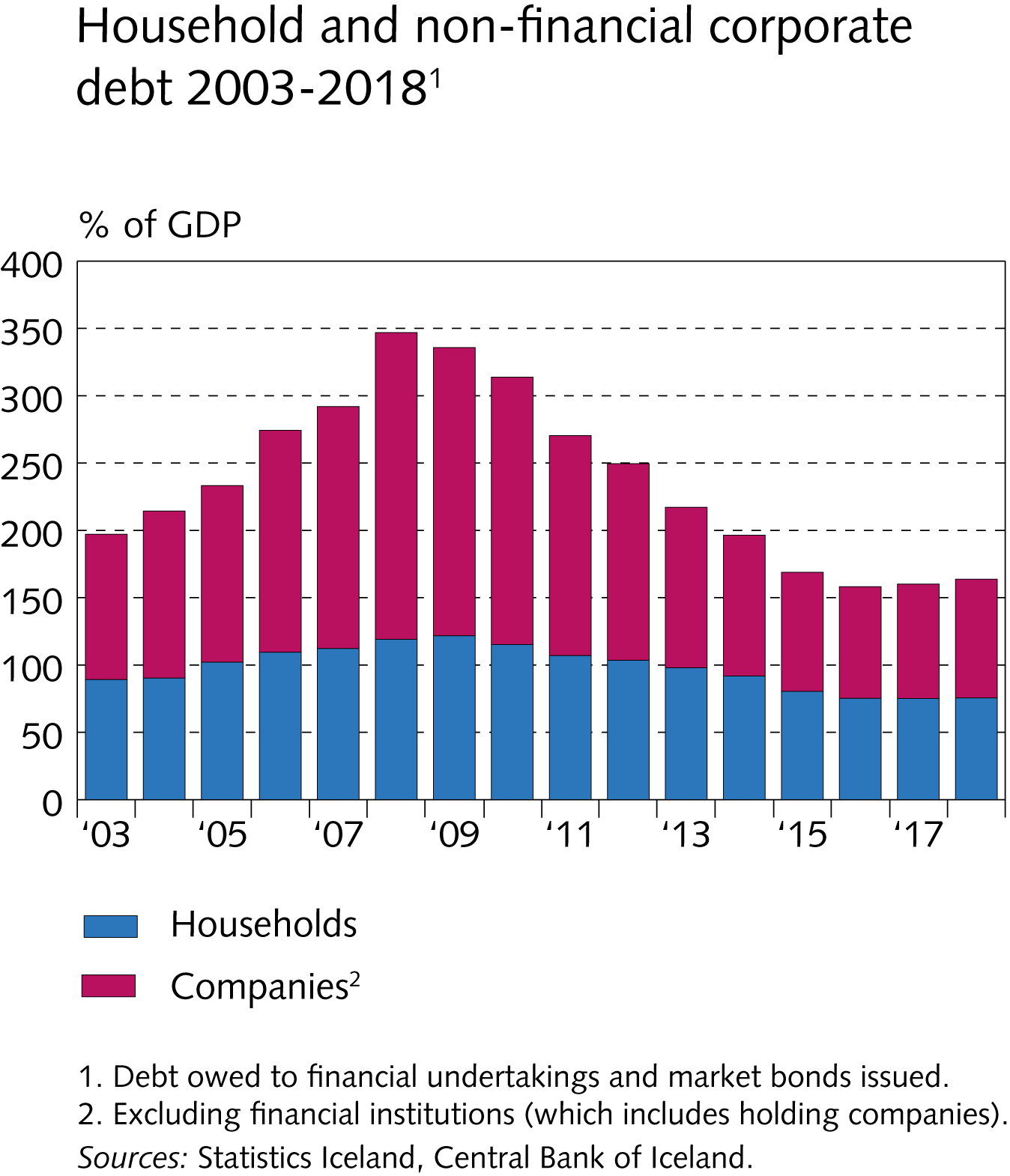 IV Demand and GDP growth
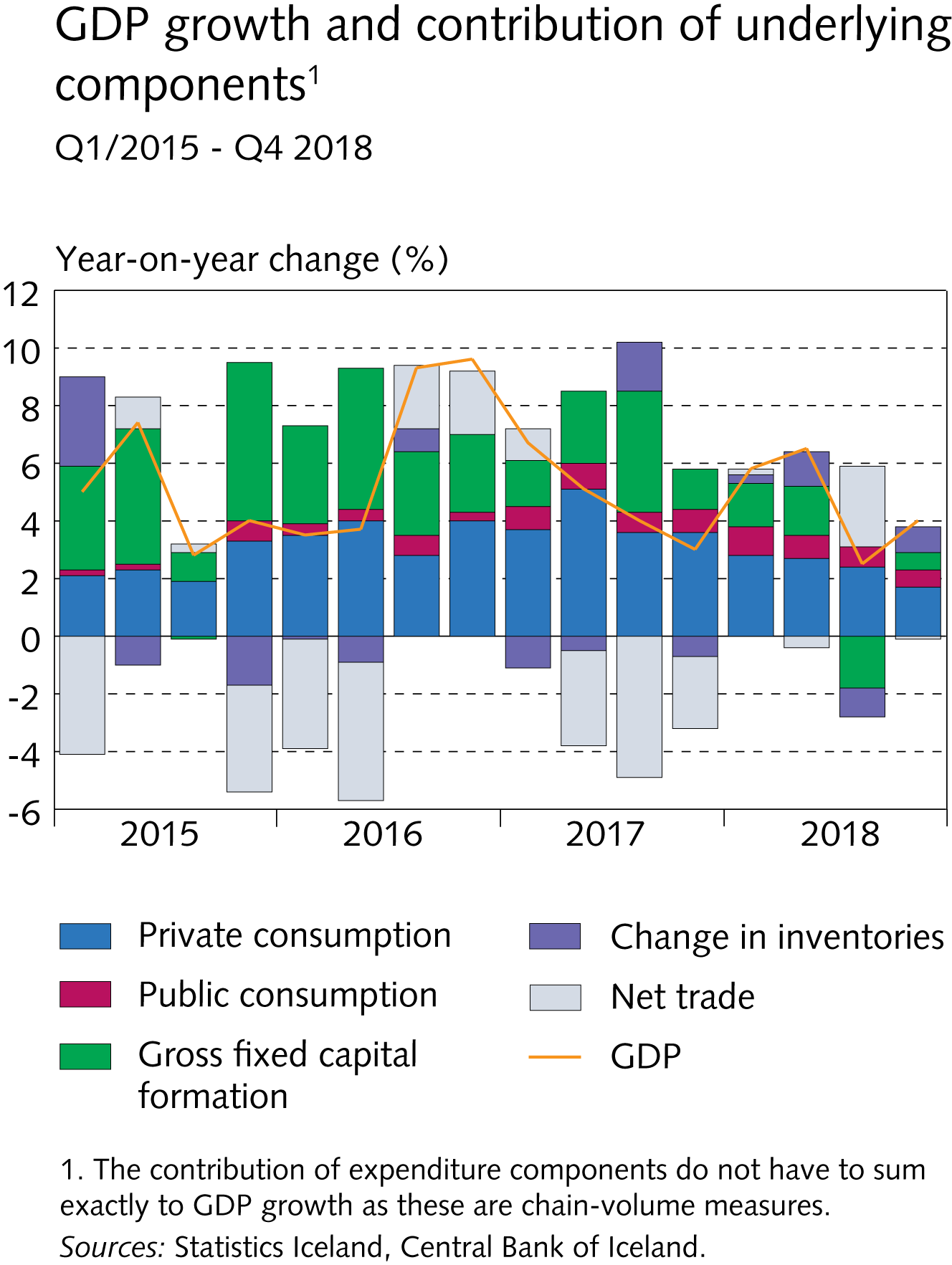 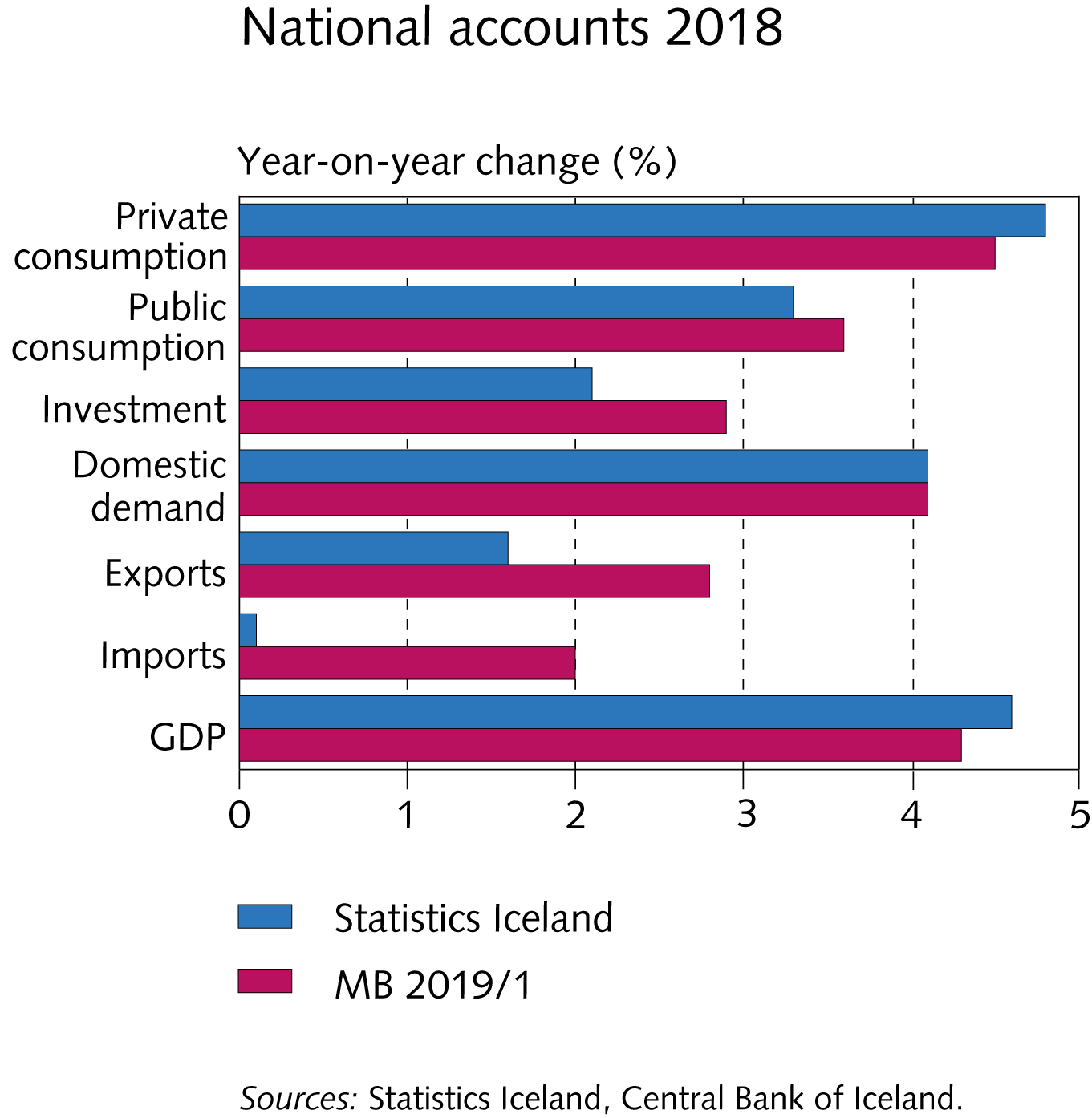 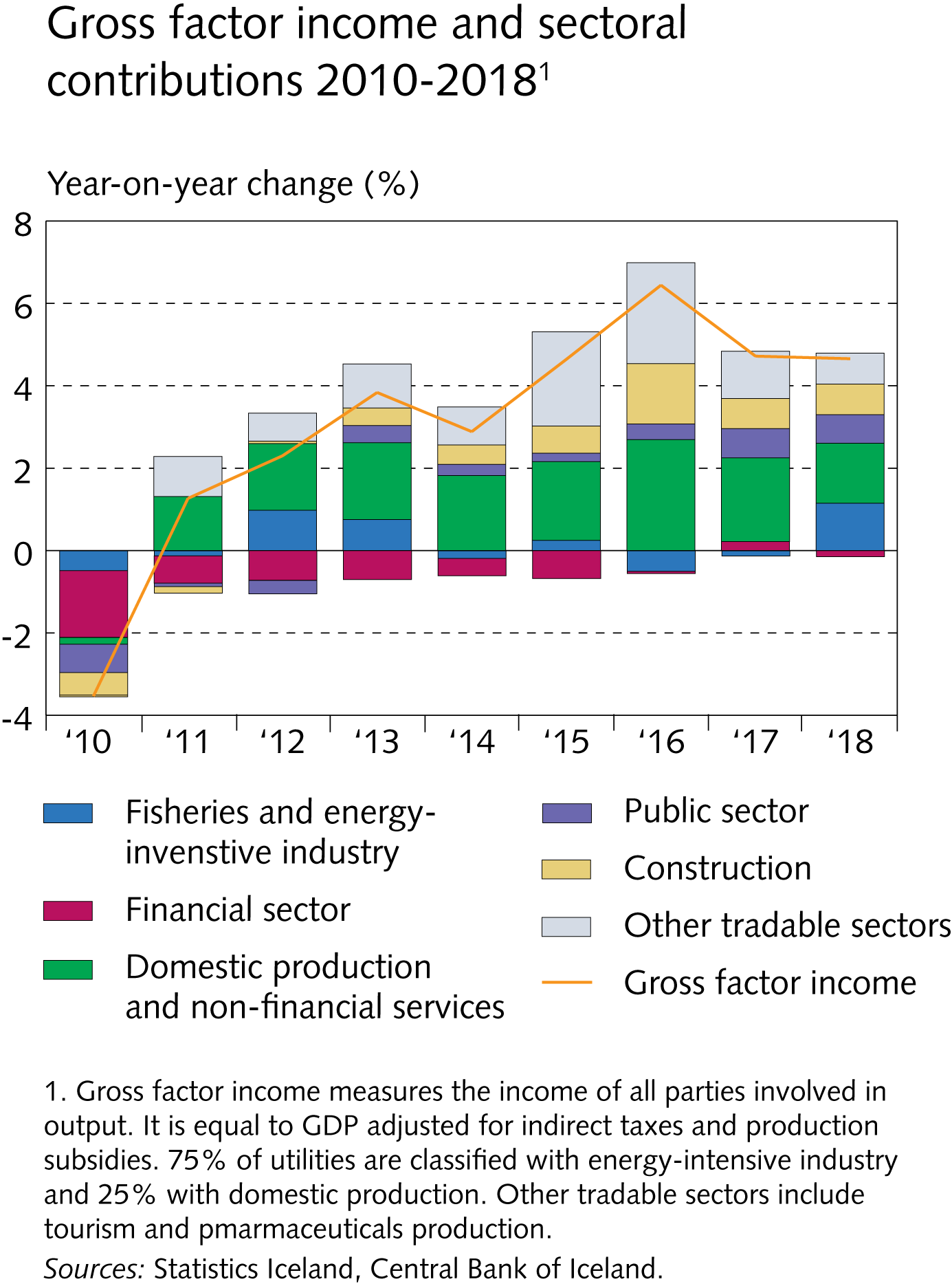 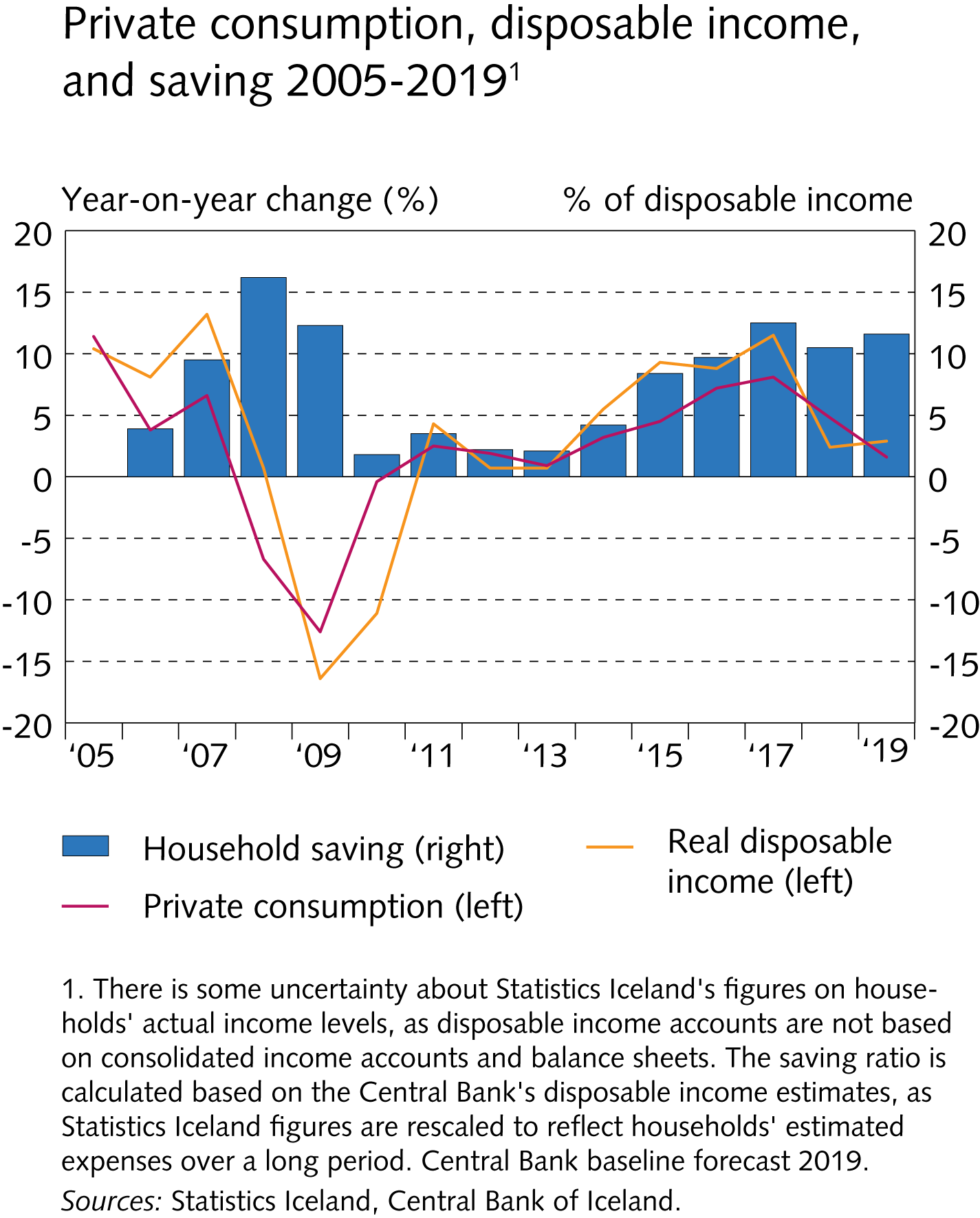 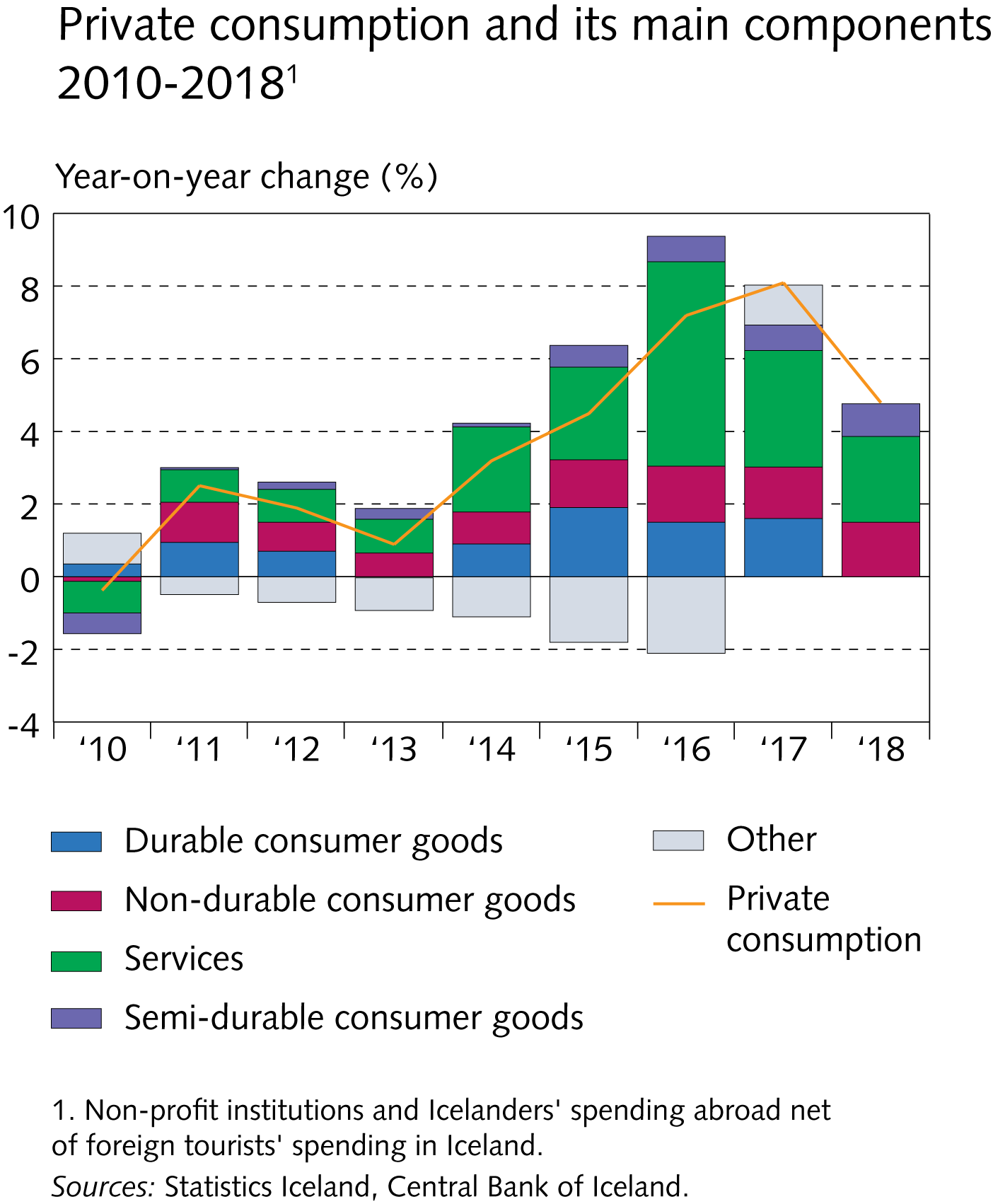 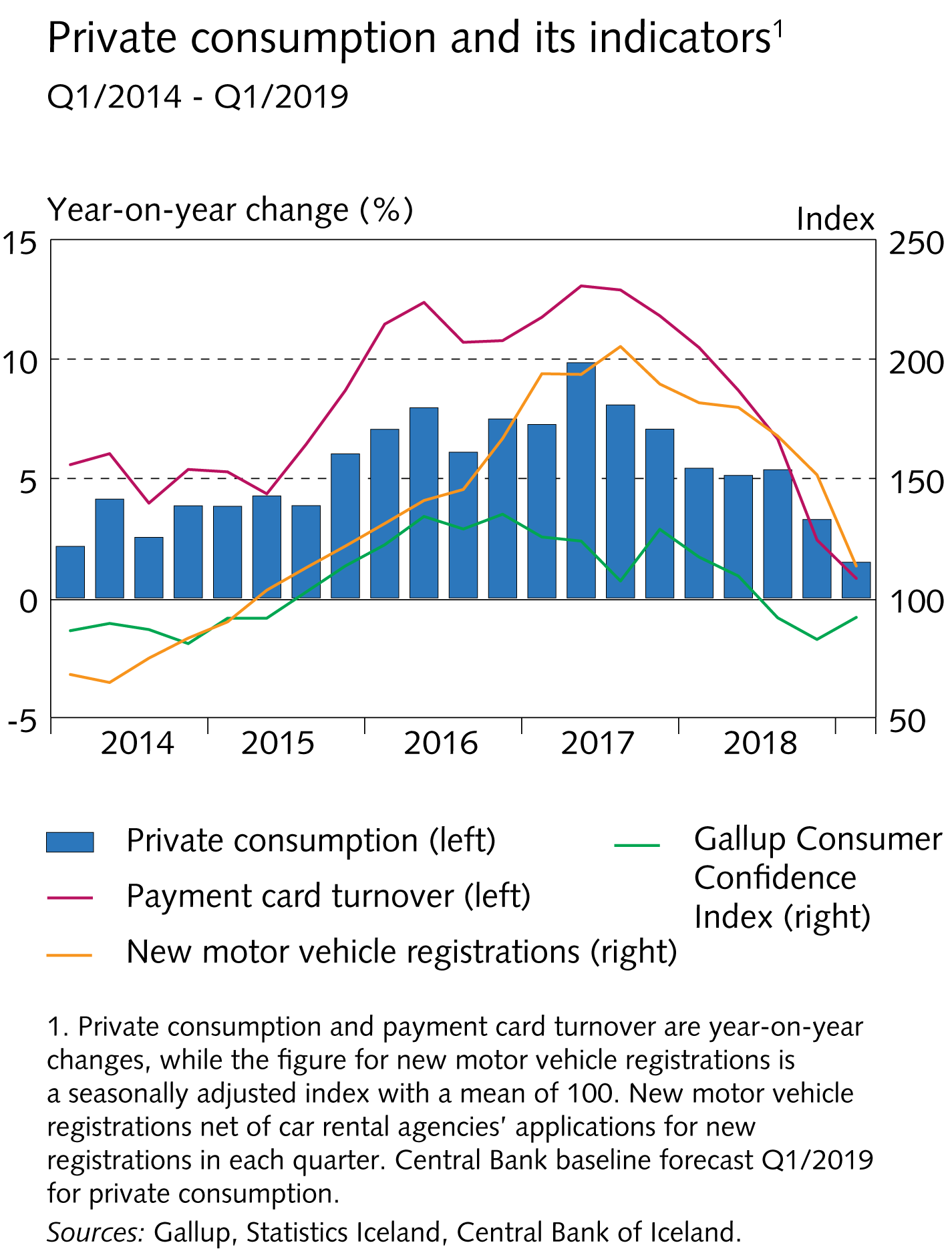 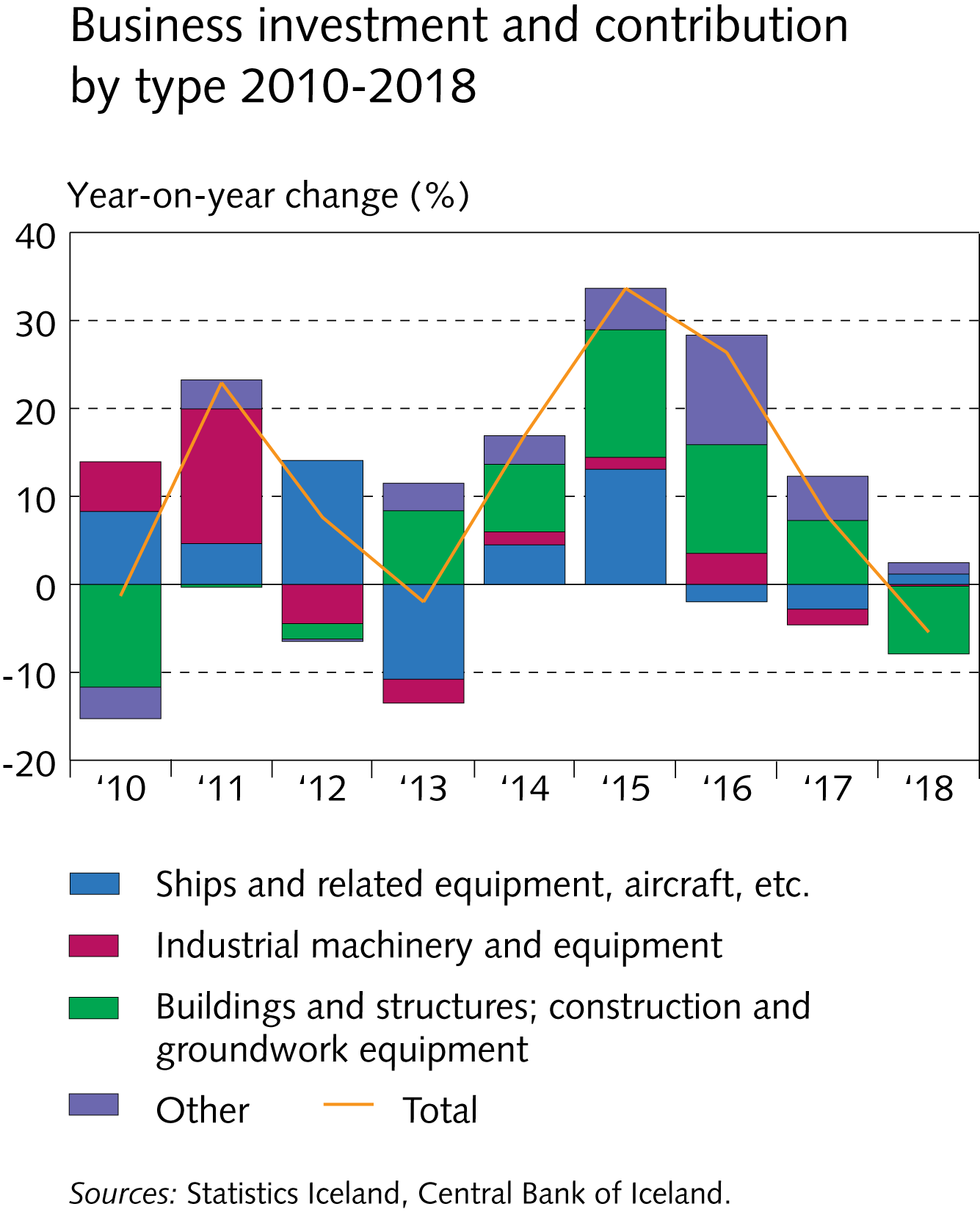 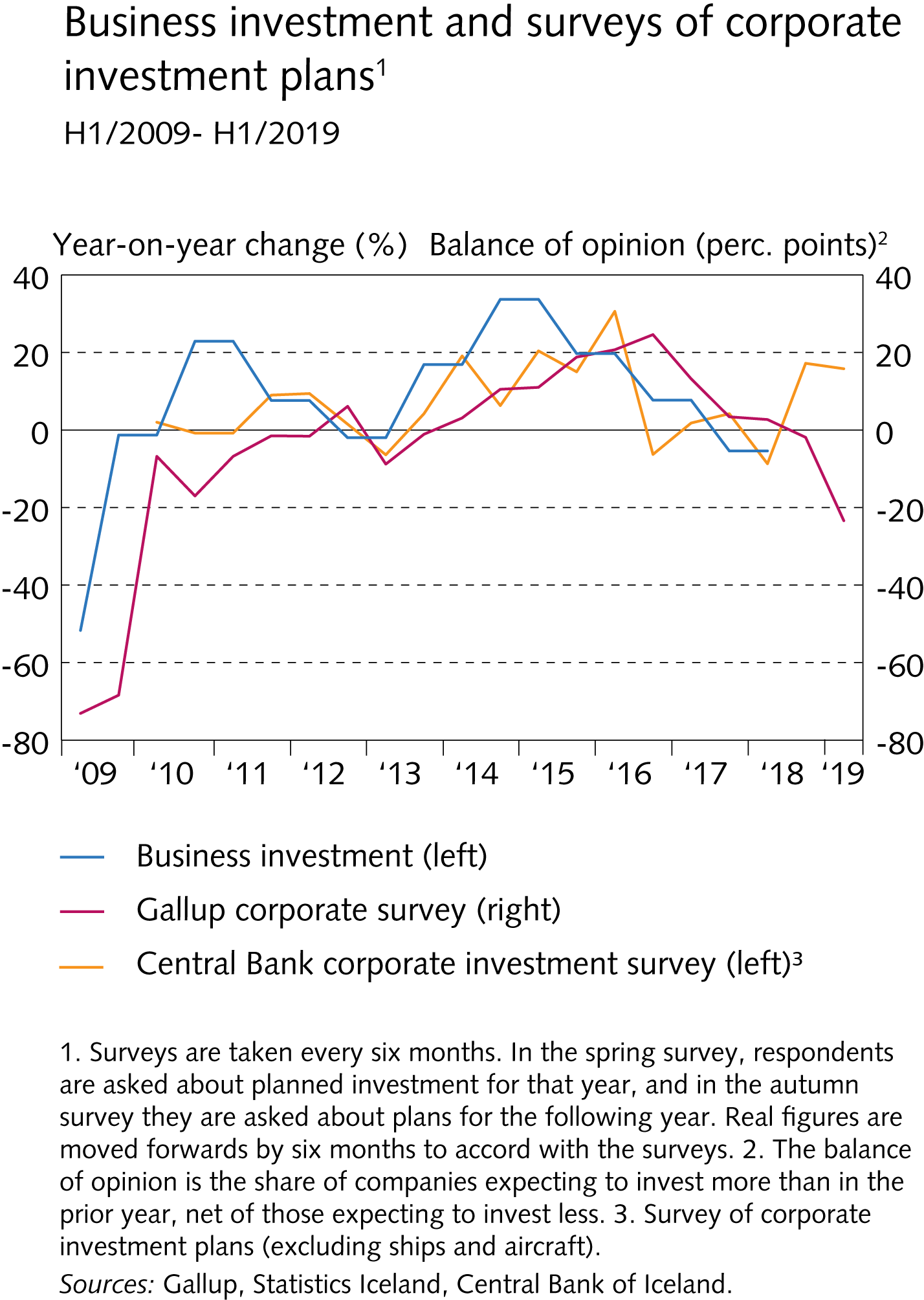 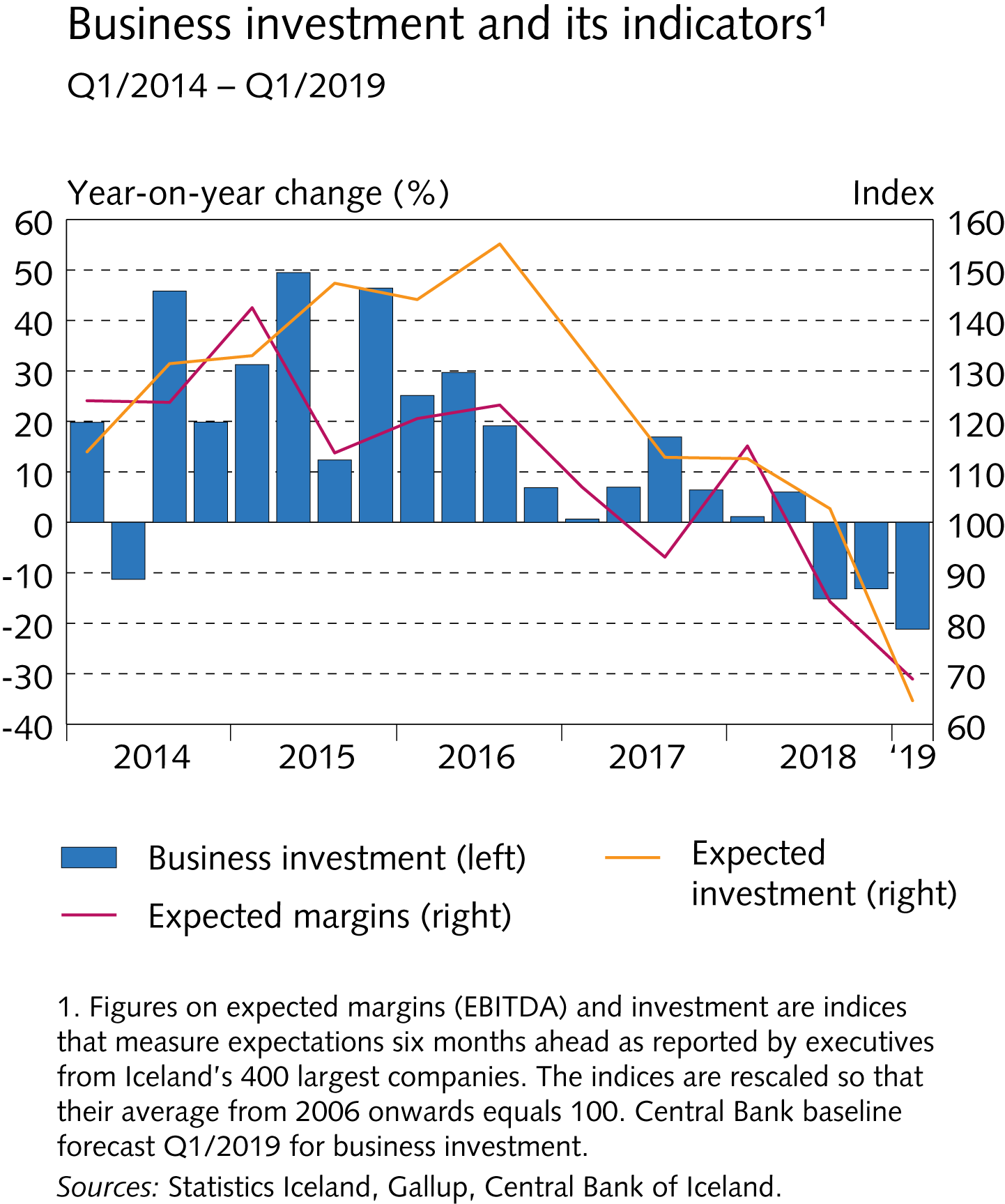 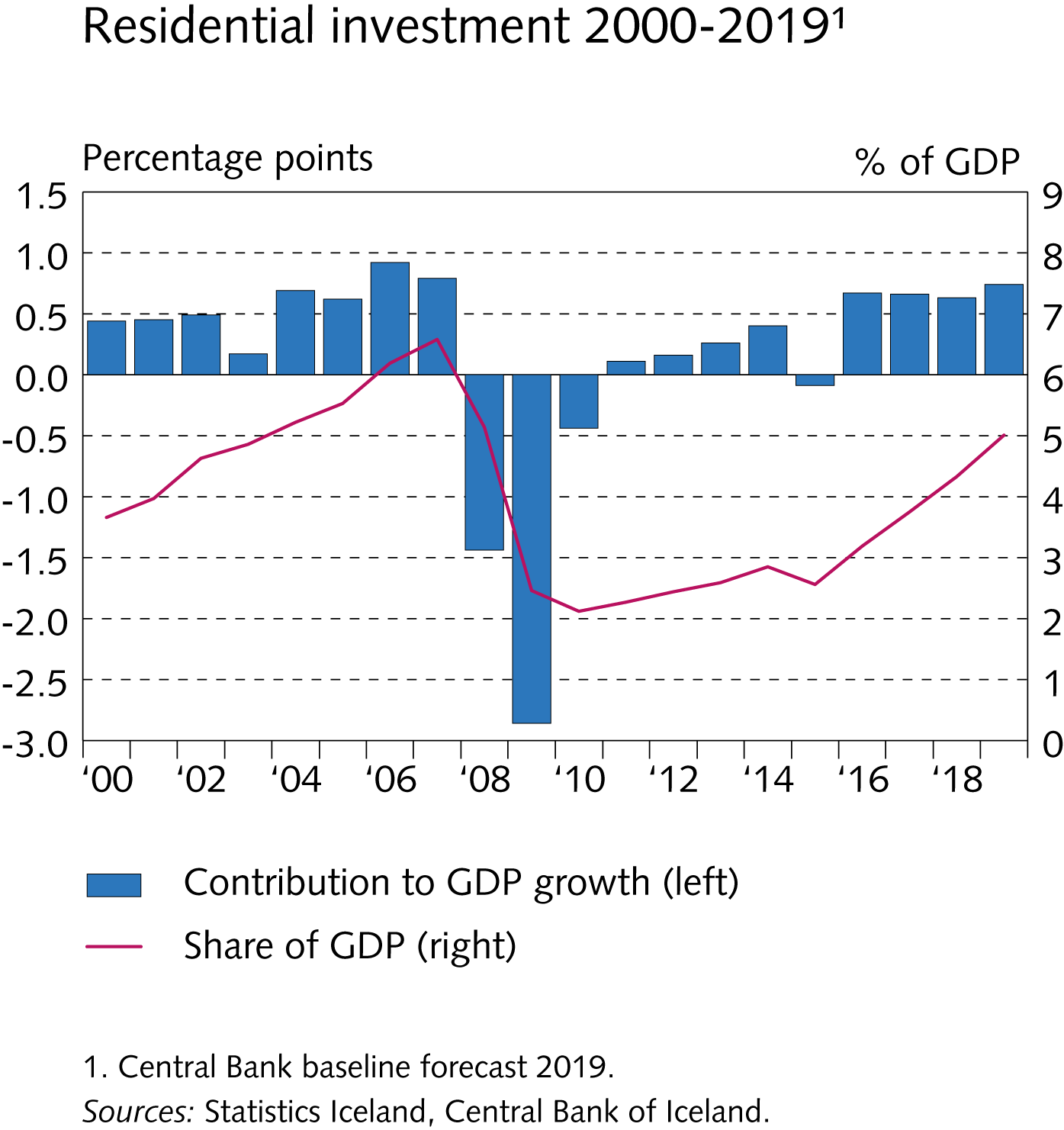 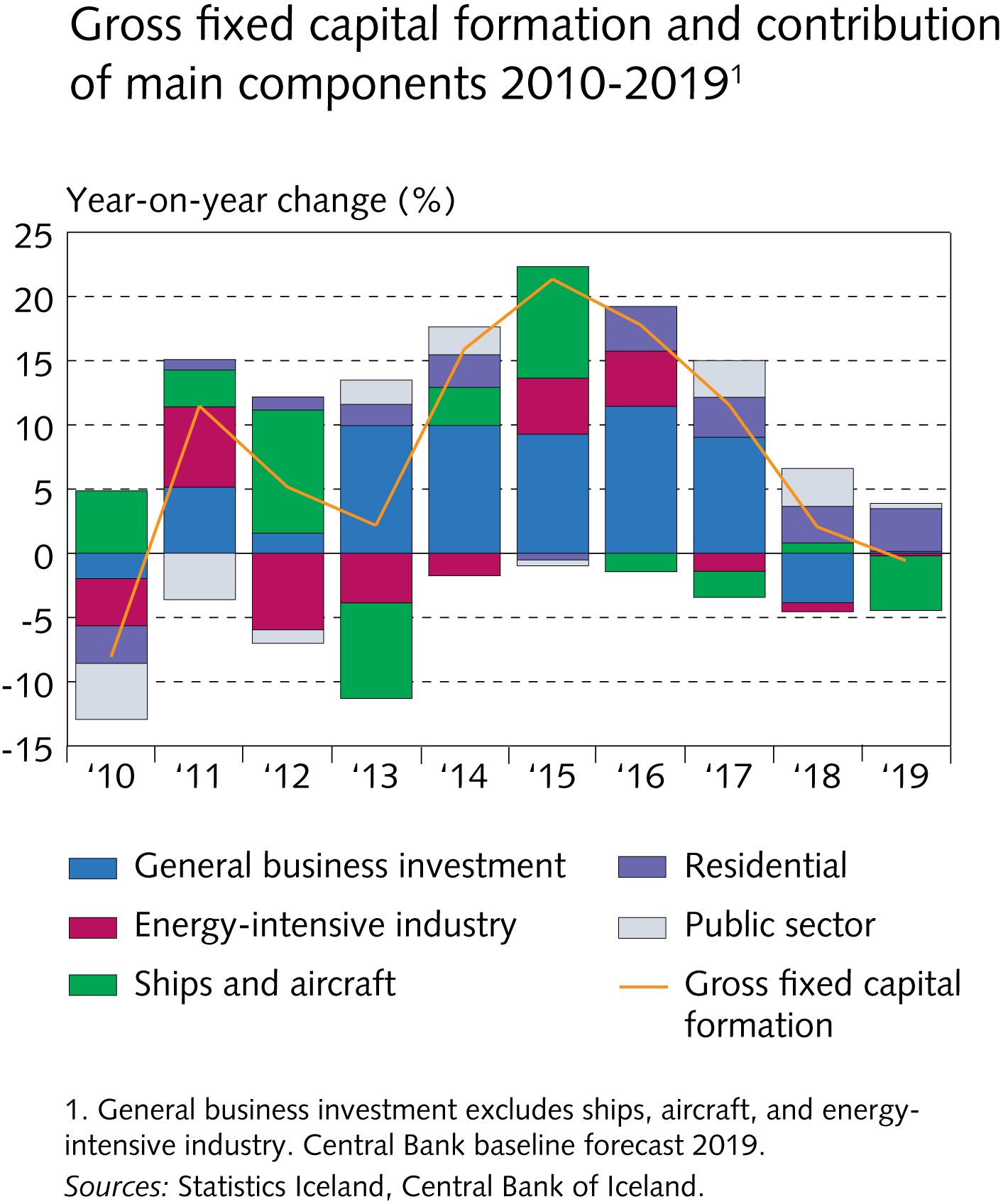 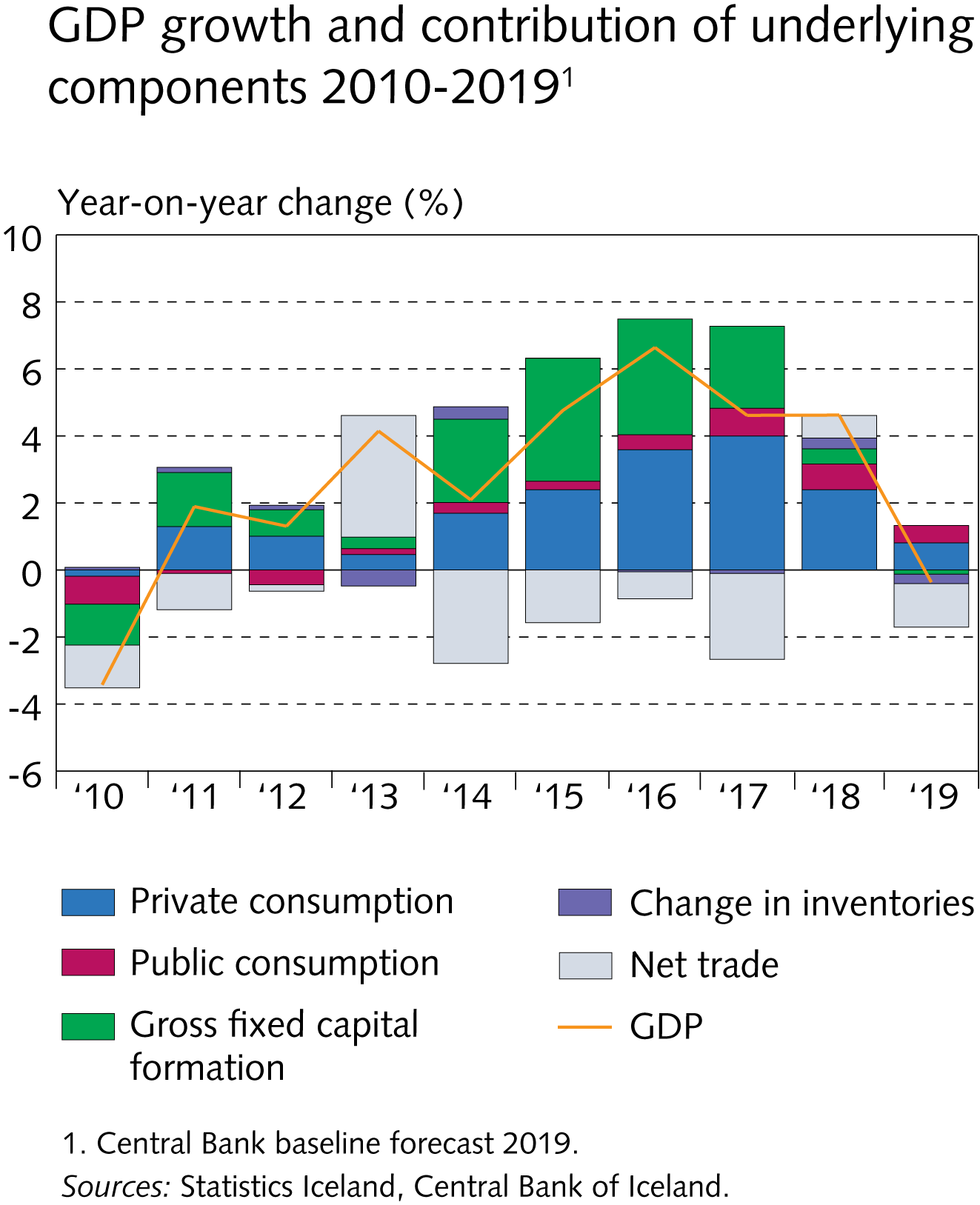 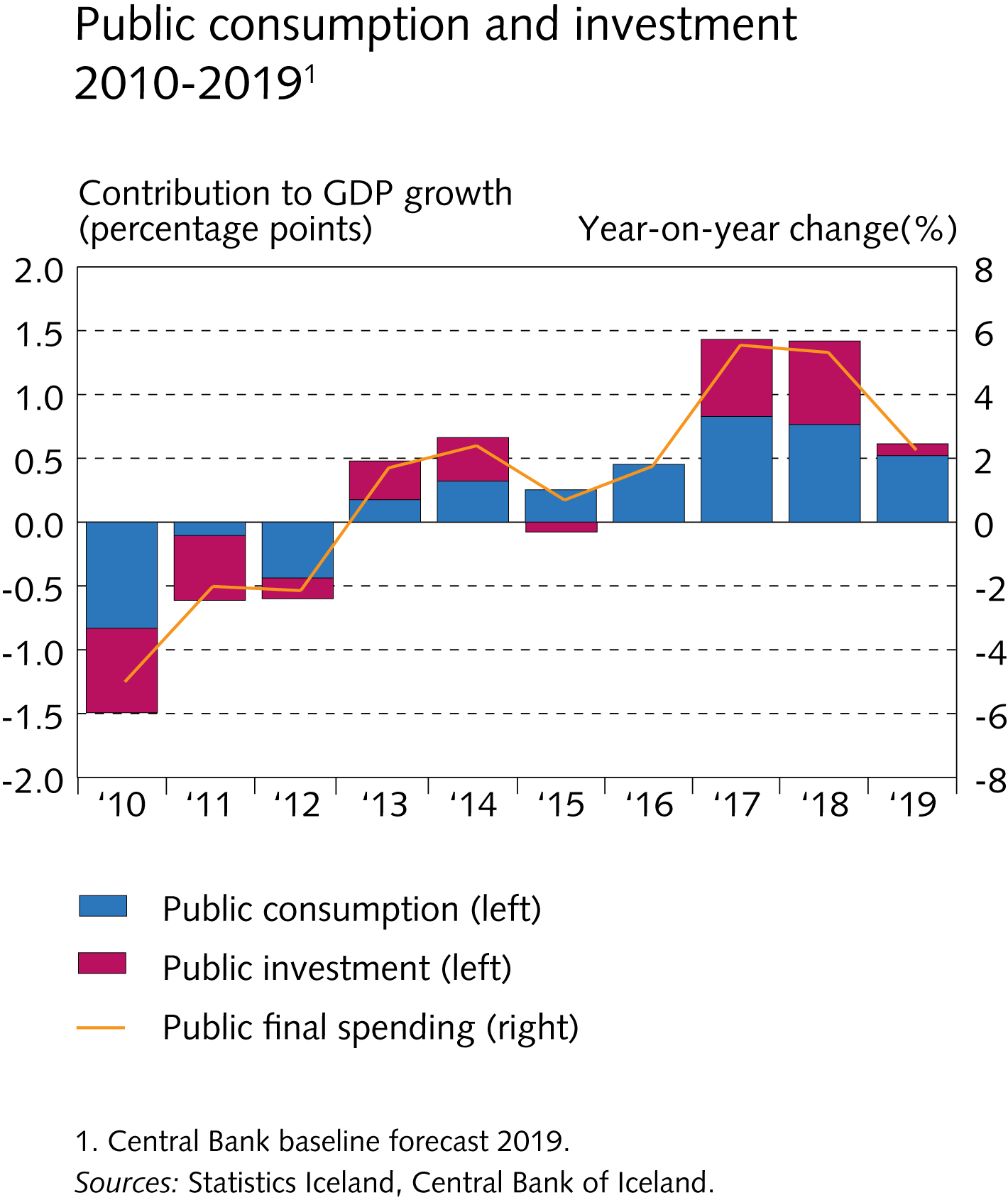 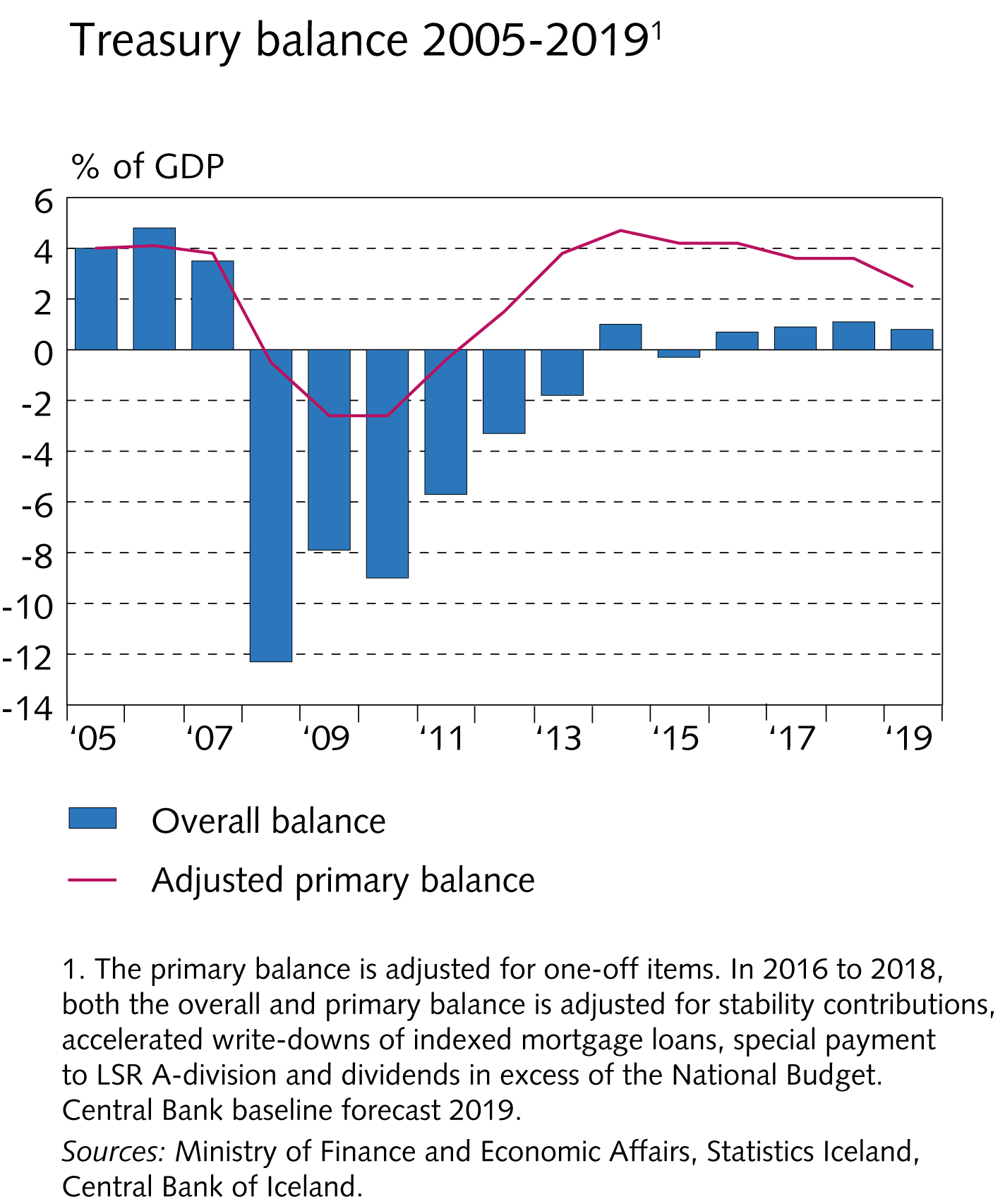 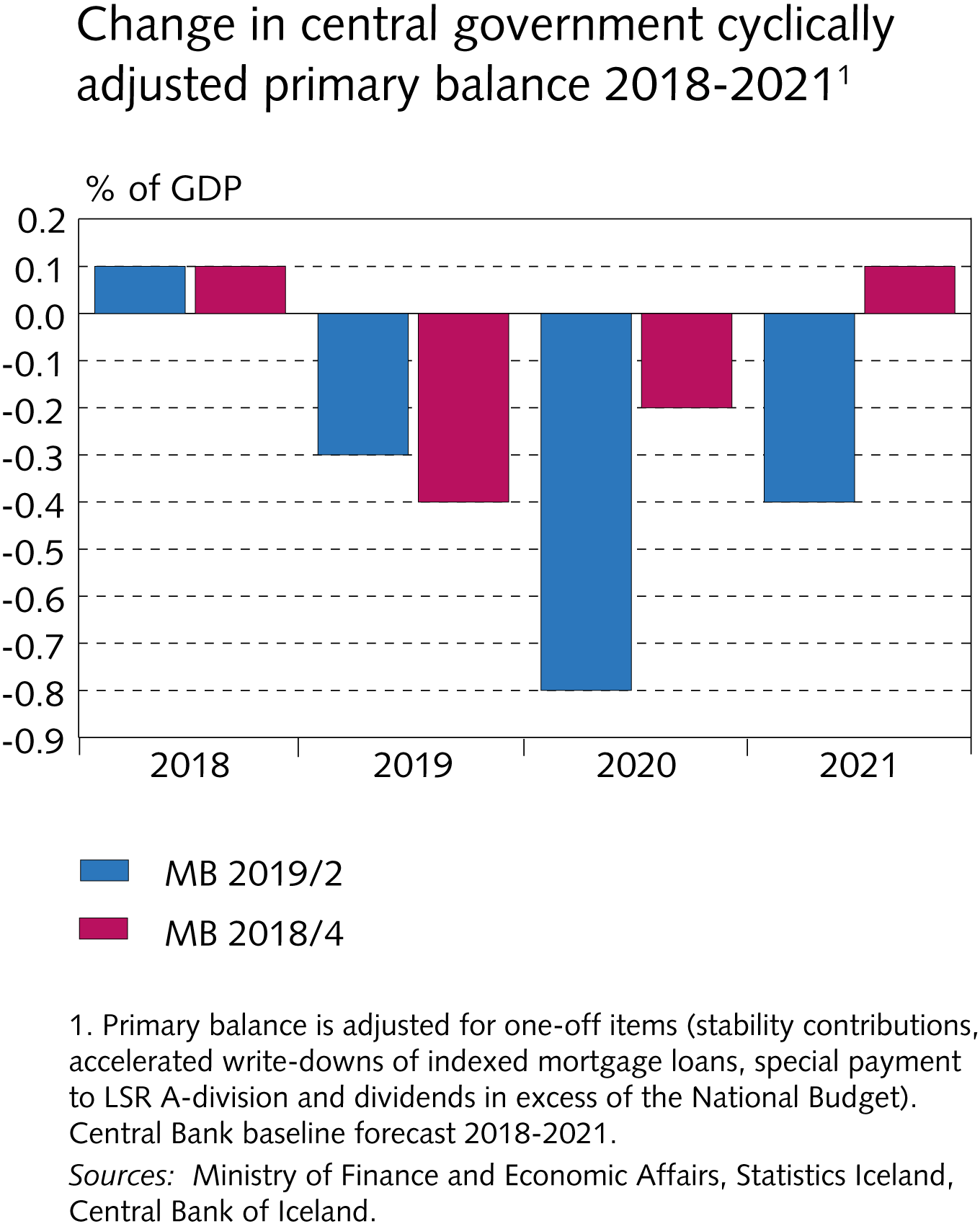 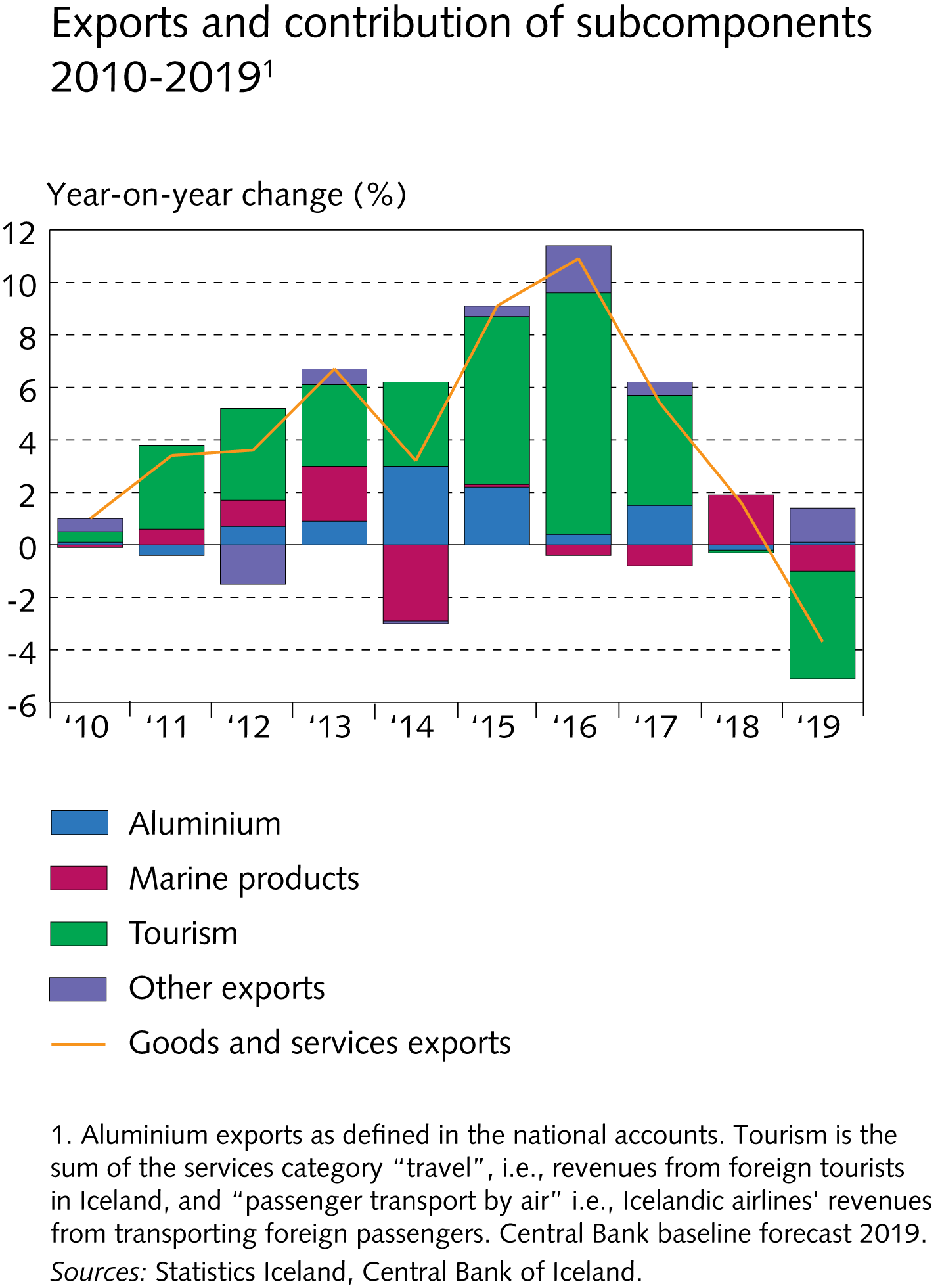 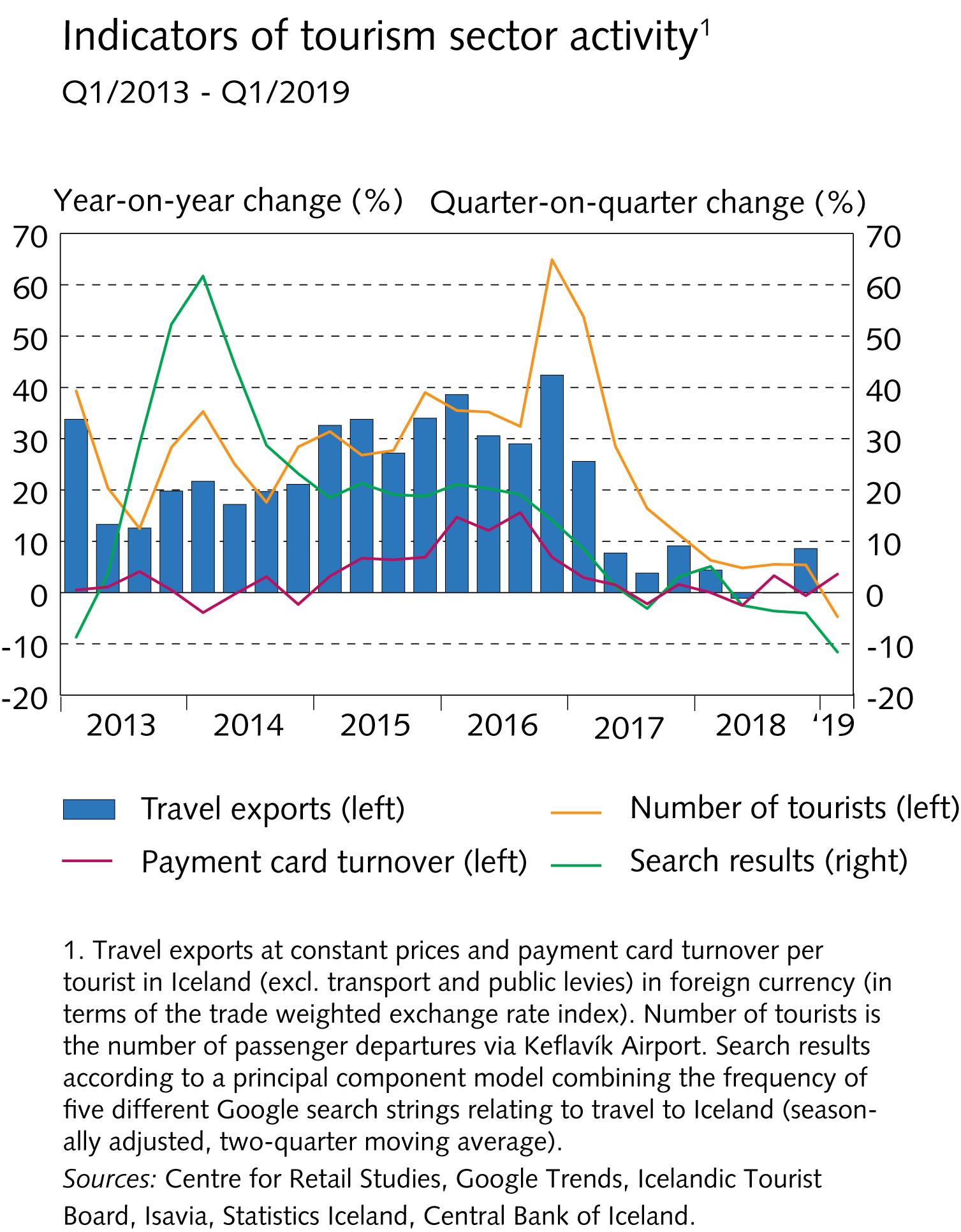 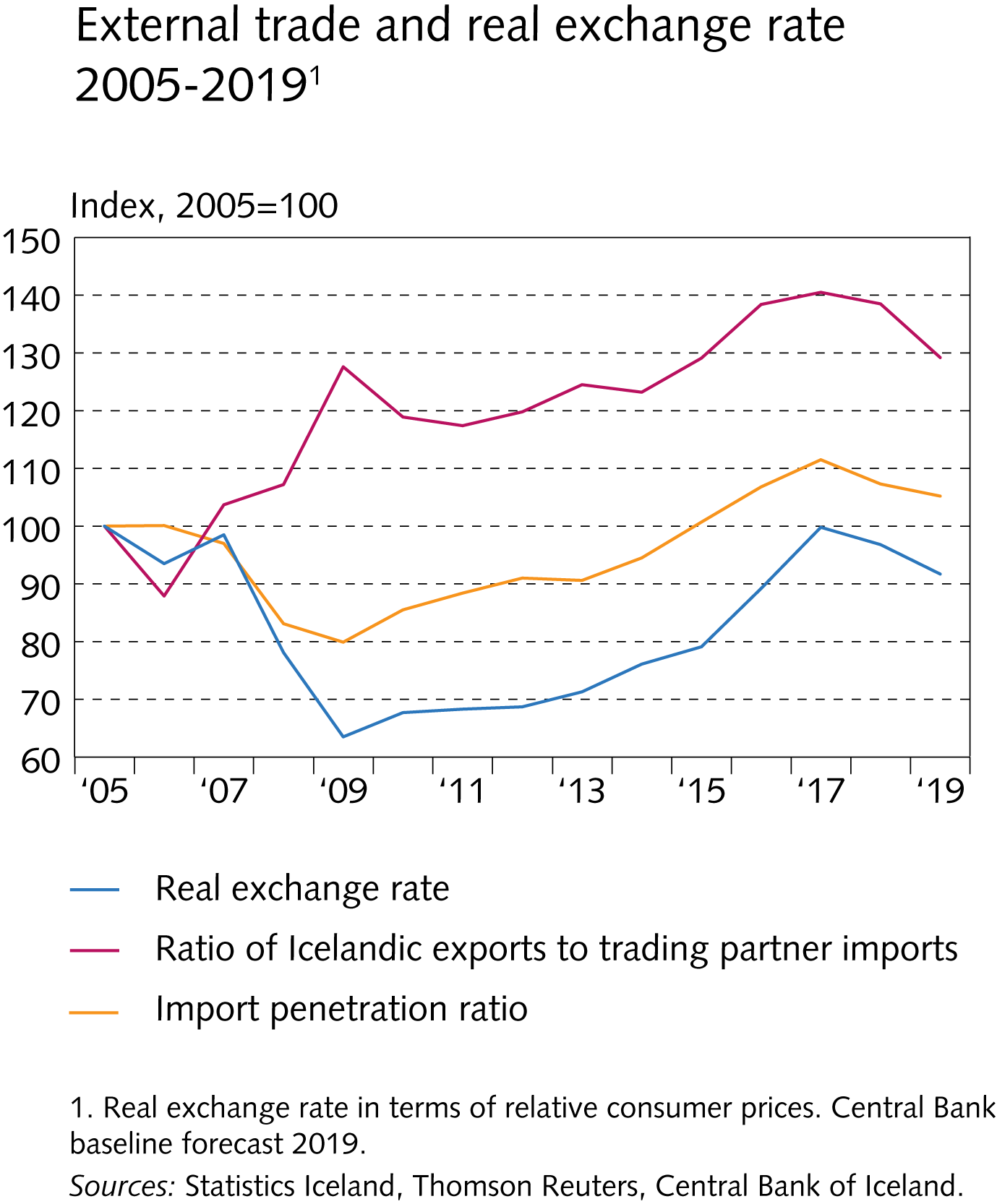 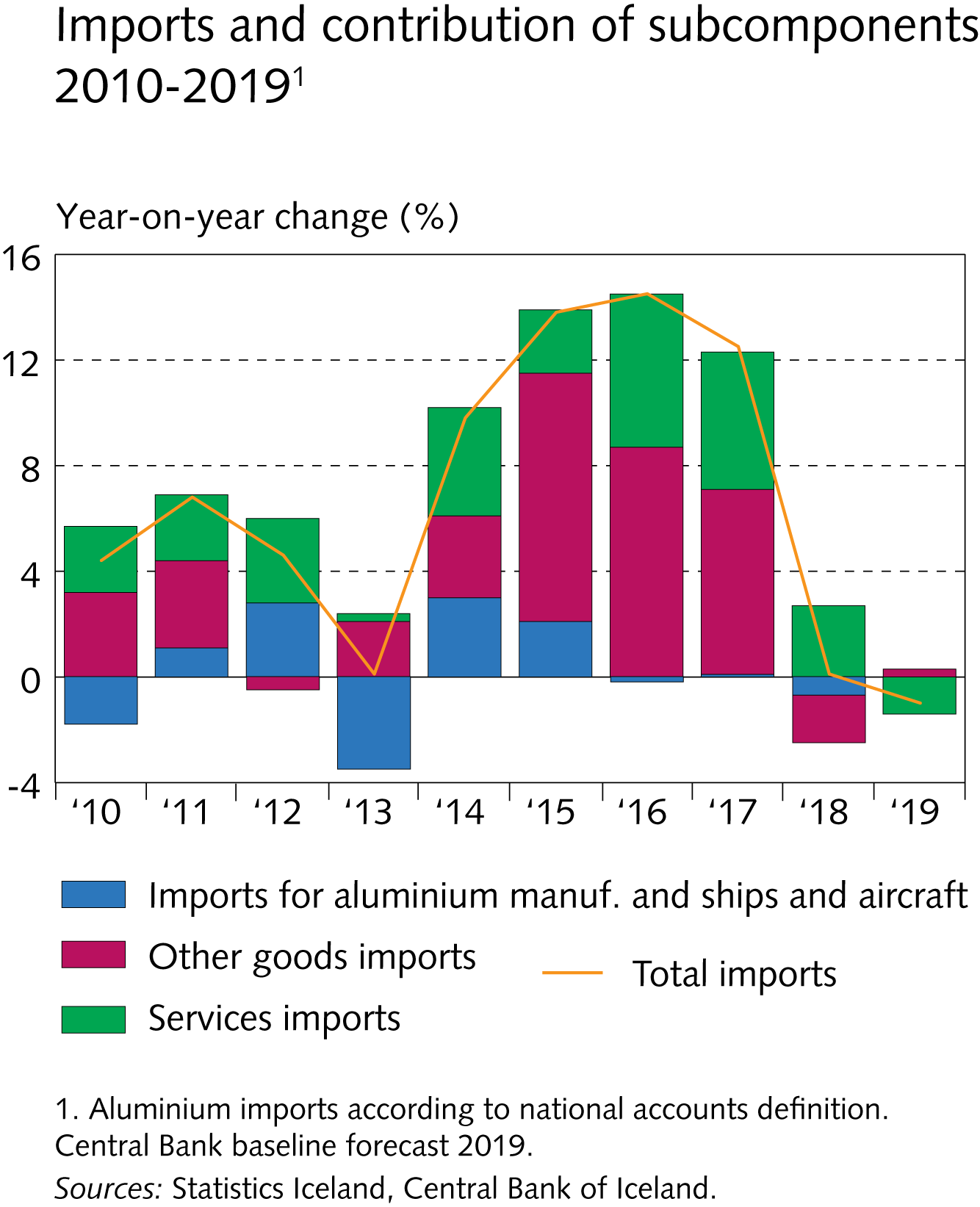 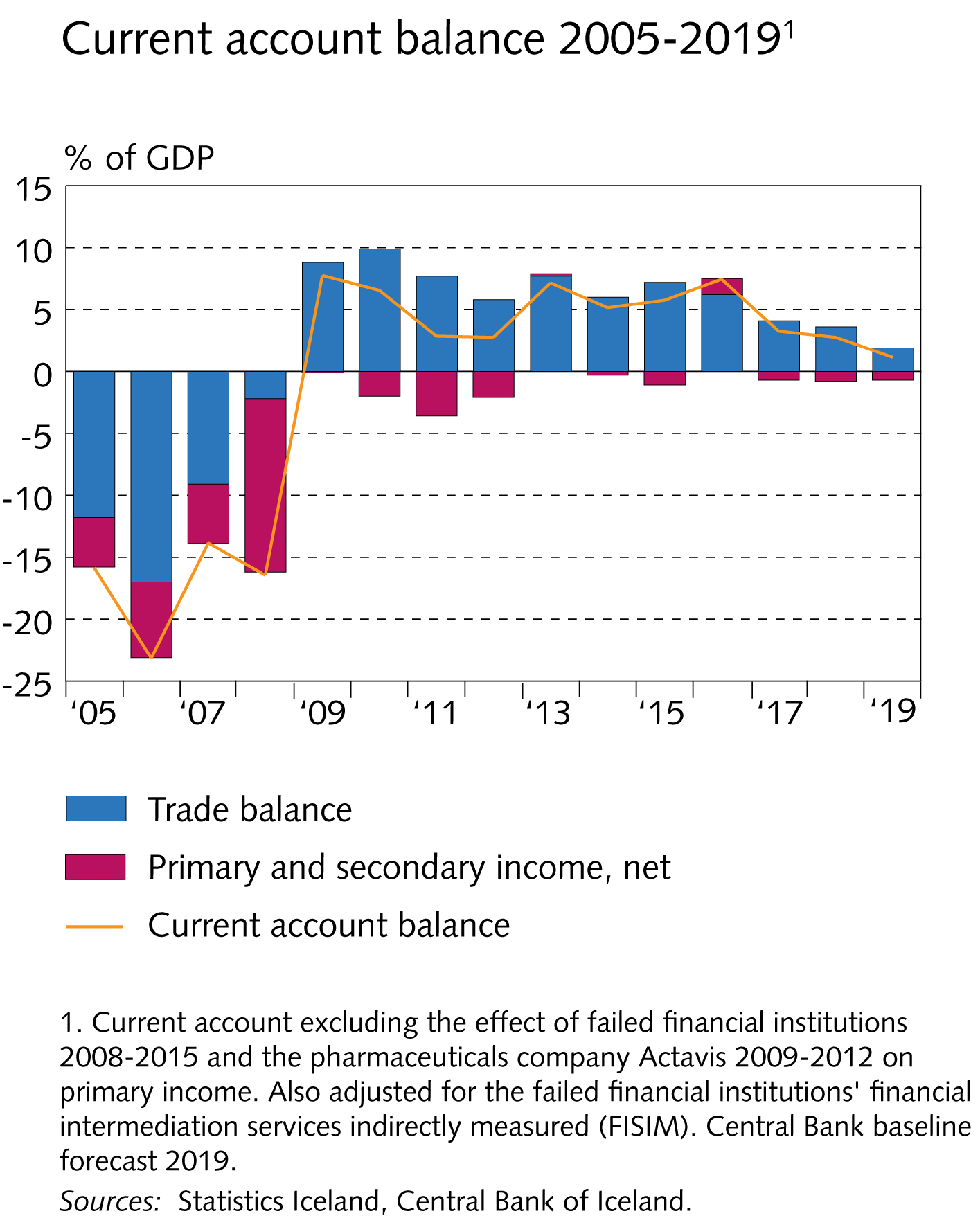 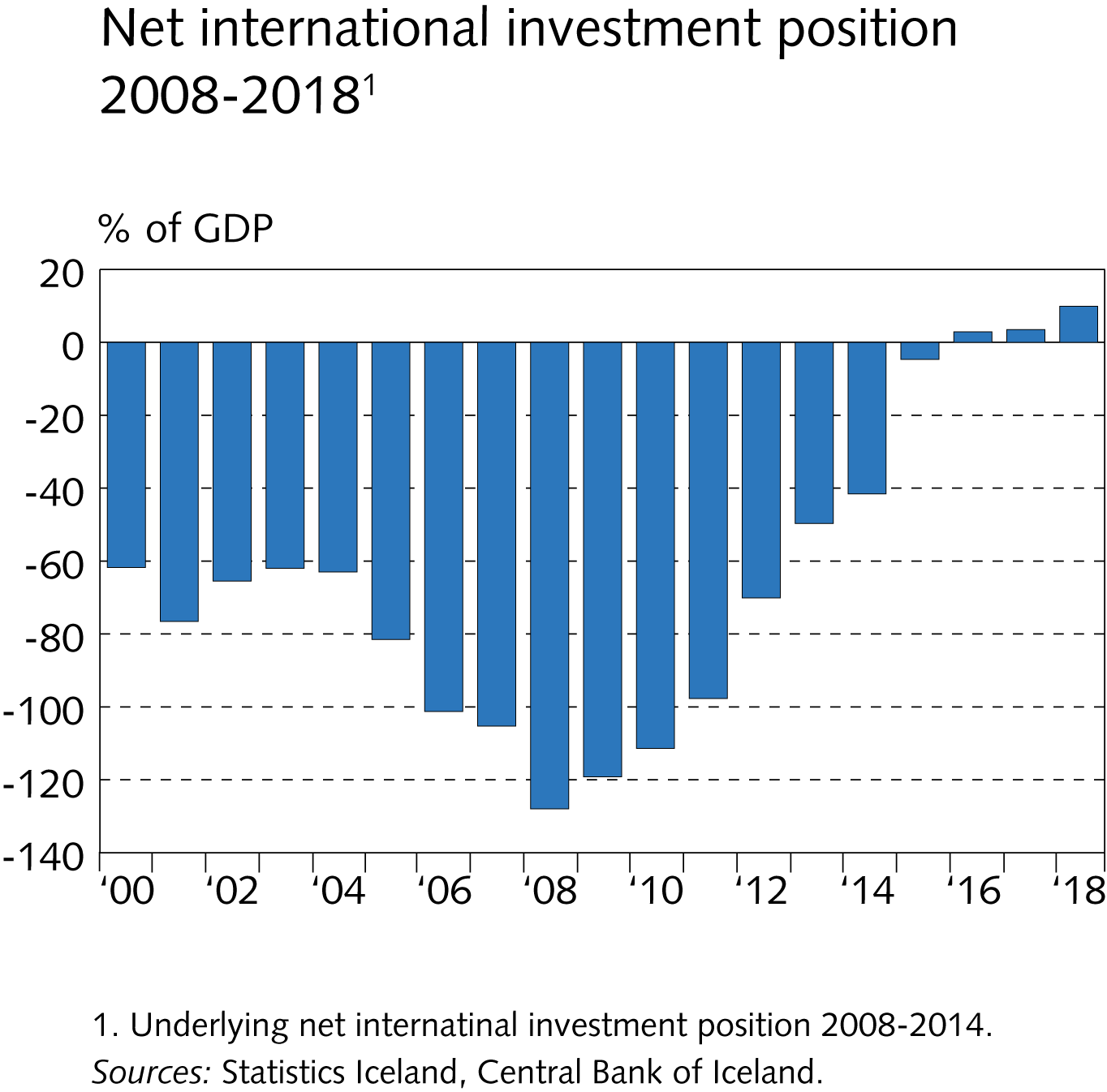 V Labour market and factor utilisation
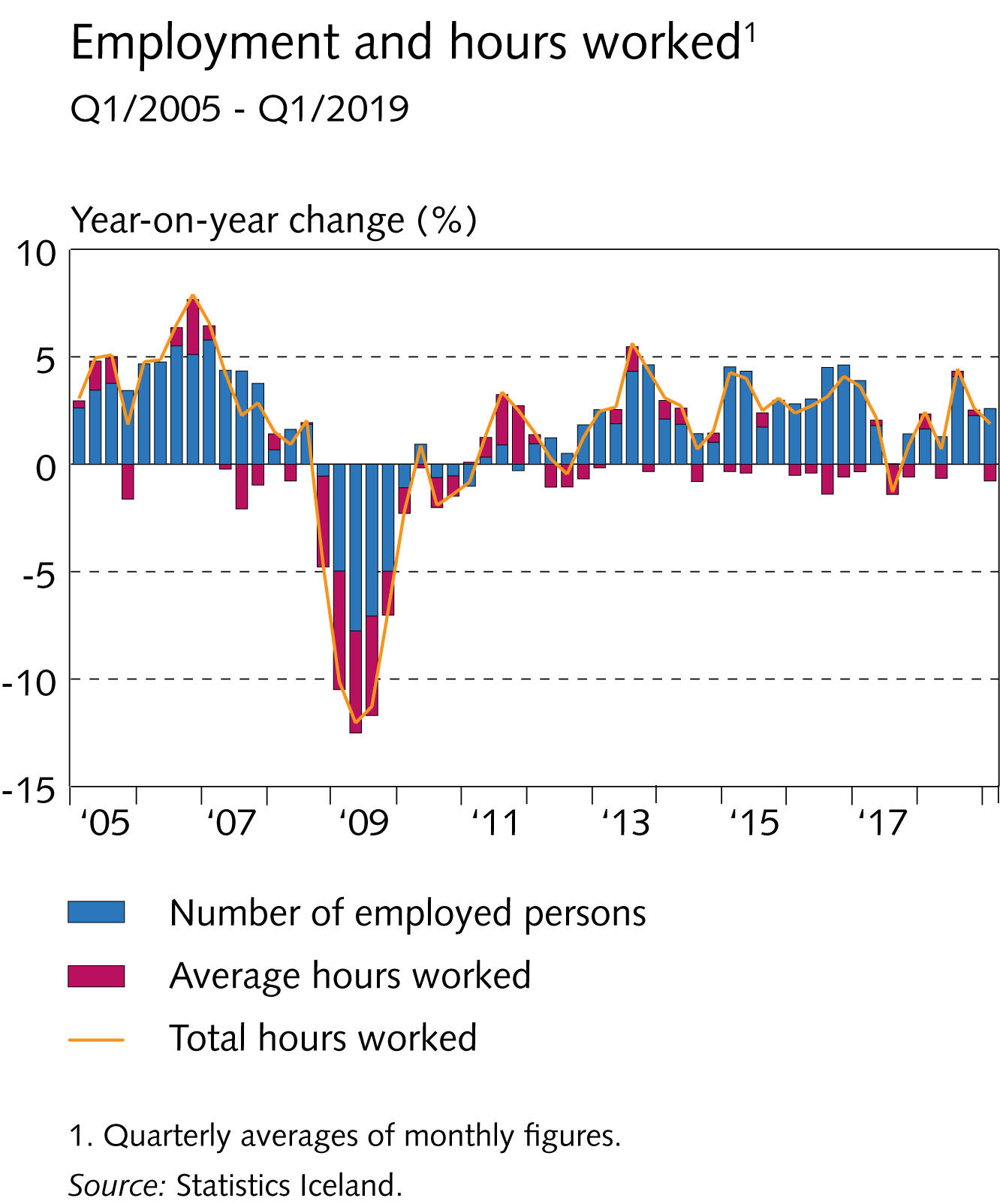 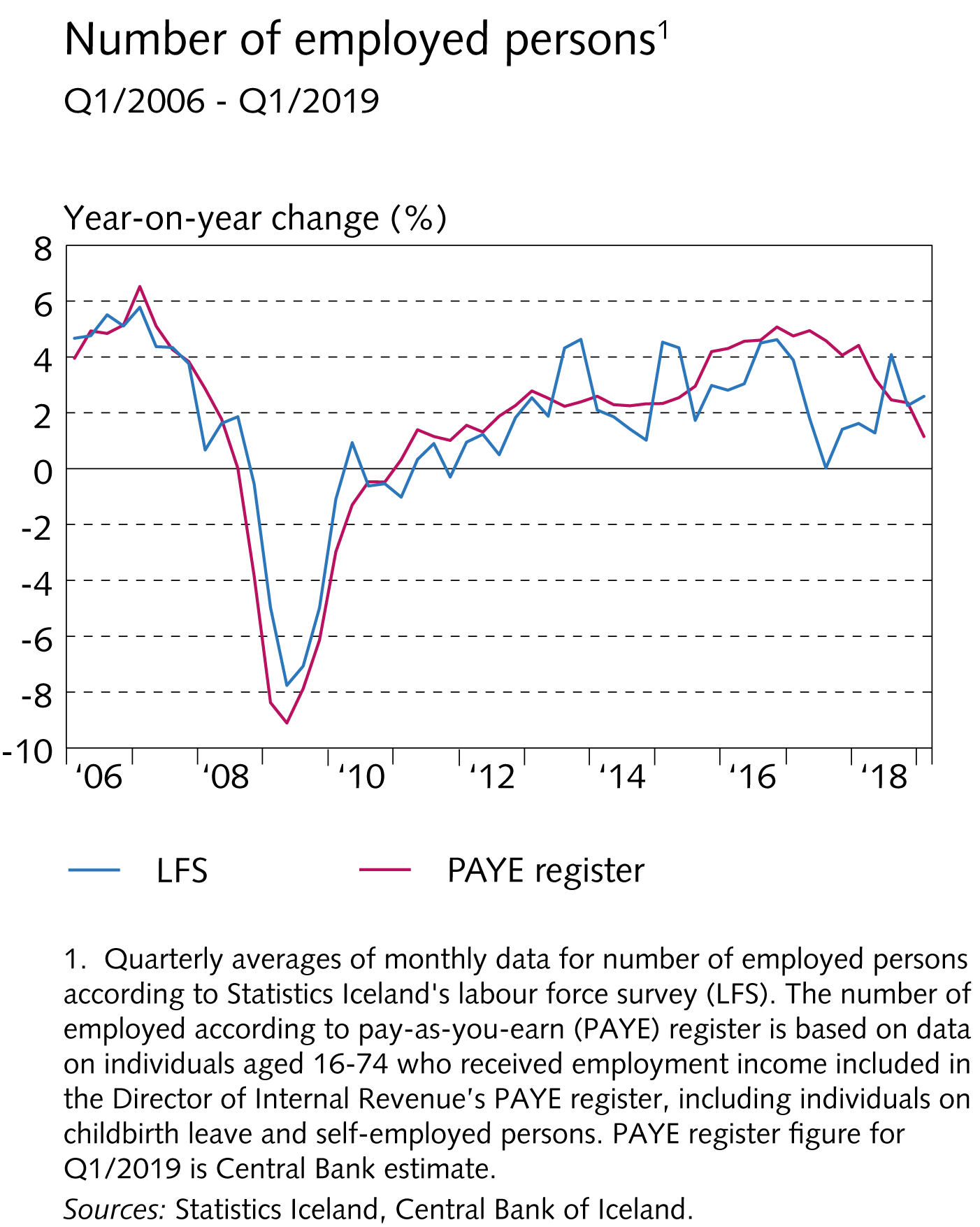 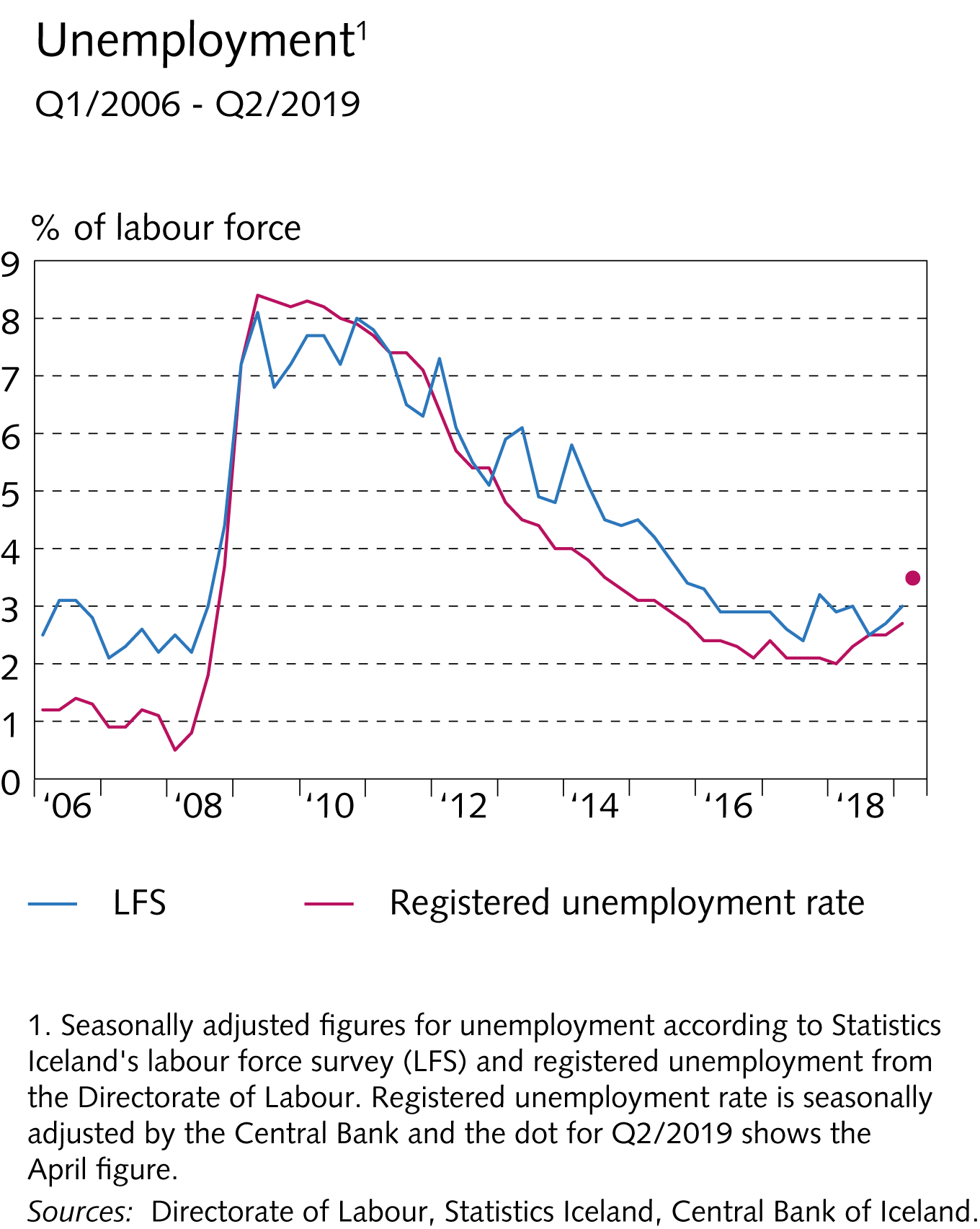 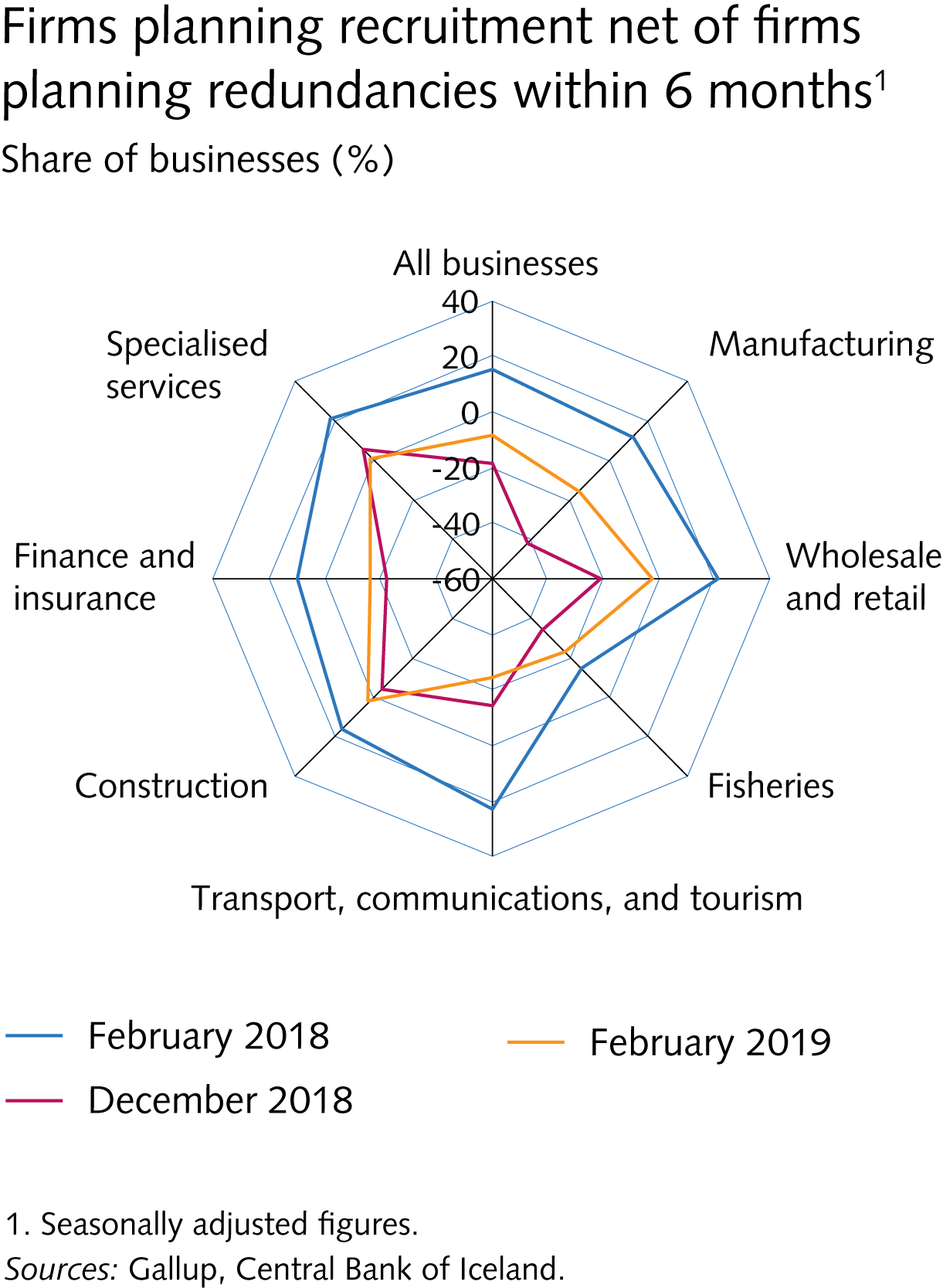 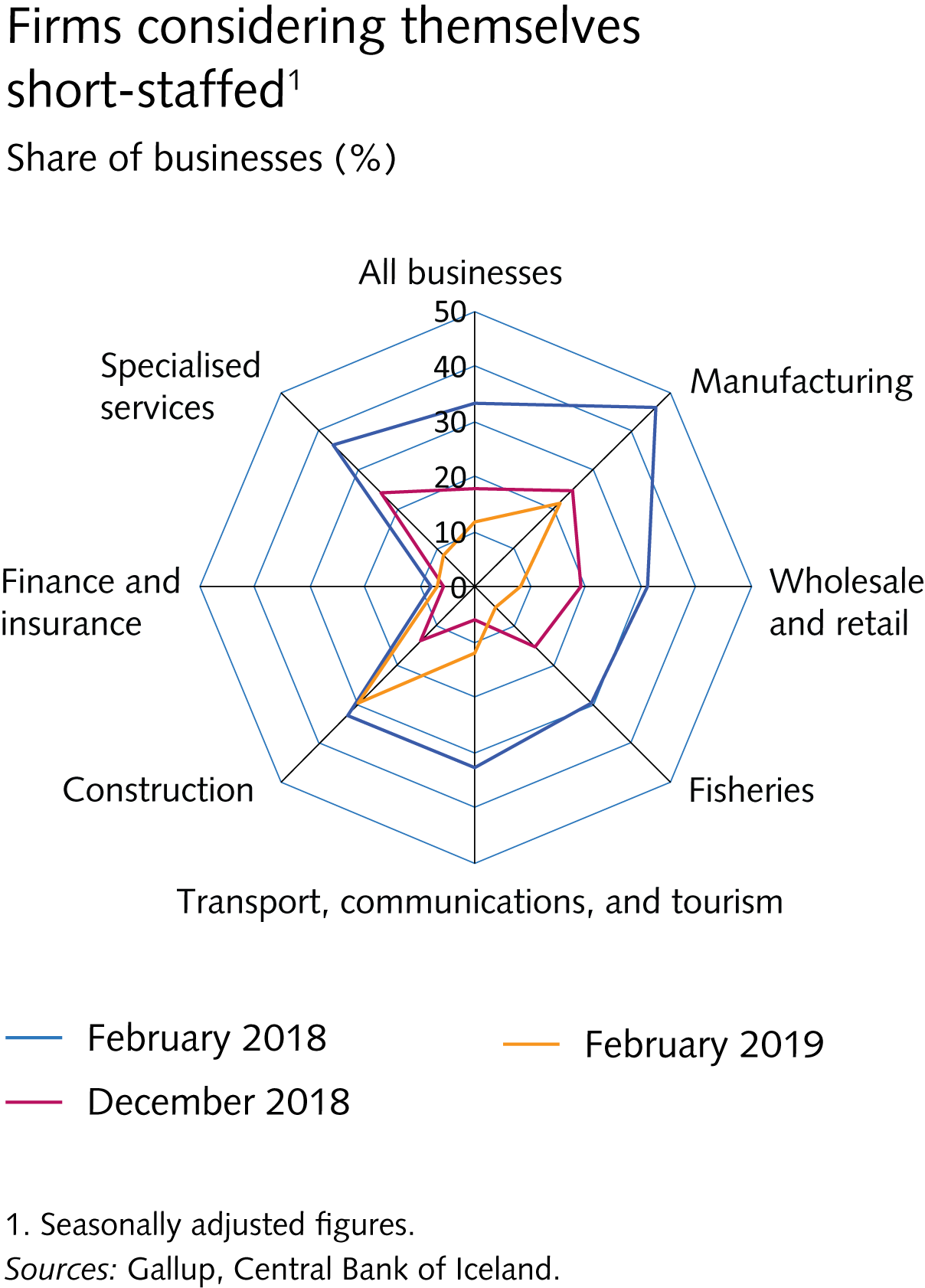 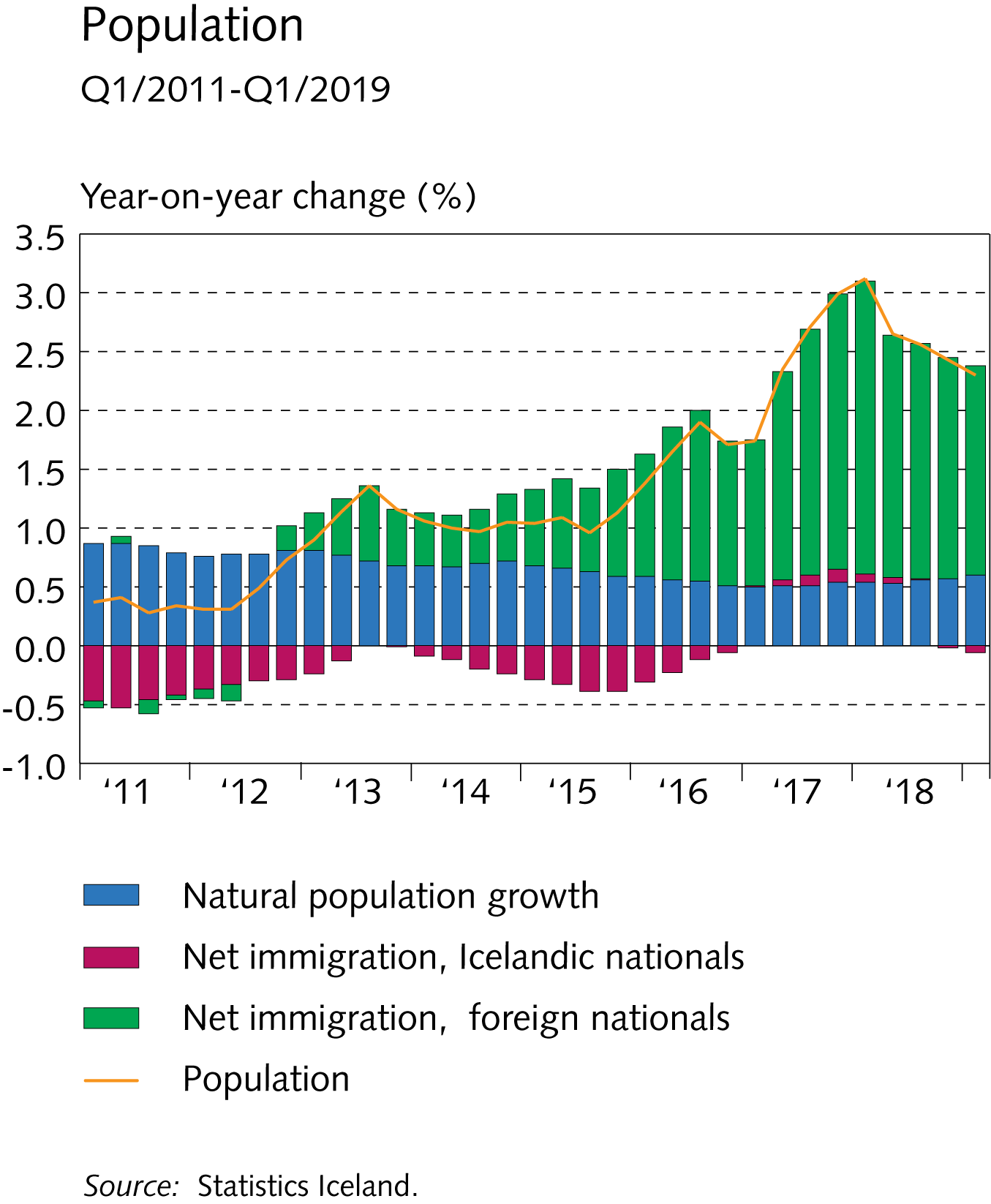 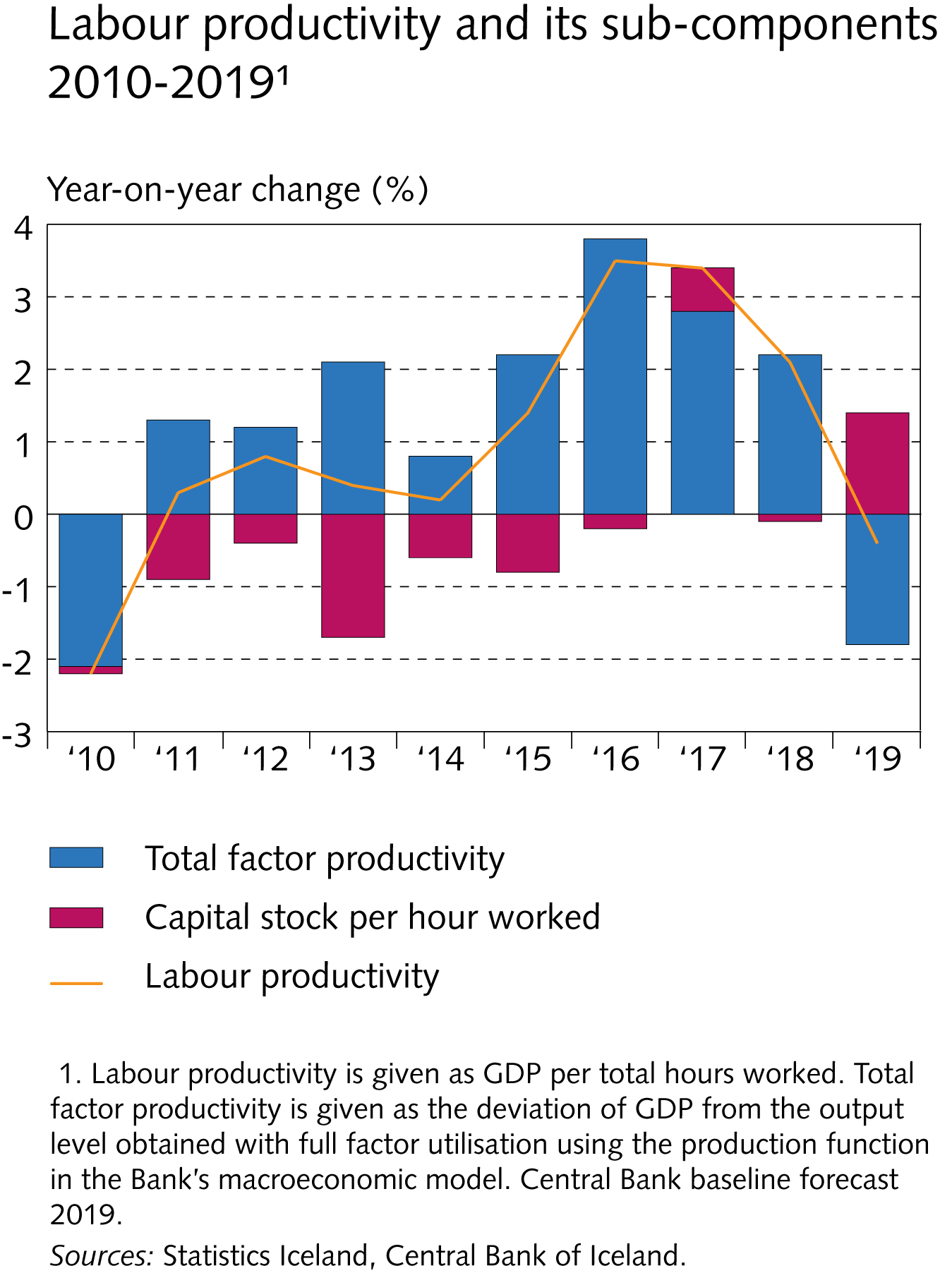 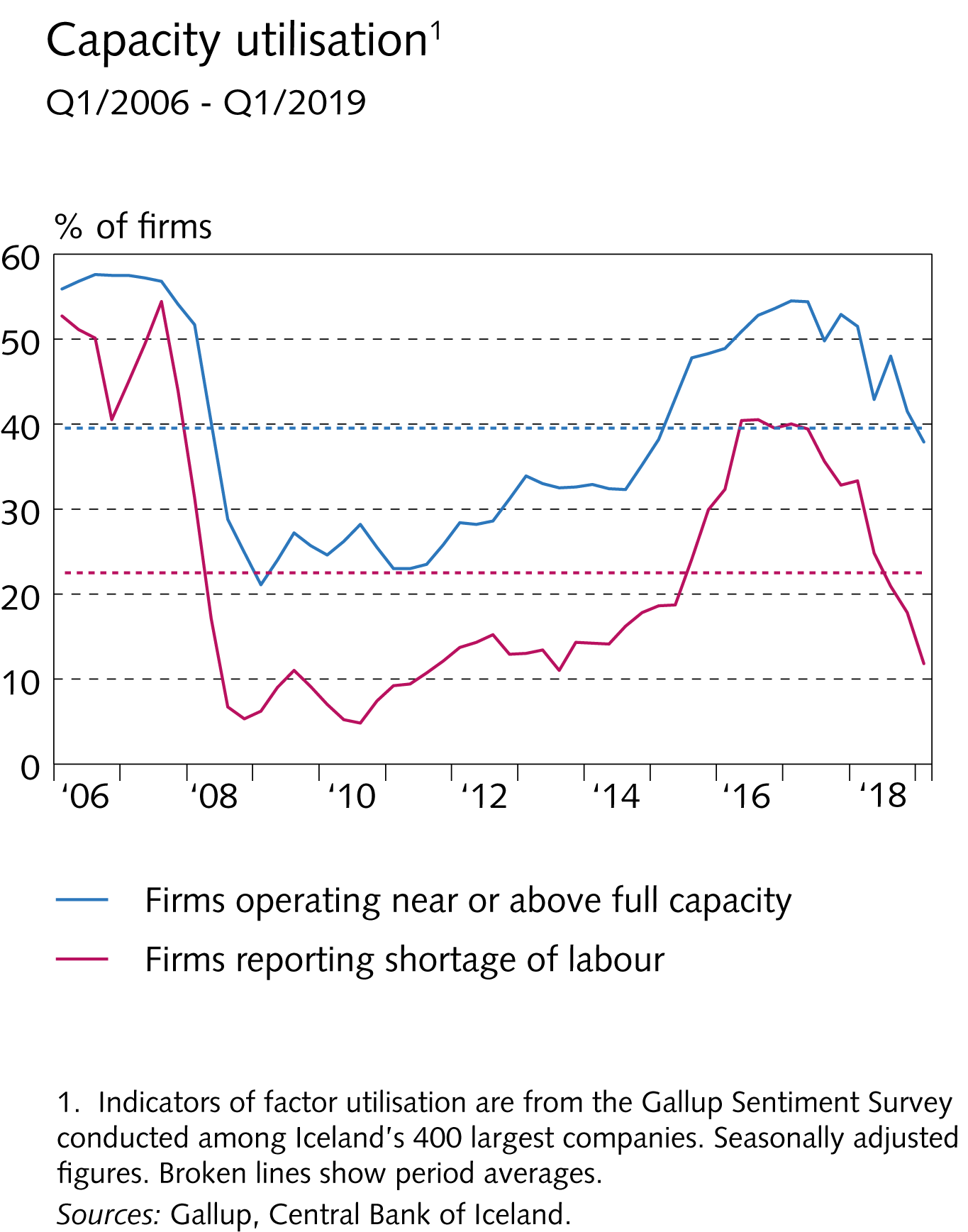 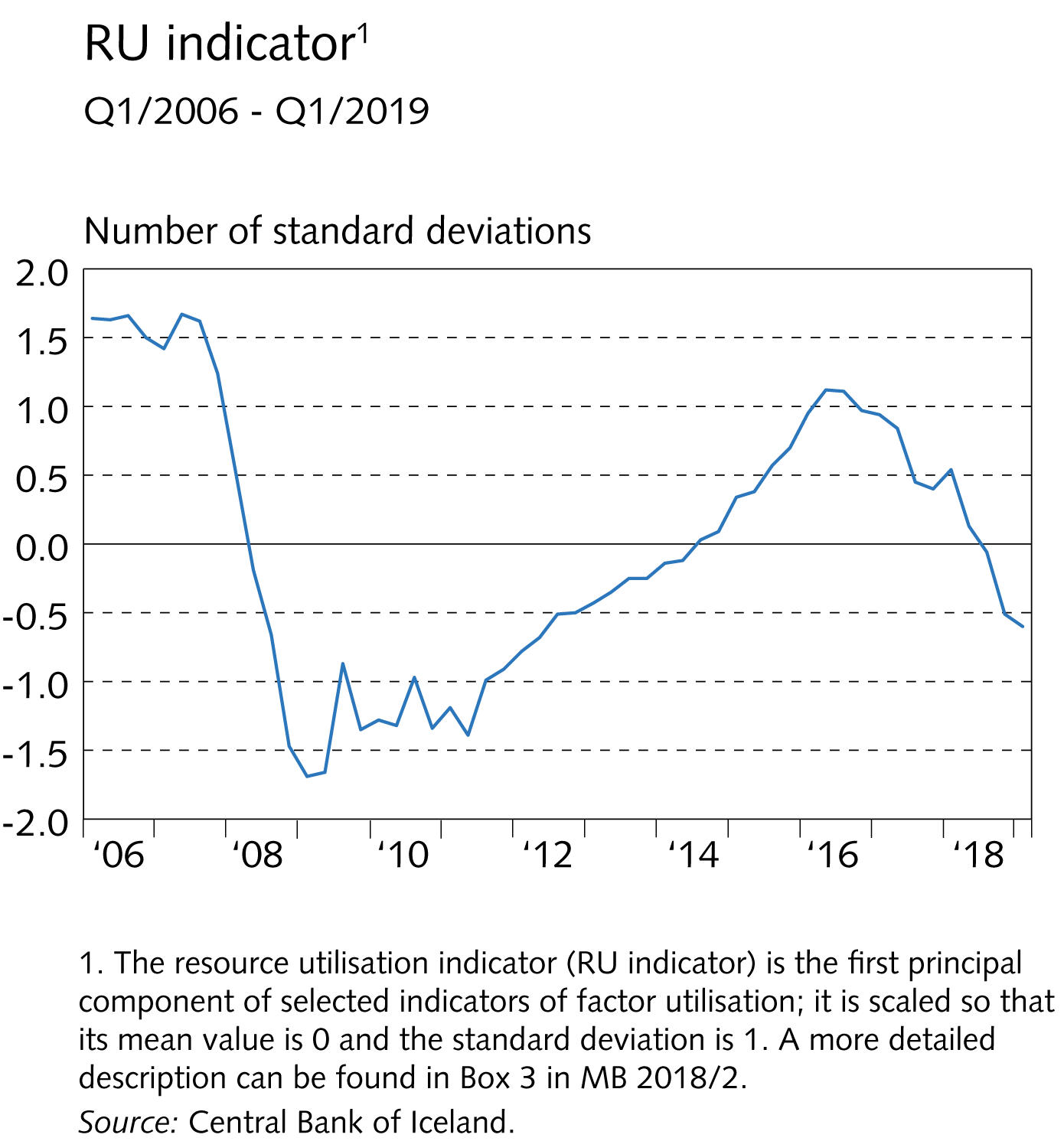 VI Inflation
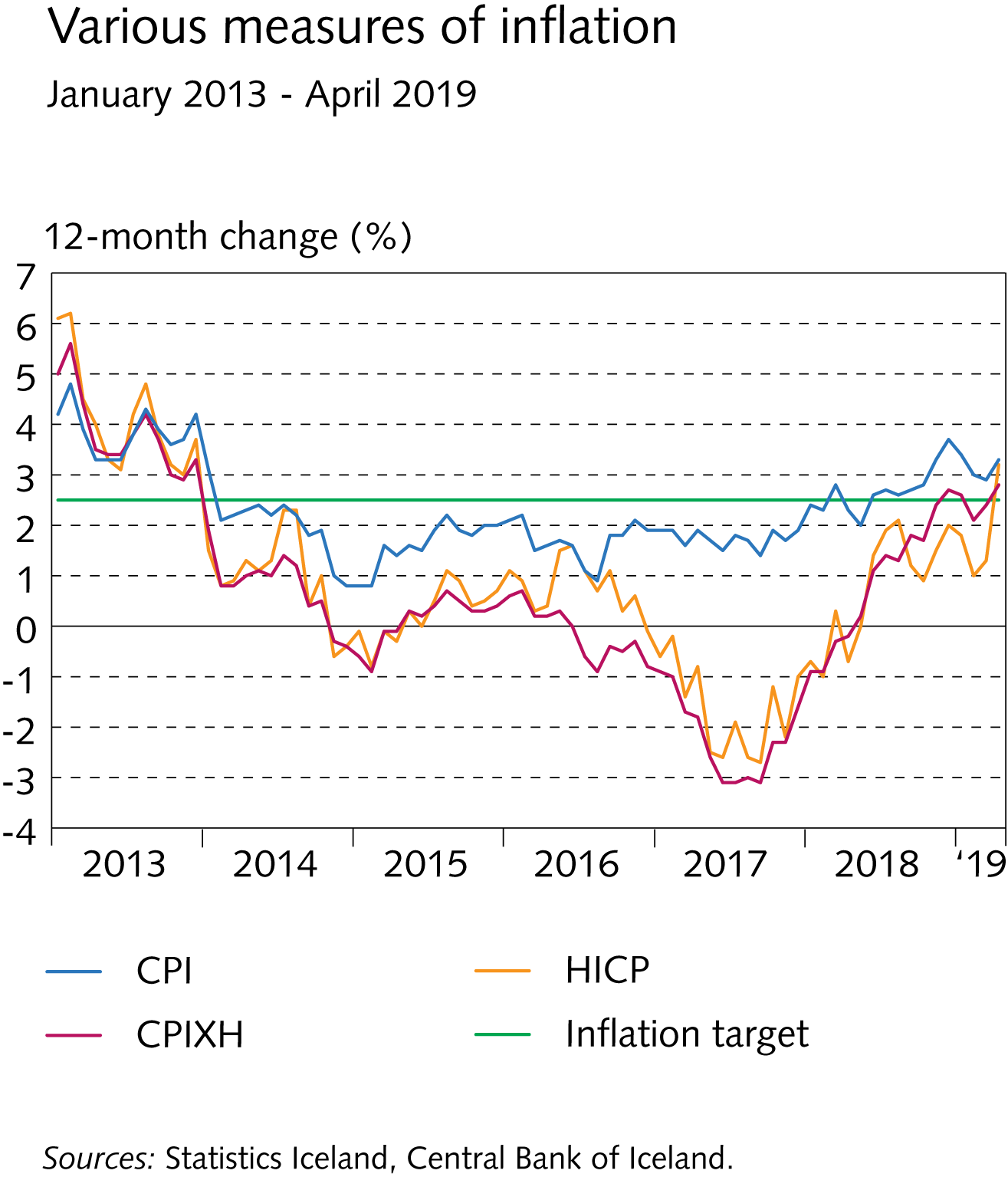 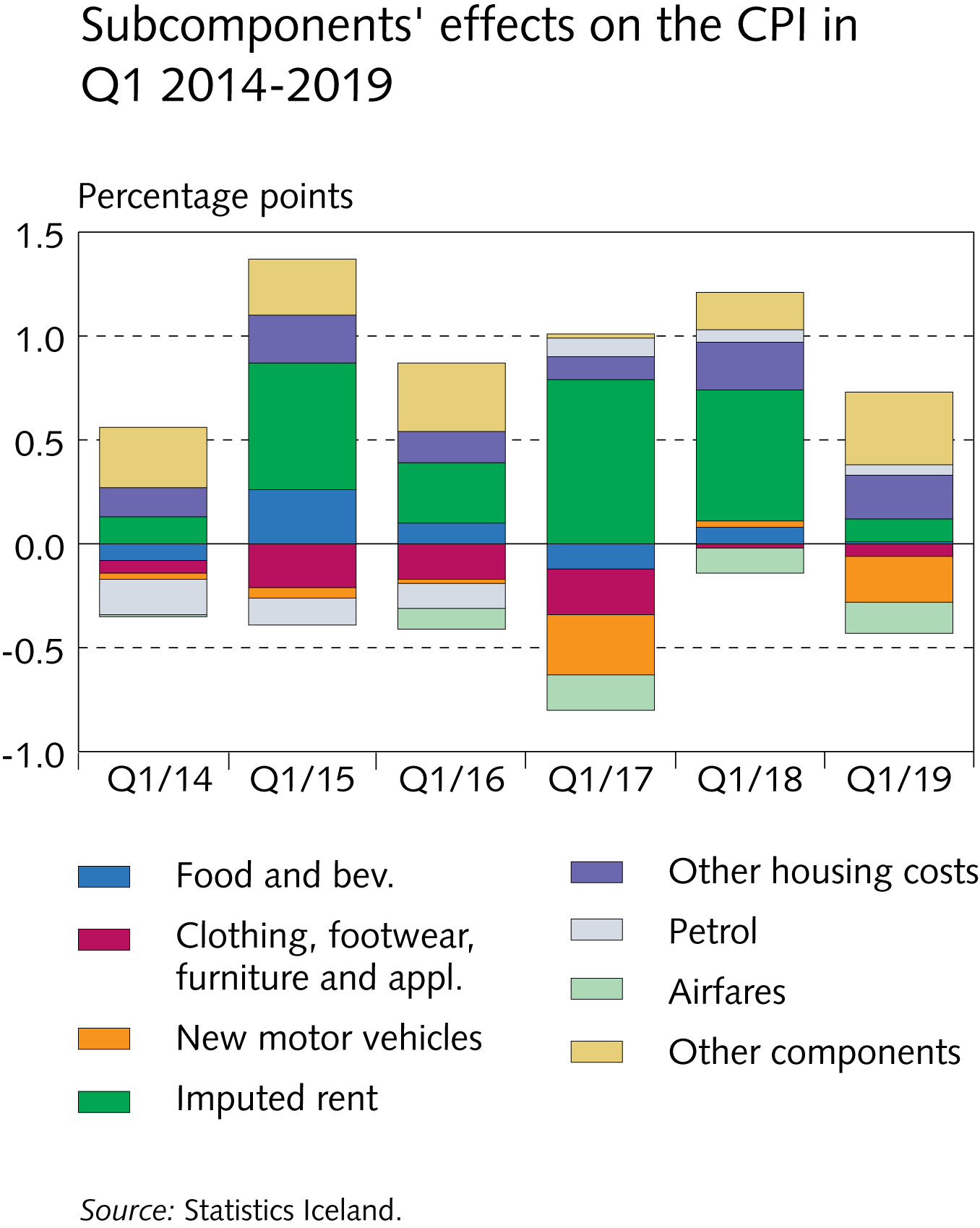 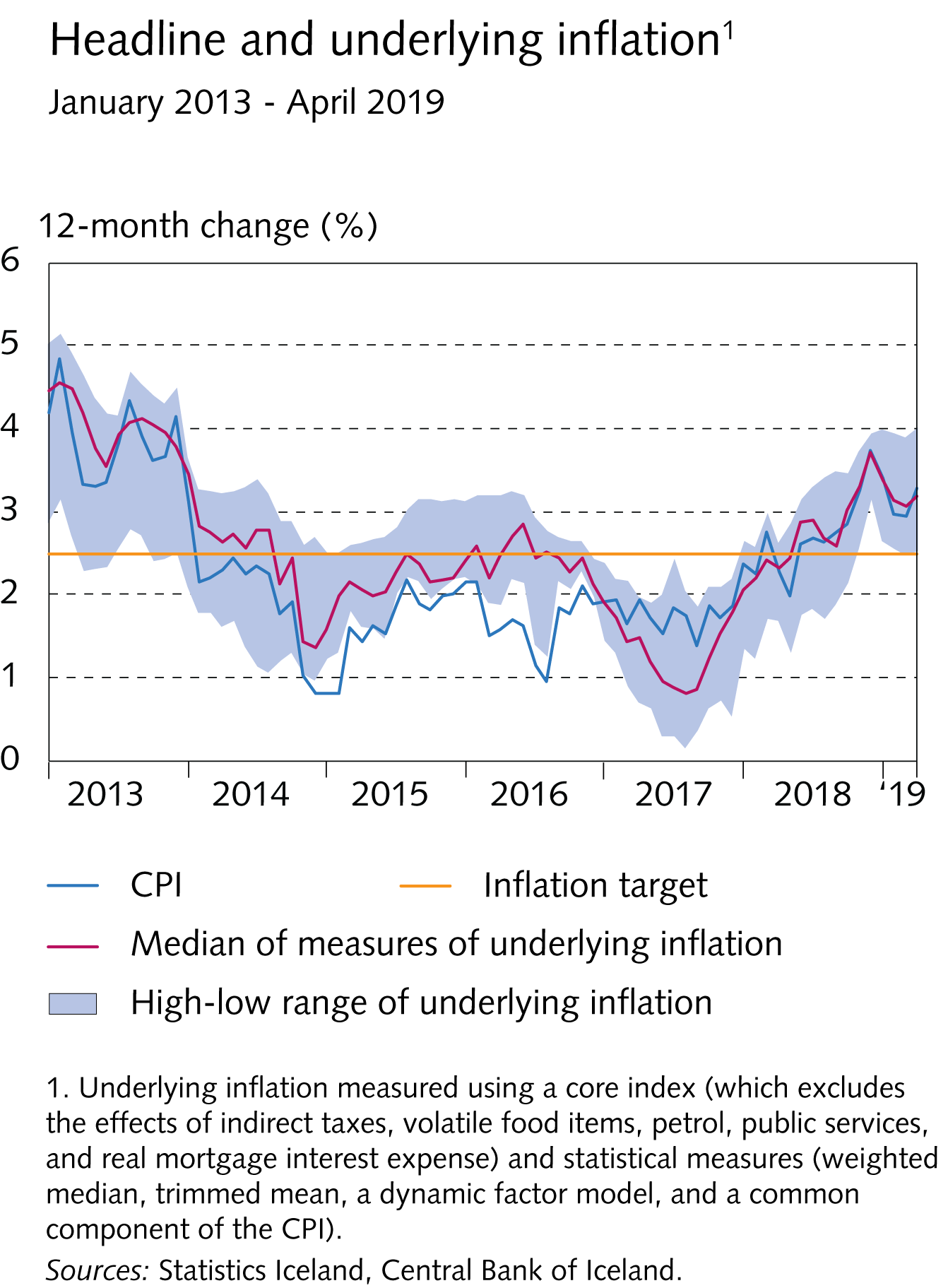 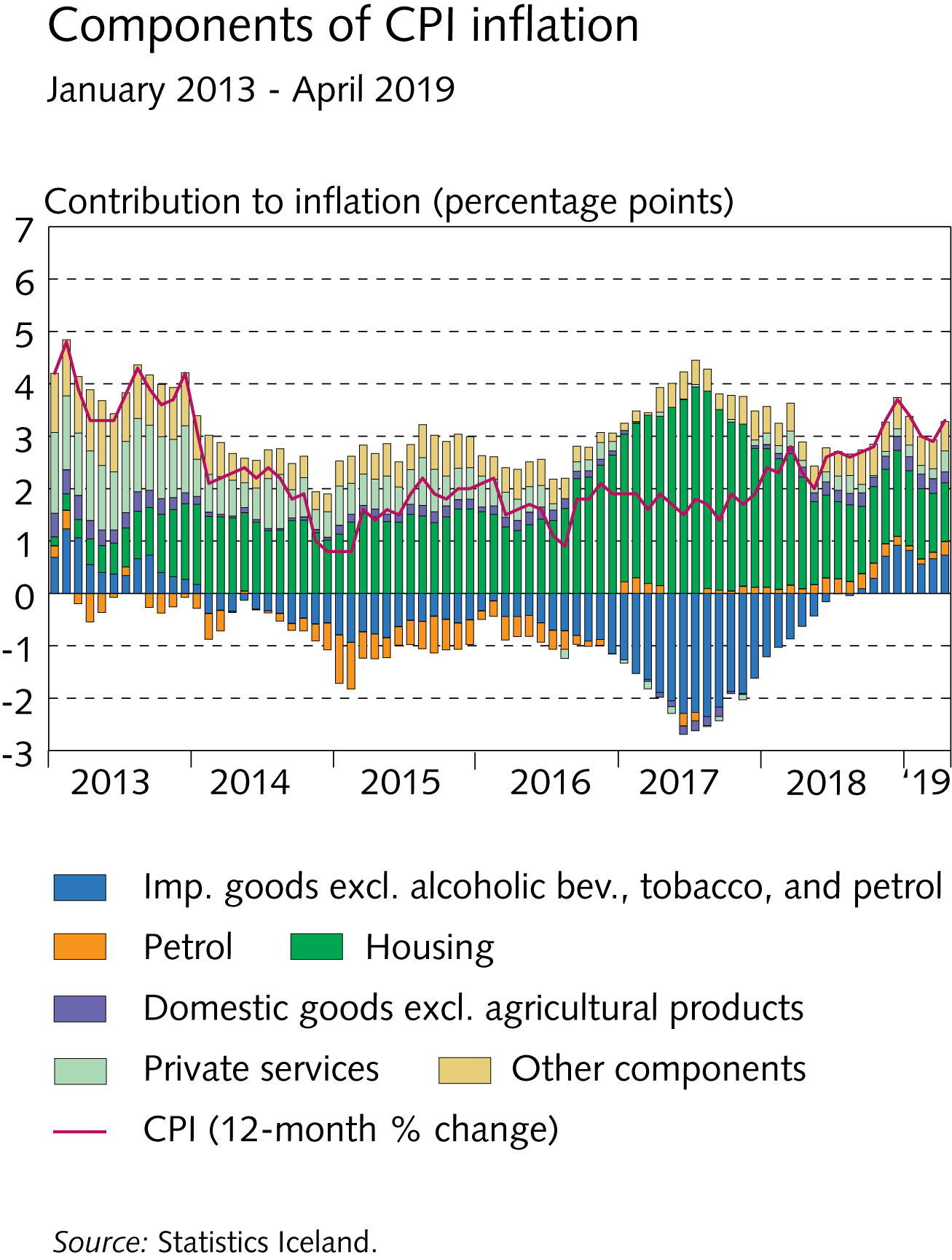 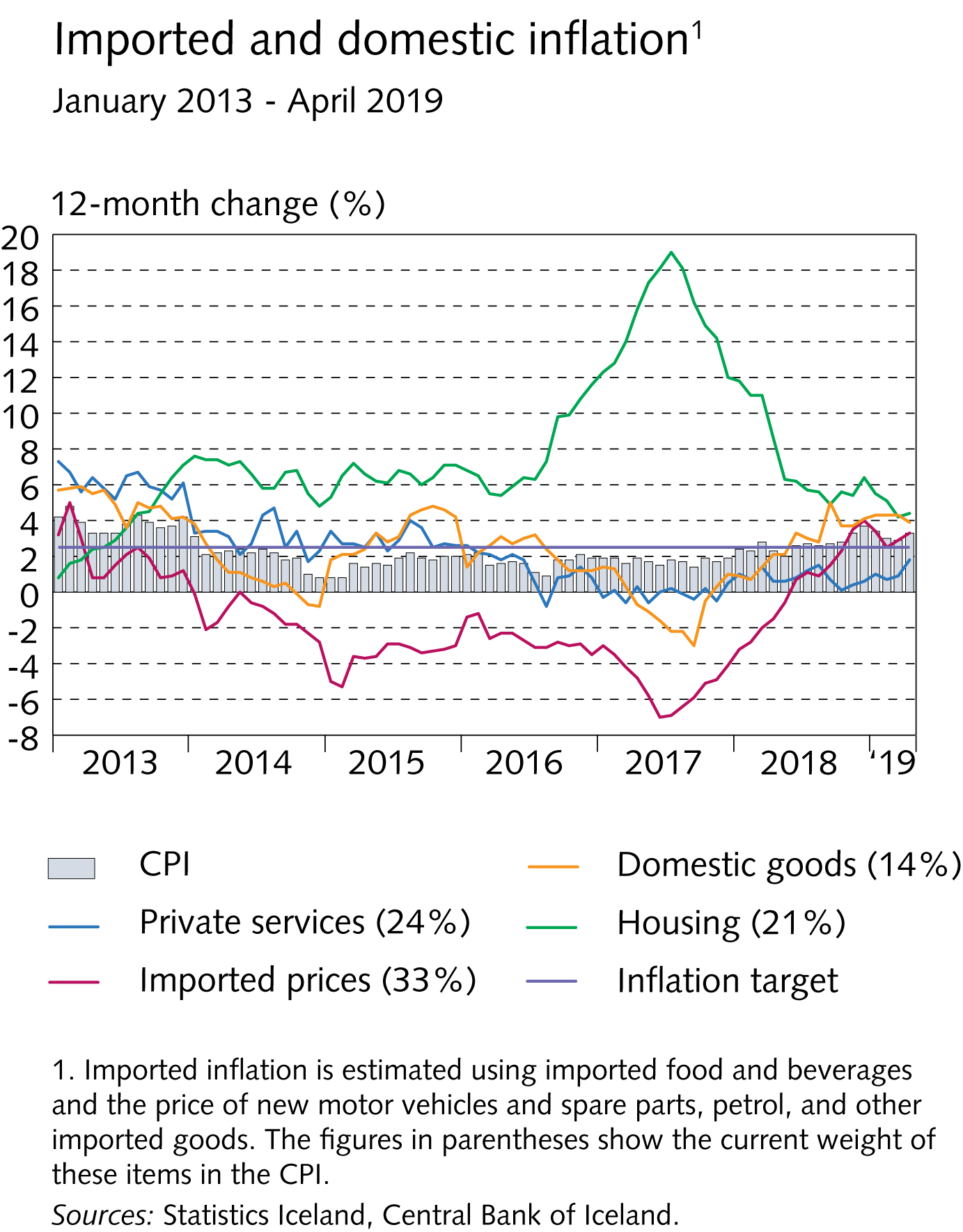 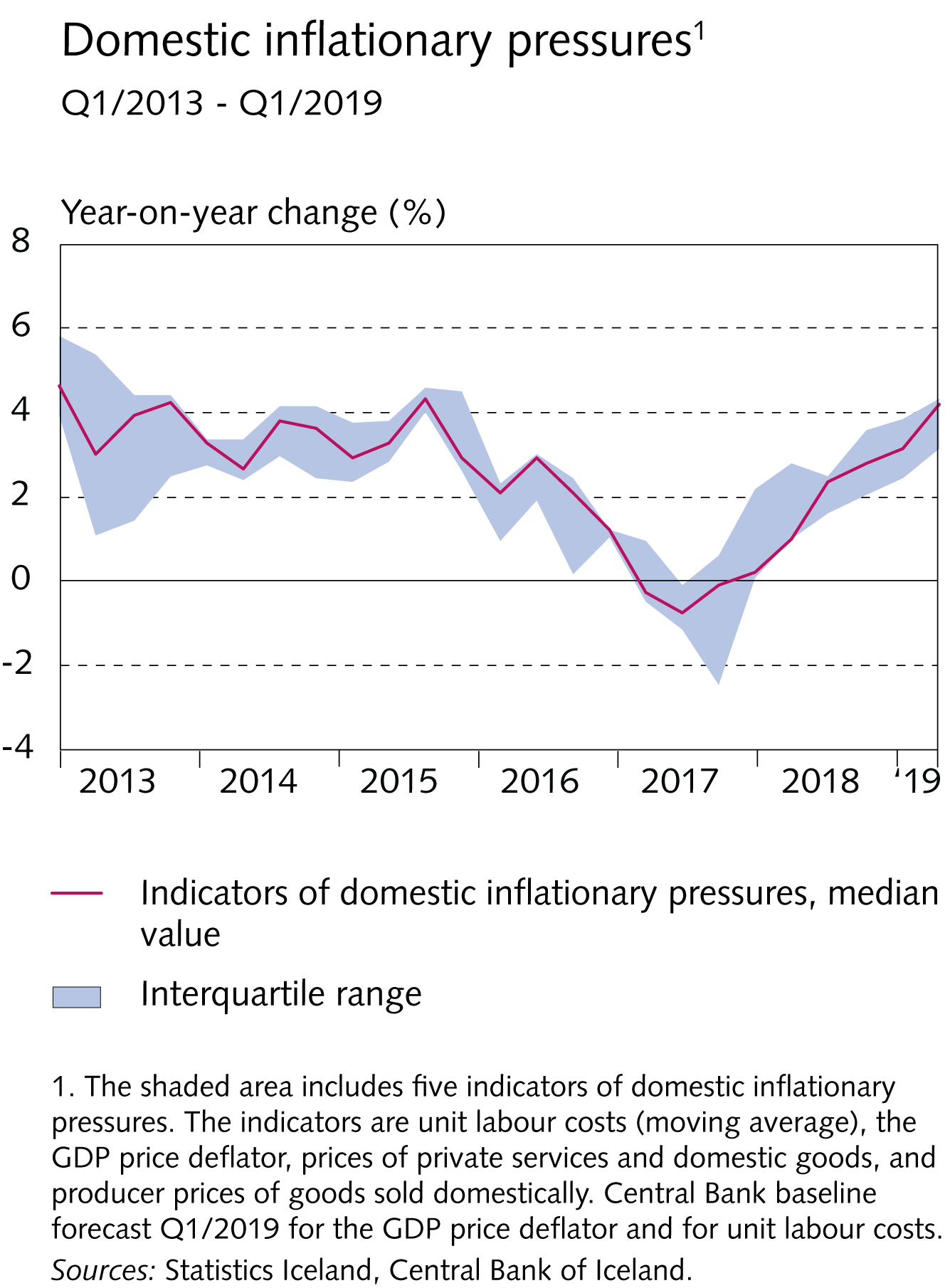 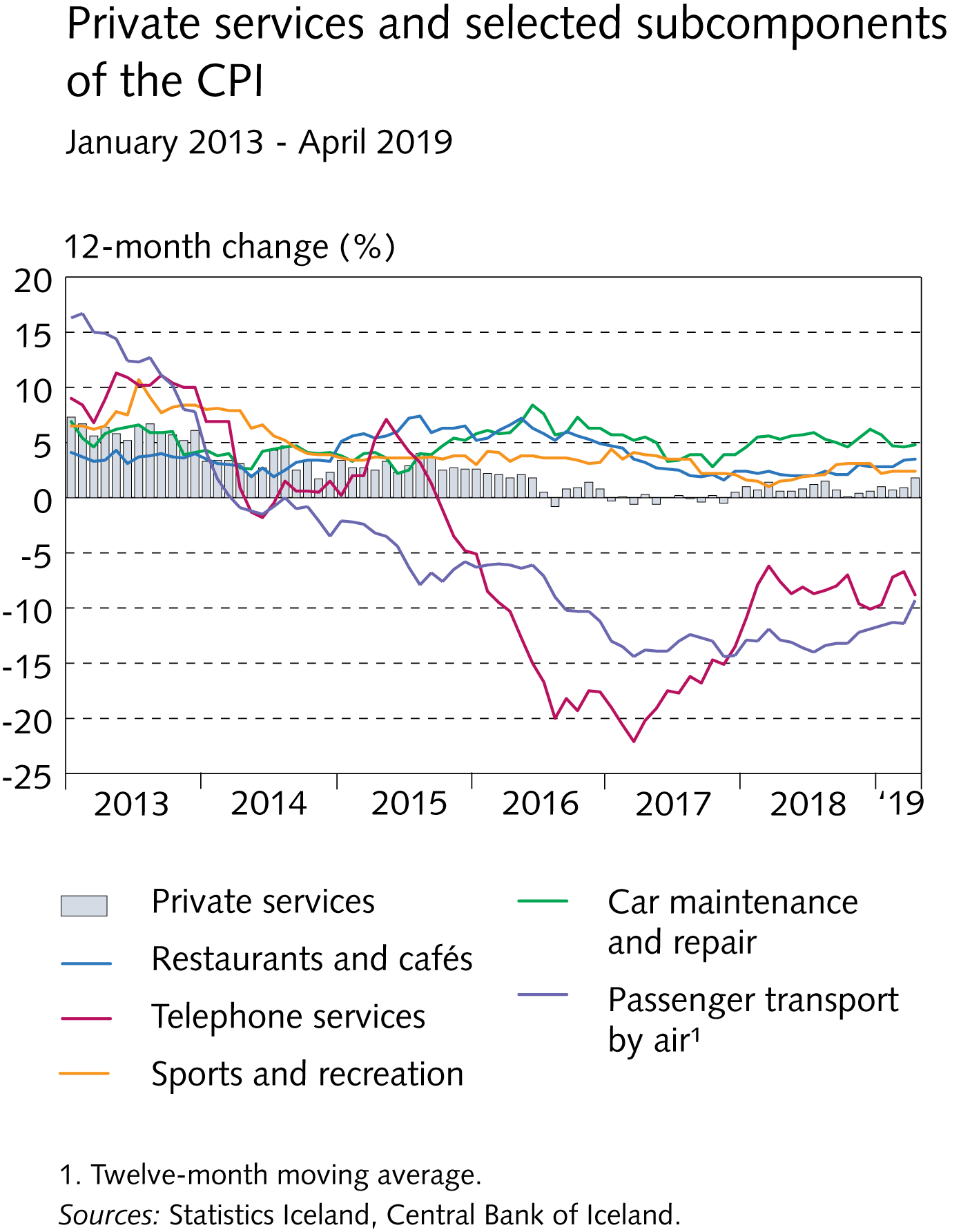 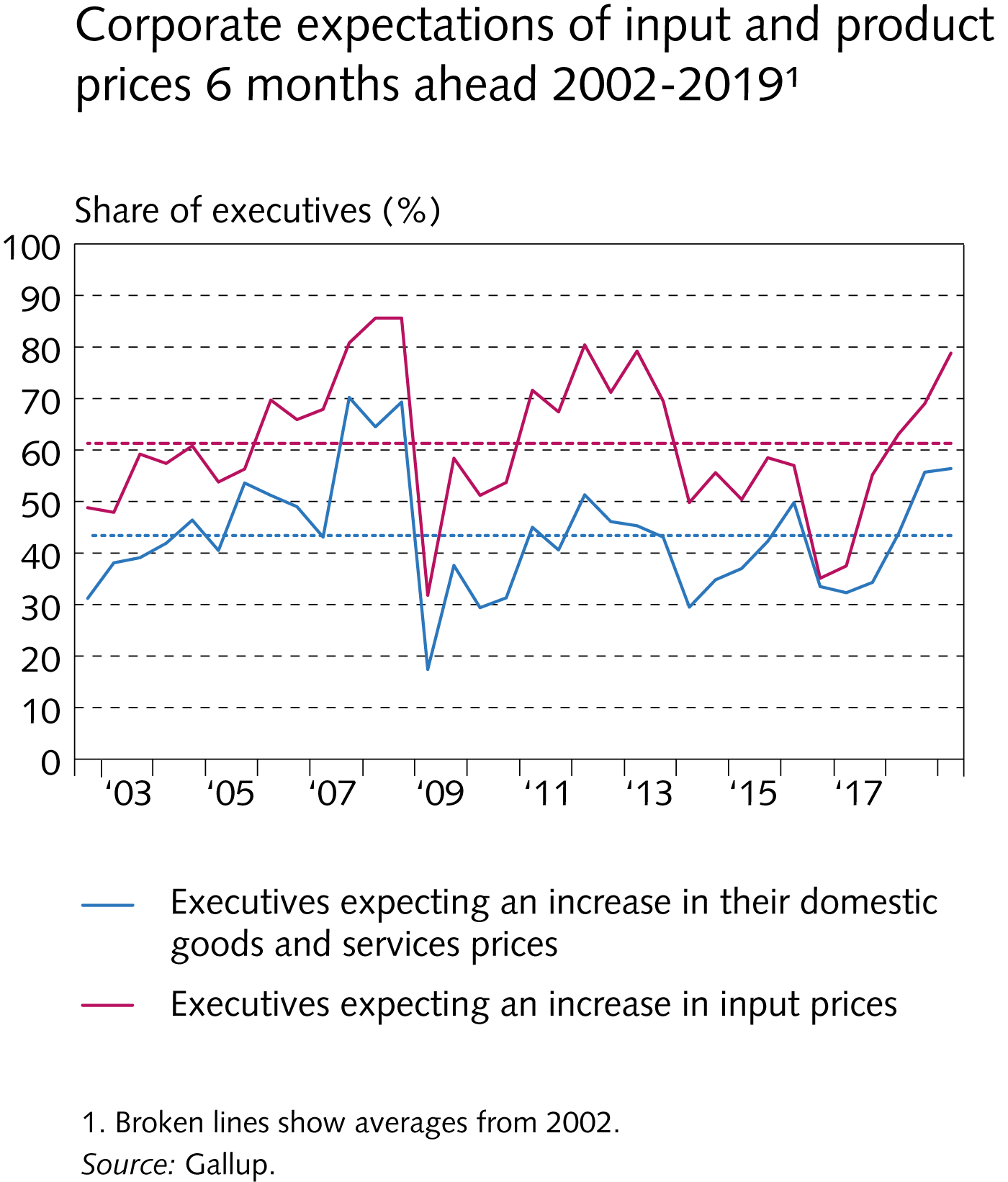 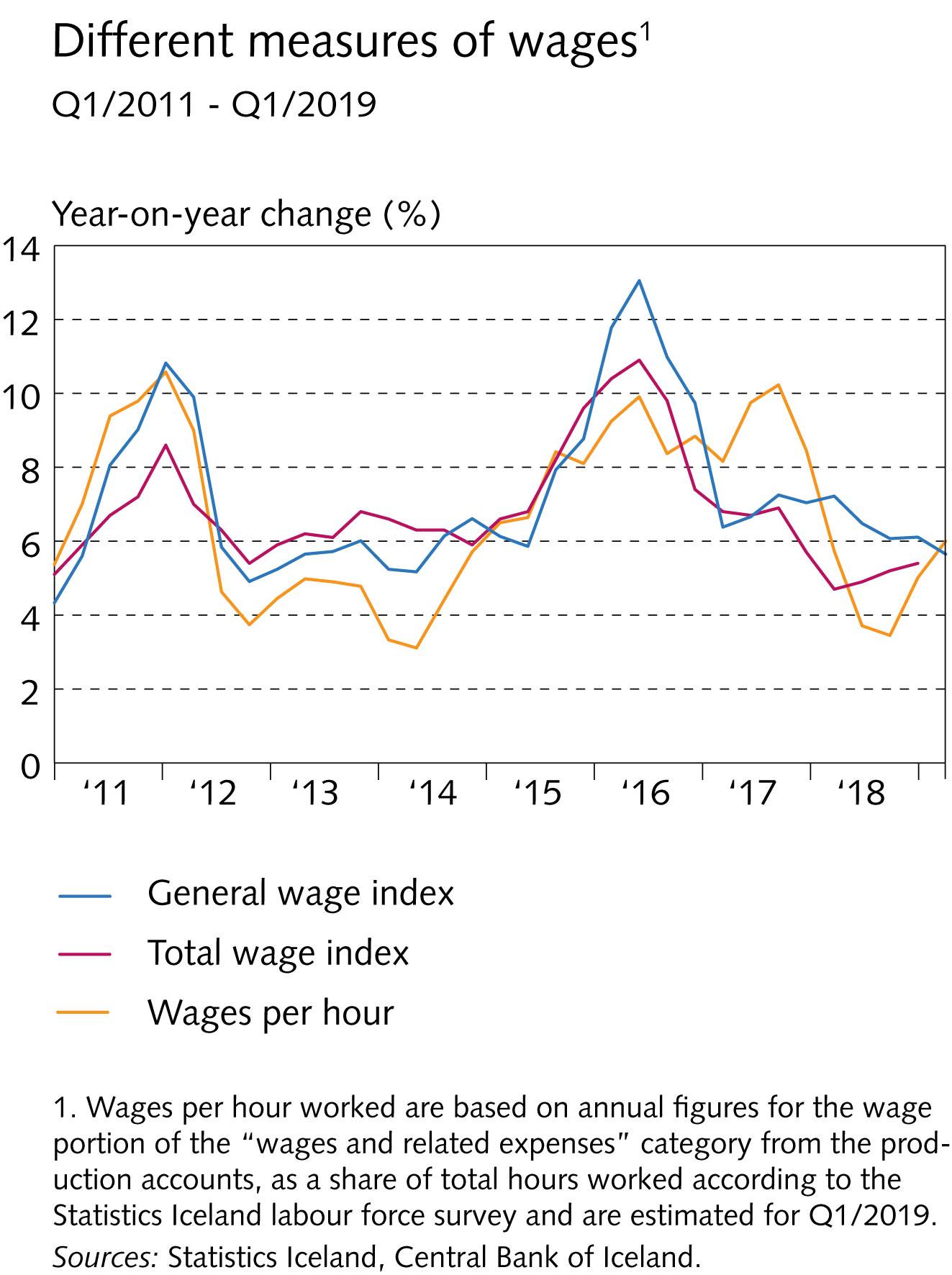 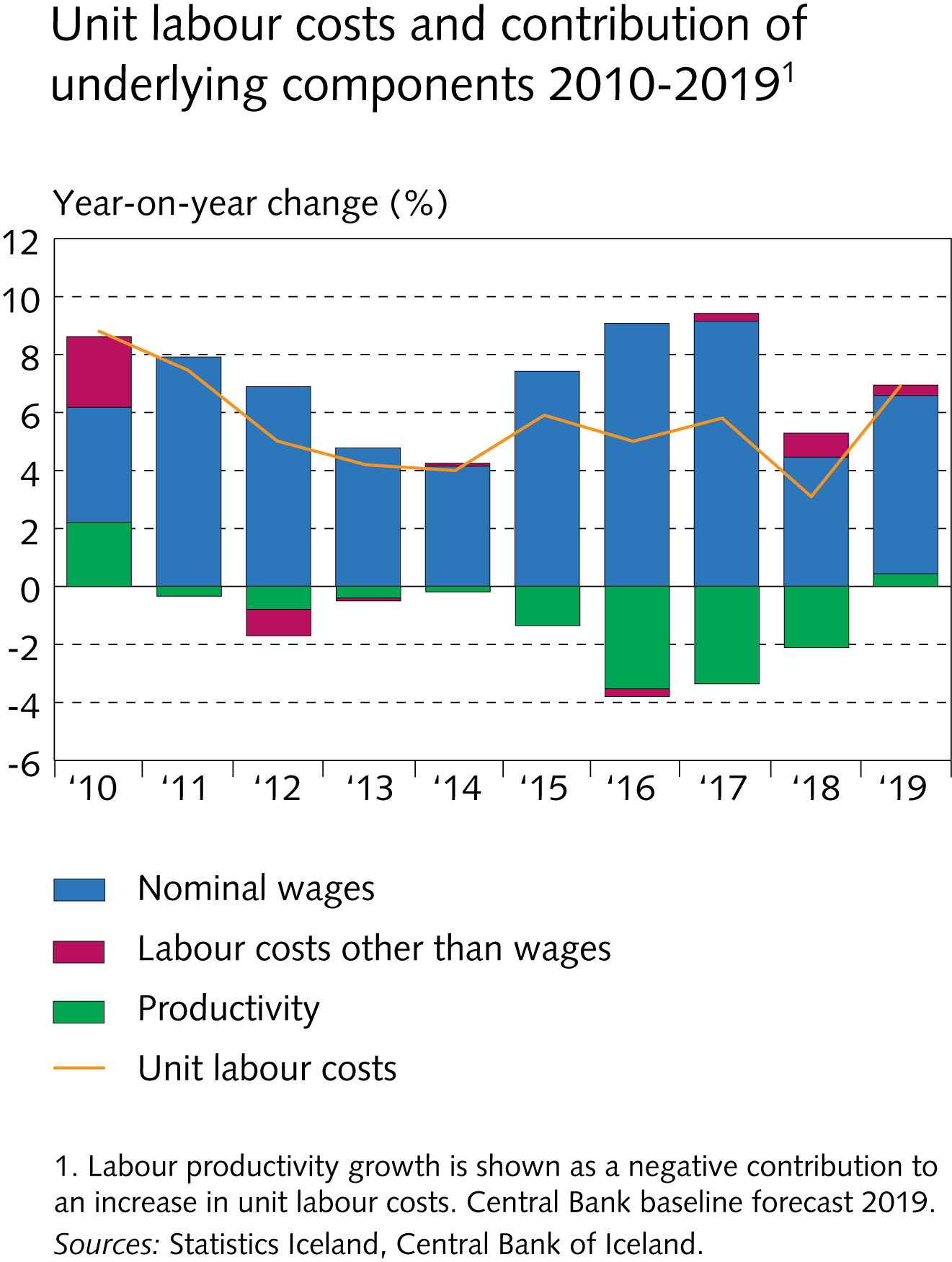 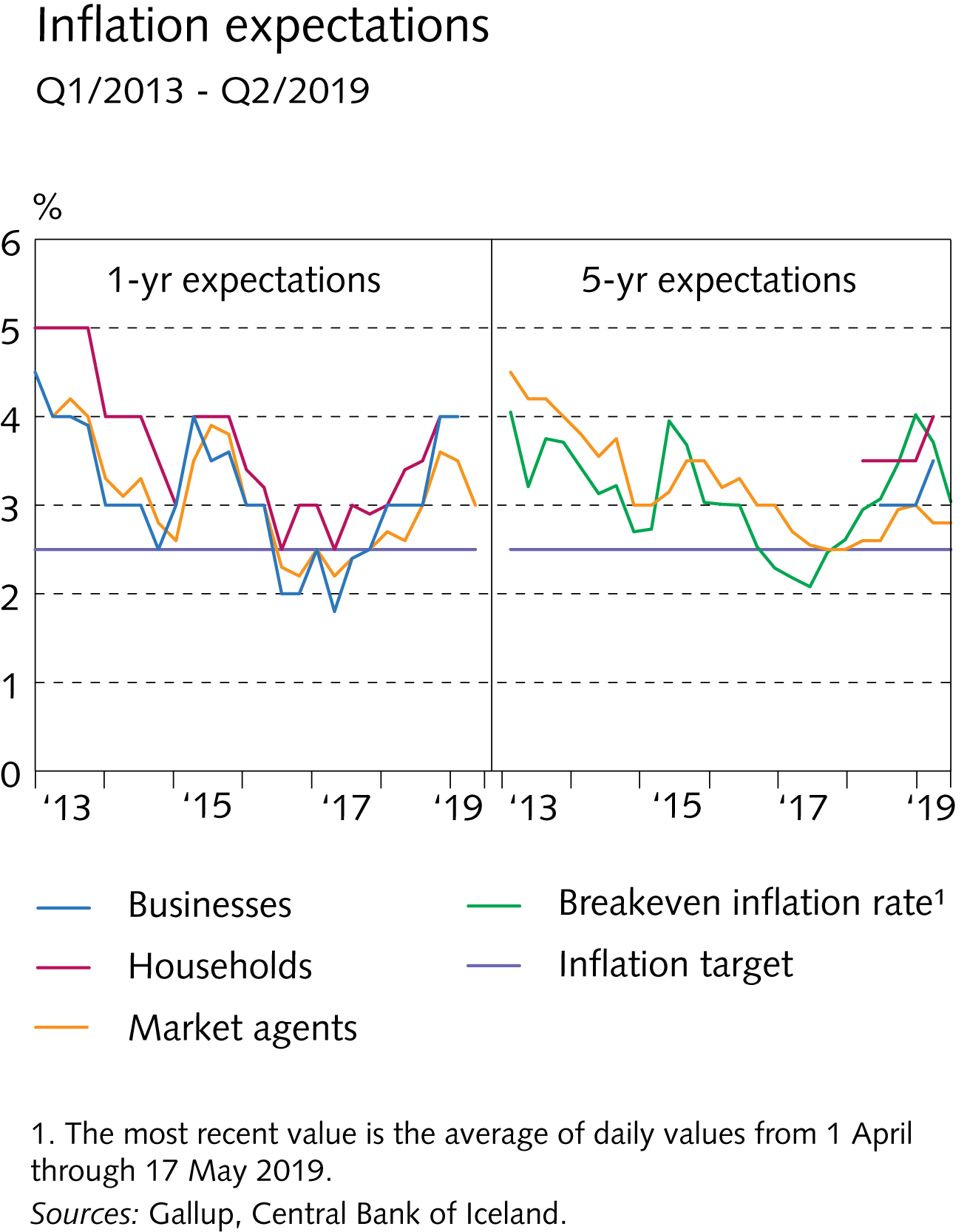 Box 1 Economic recessions in Iceland since 1975
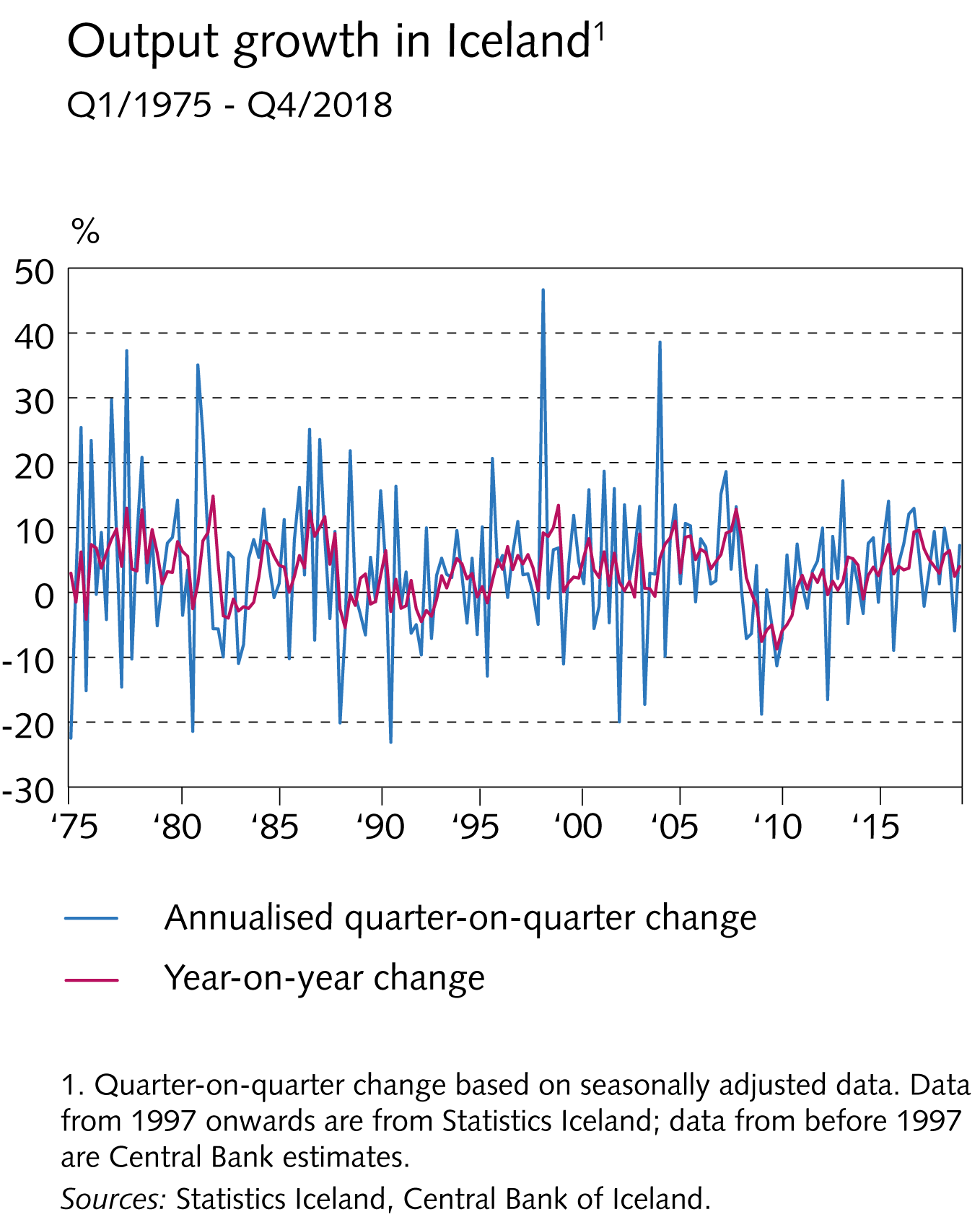 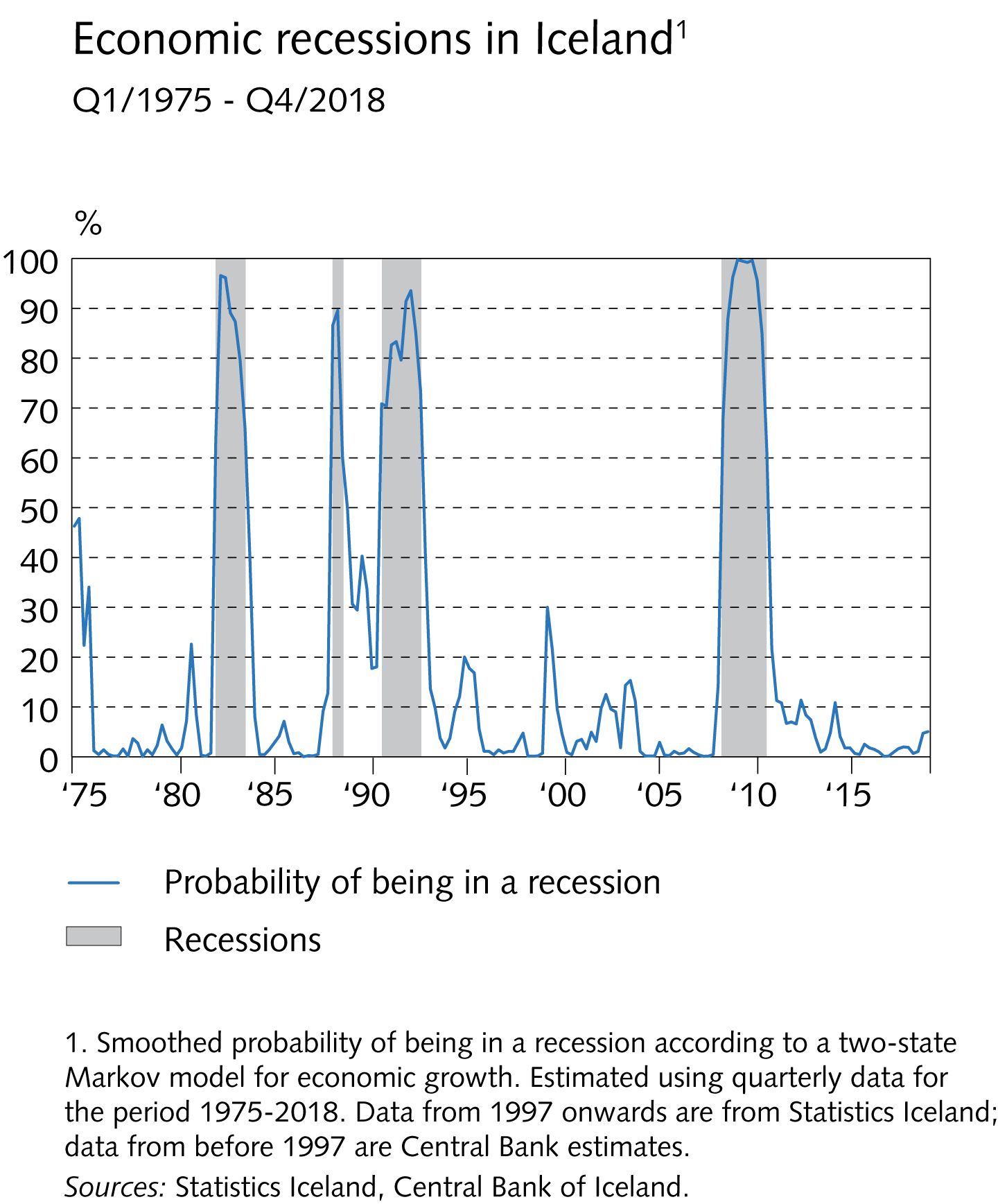 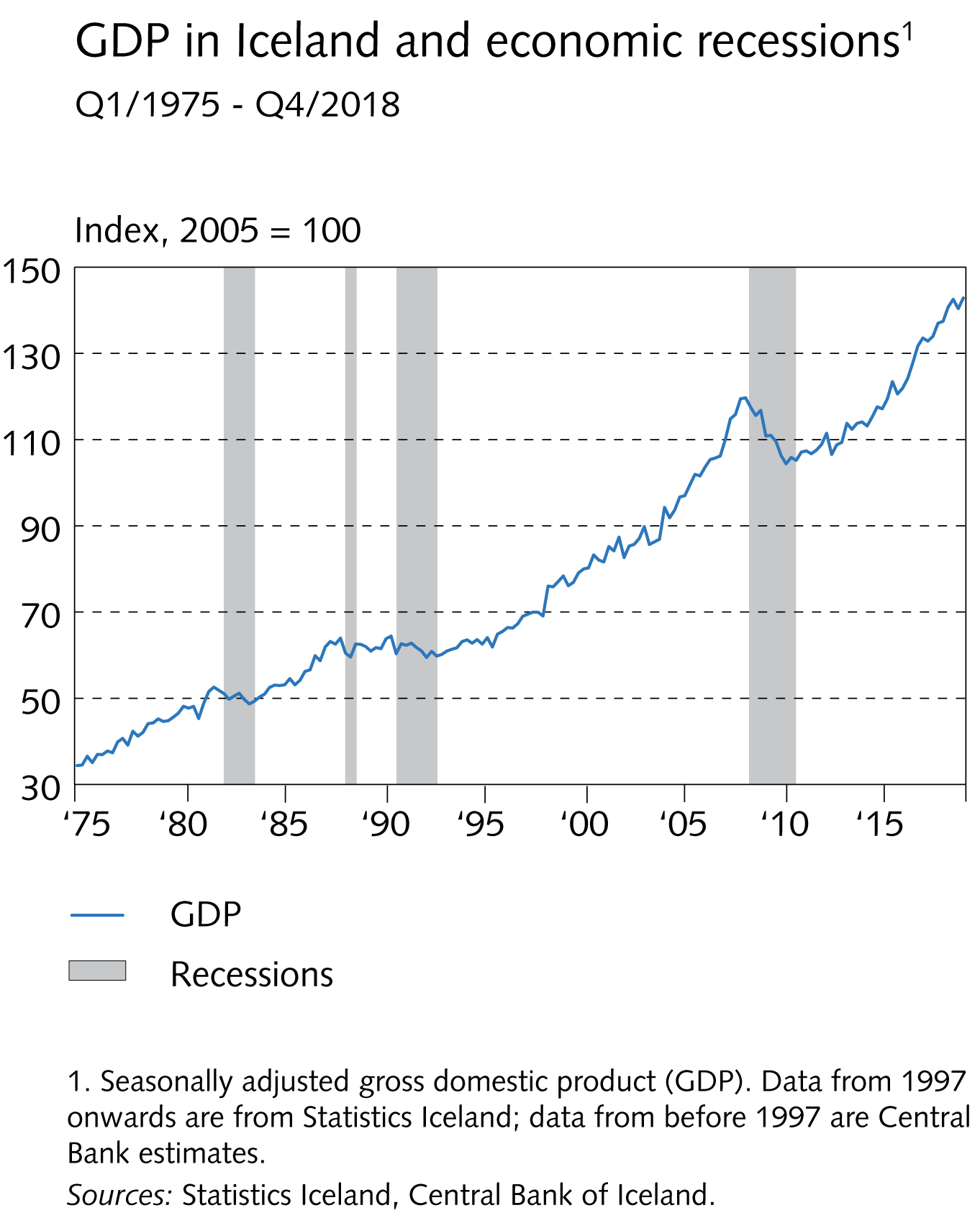 Box 2 Economic resilience as the cycle turns
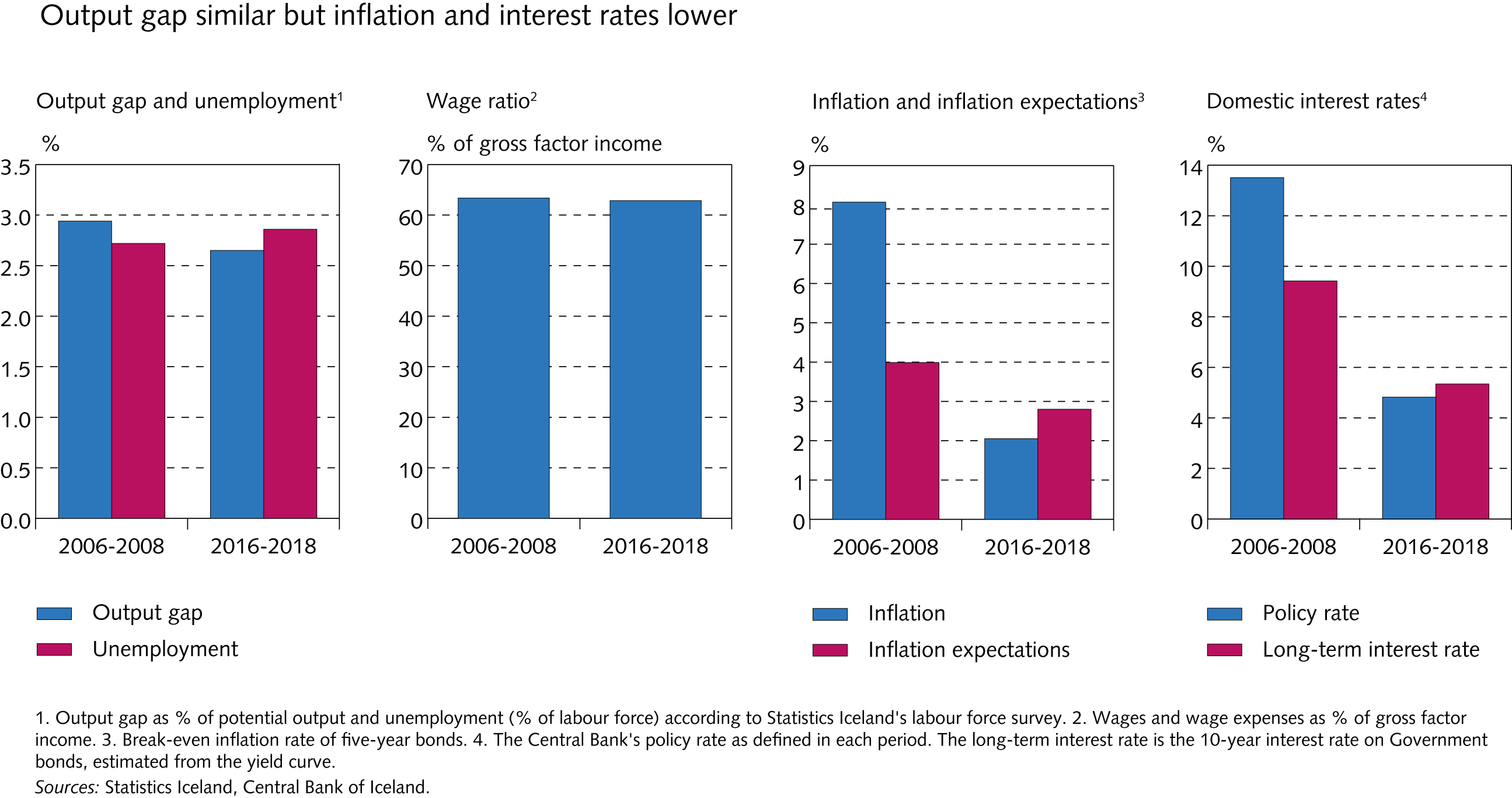 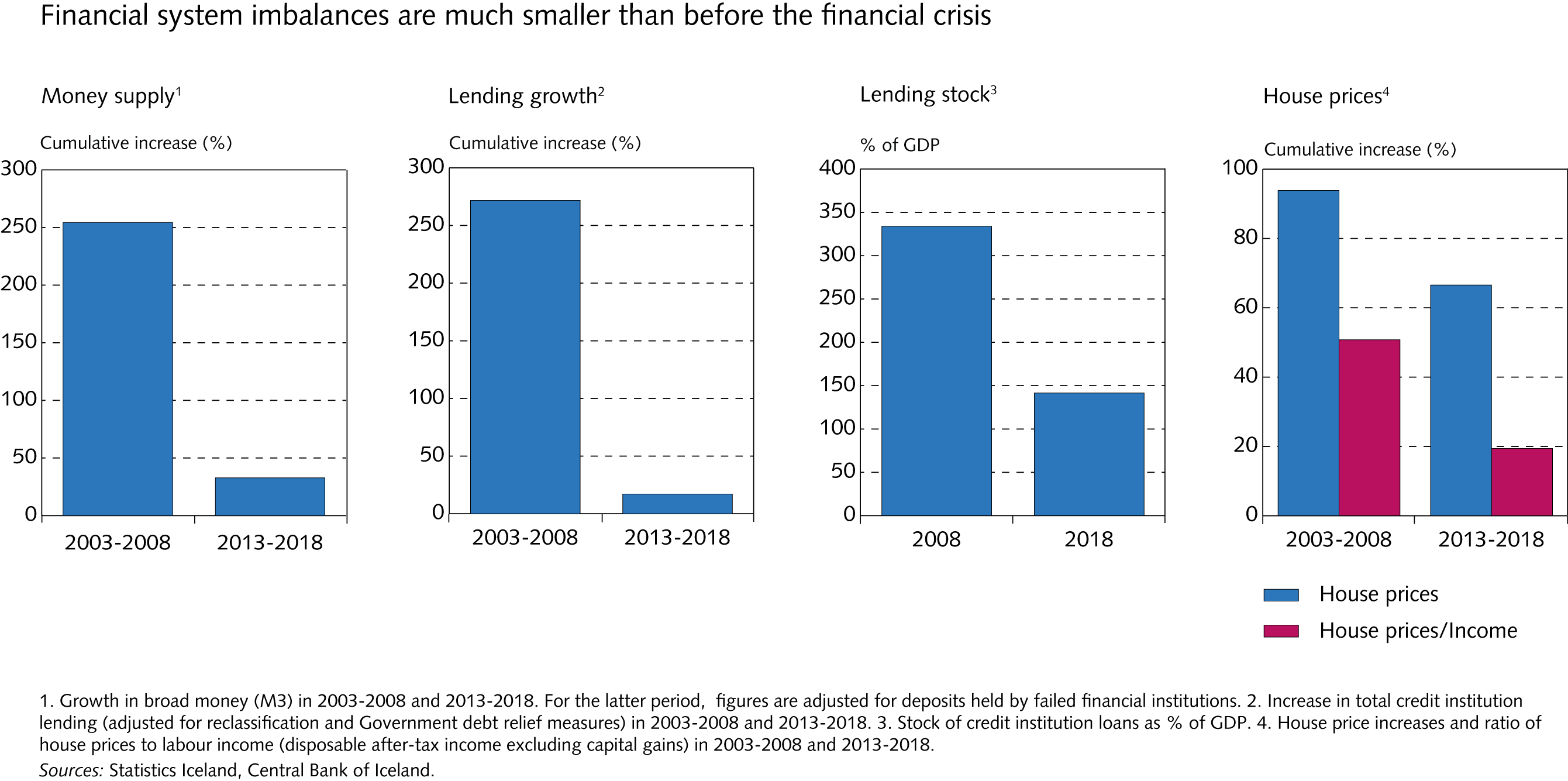 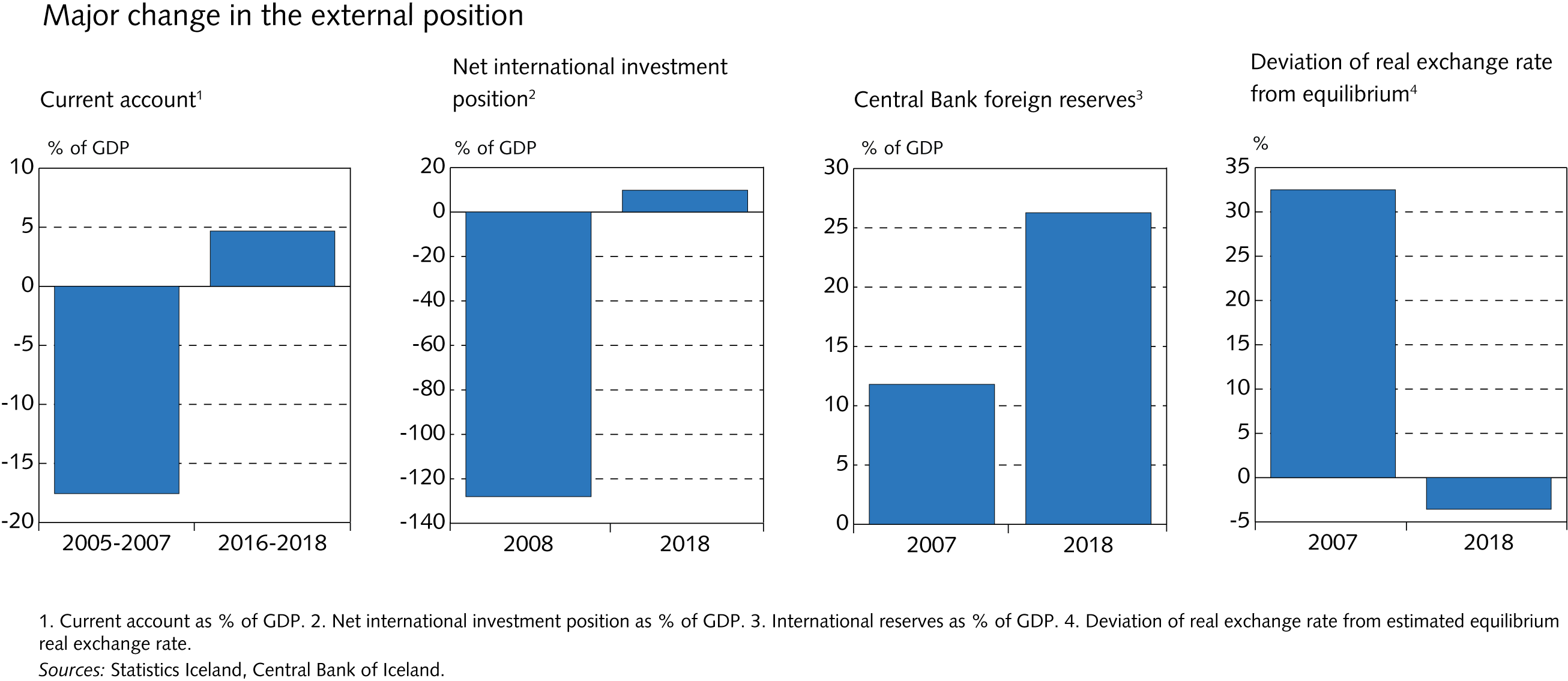 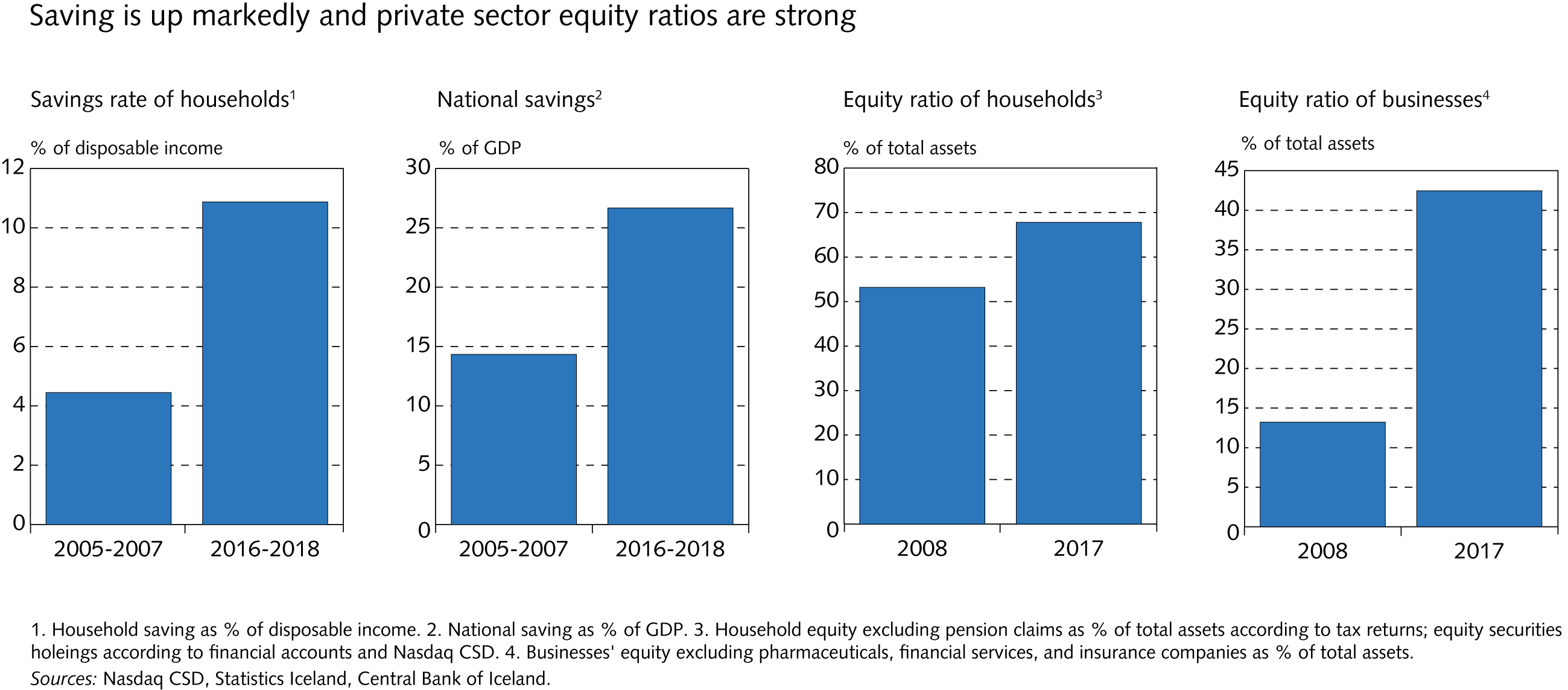 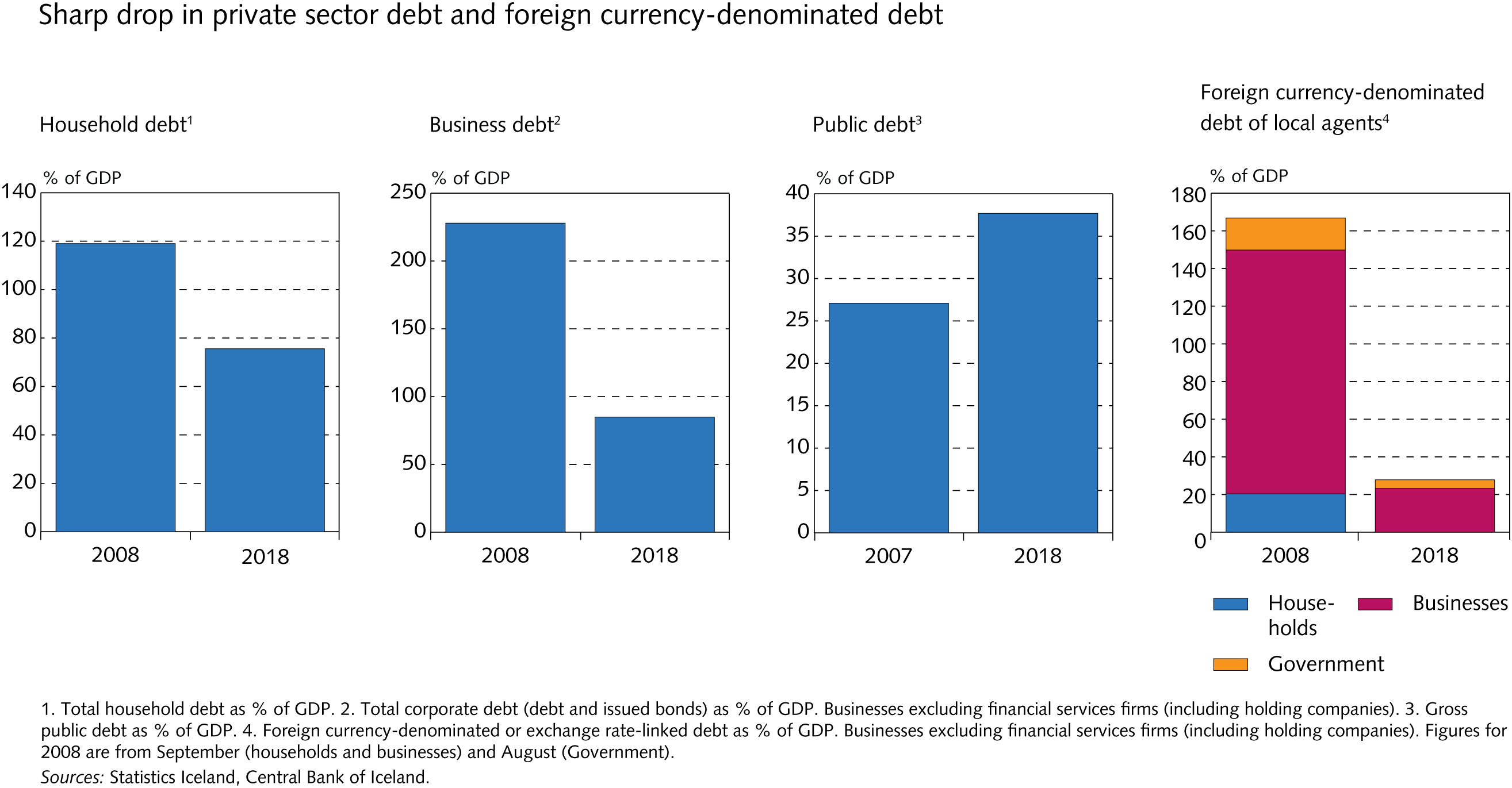 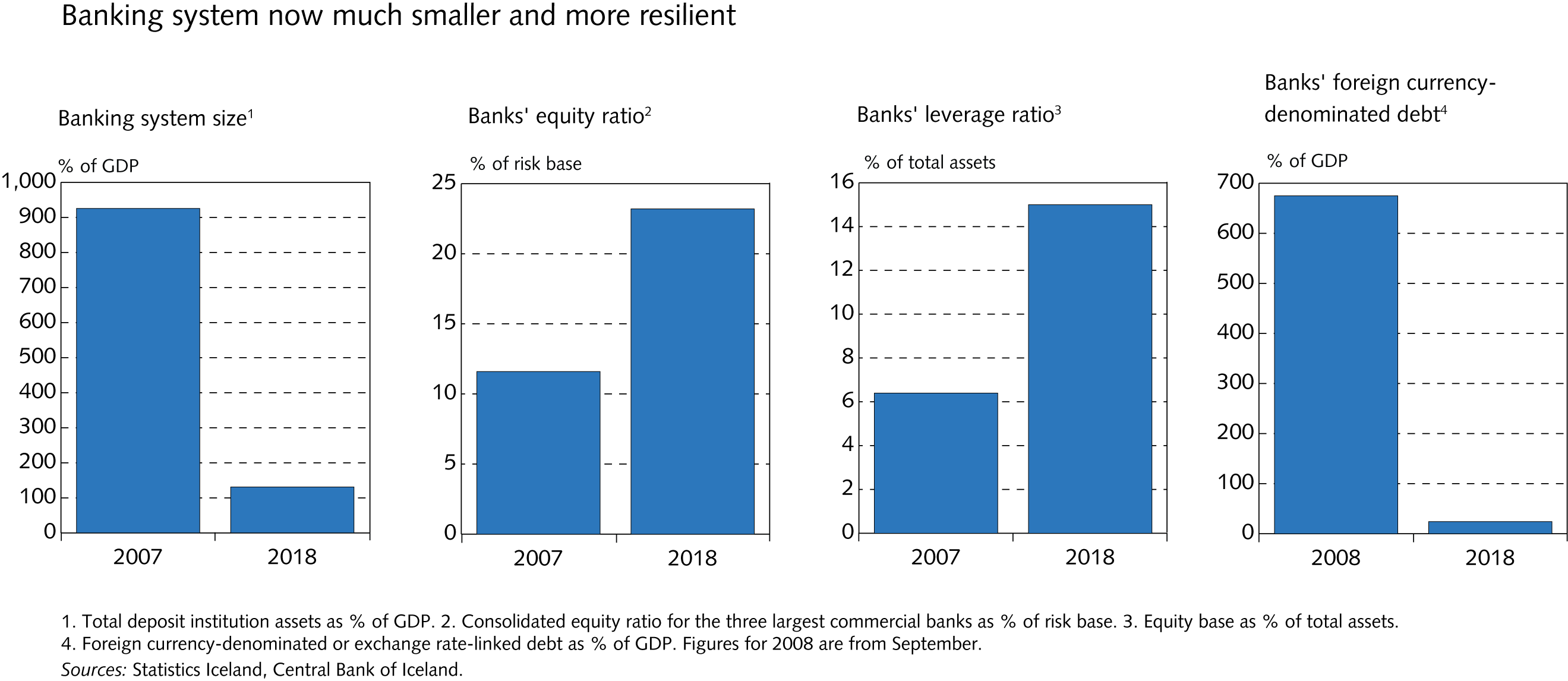 Box 3 Fiscal measures in relation to the new wage agreements
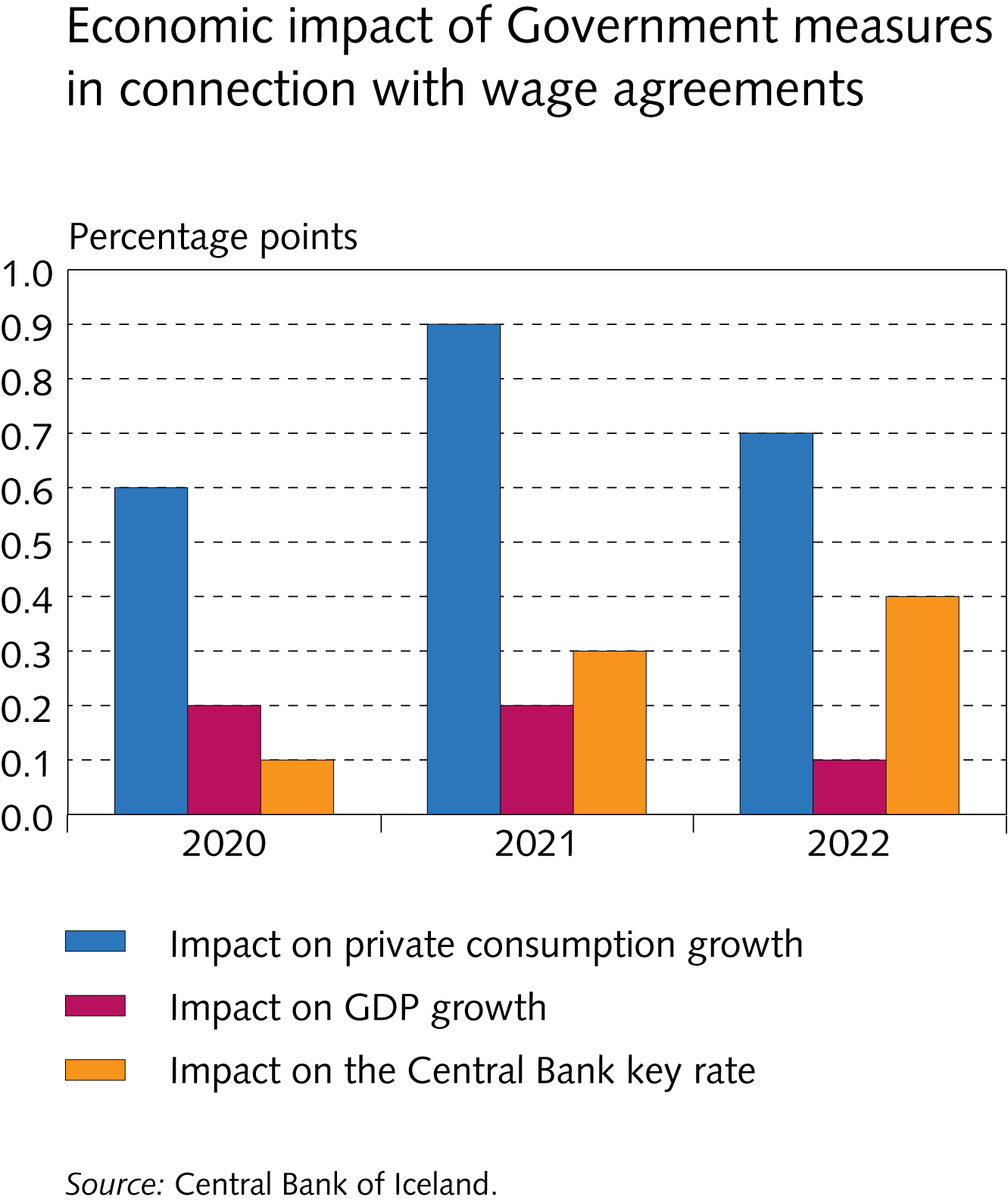 Box 4 Newly concluded private sector wage agreements
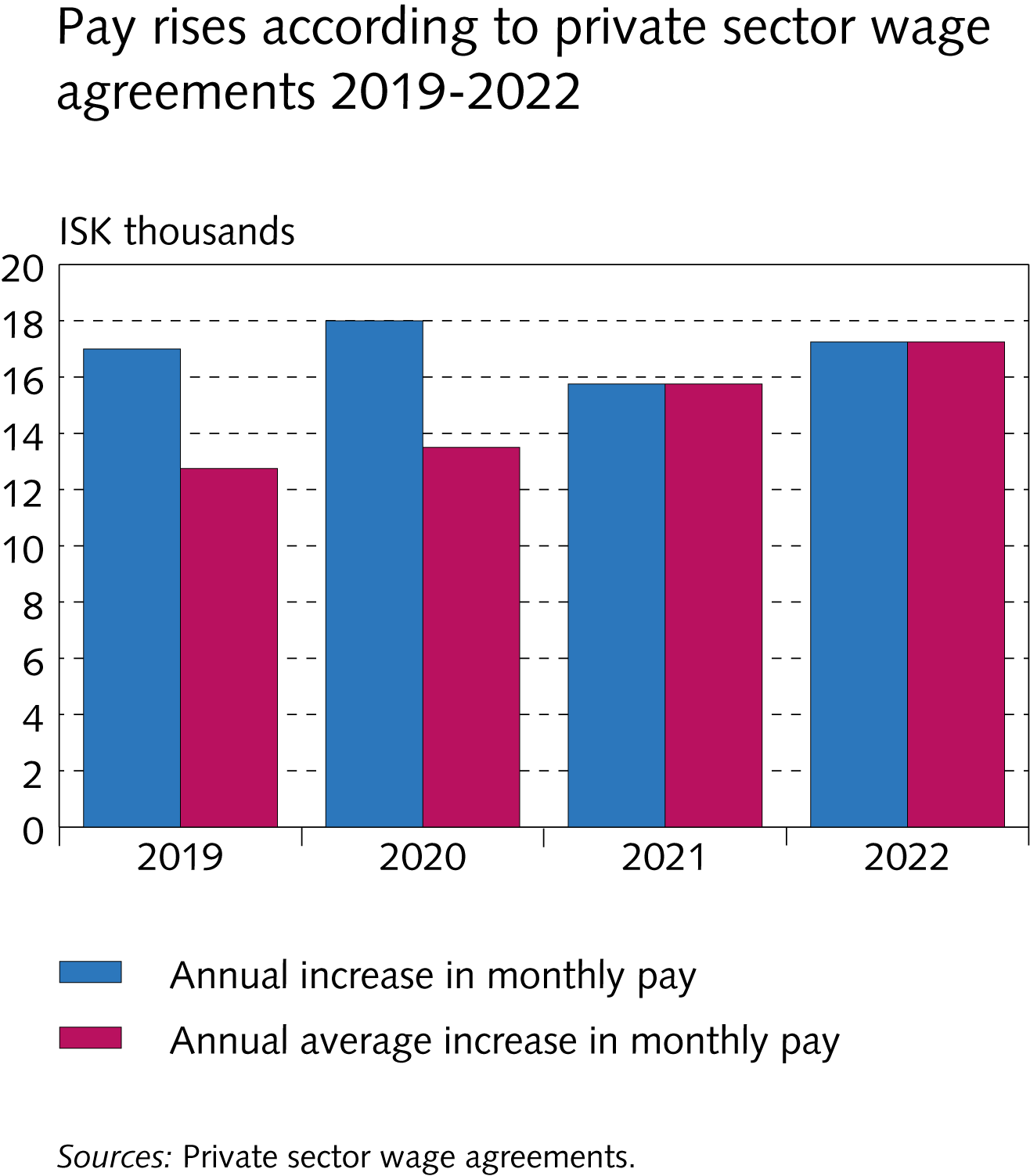 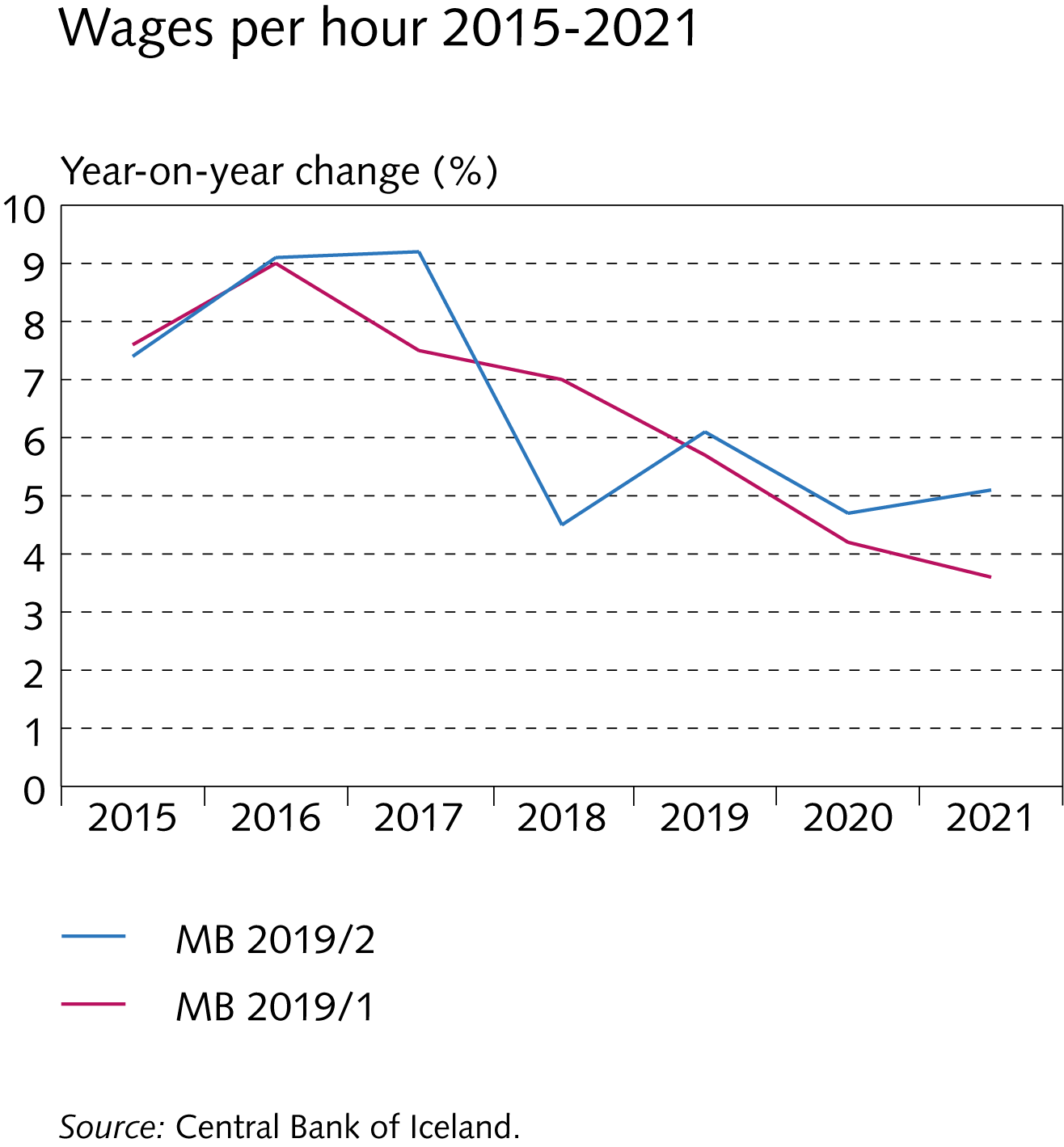 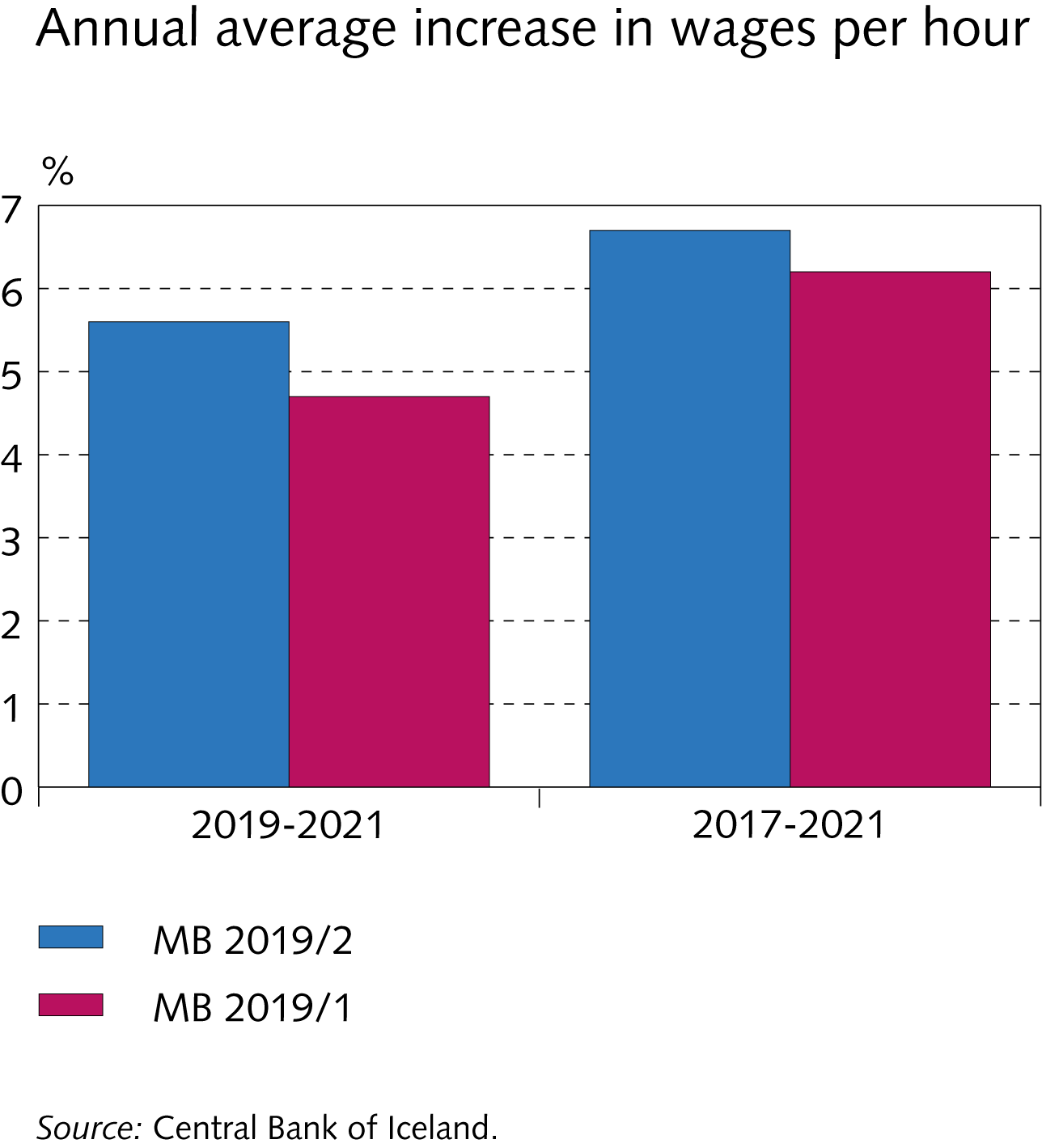